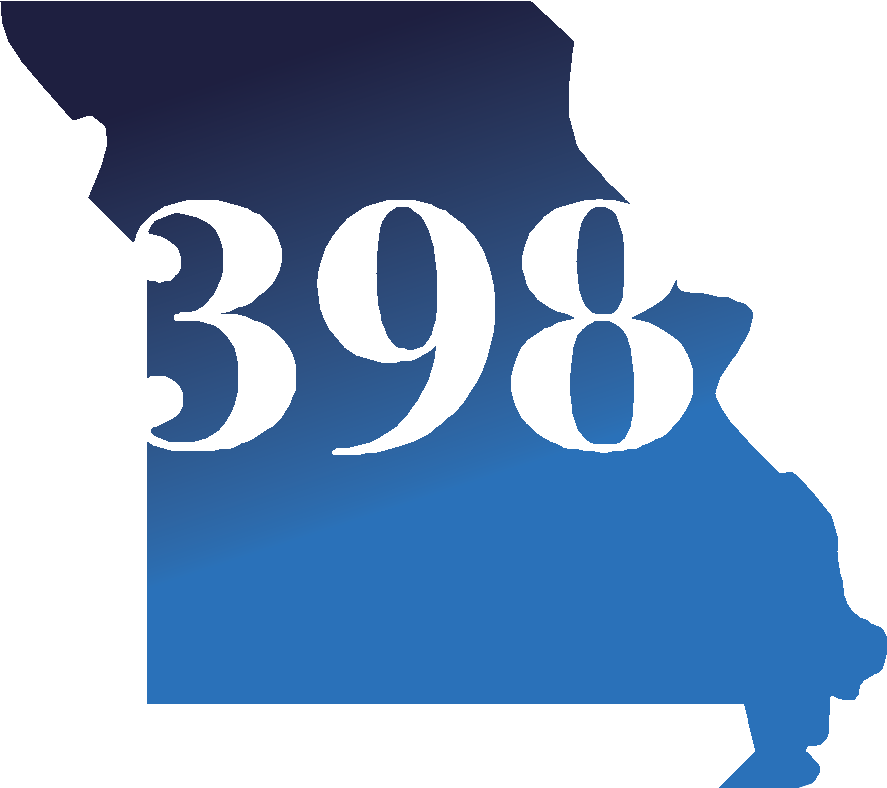 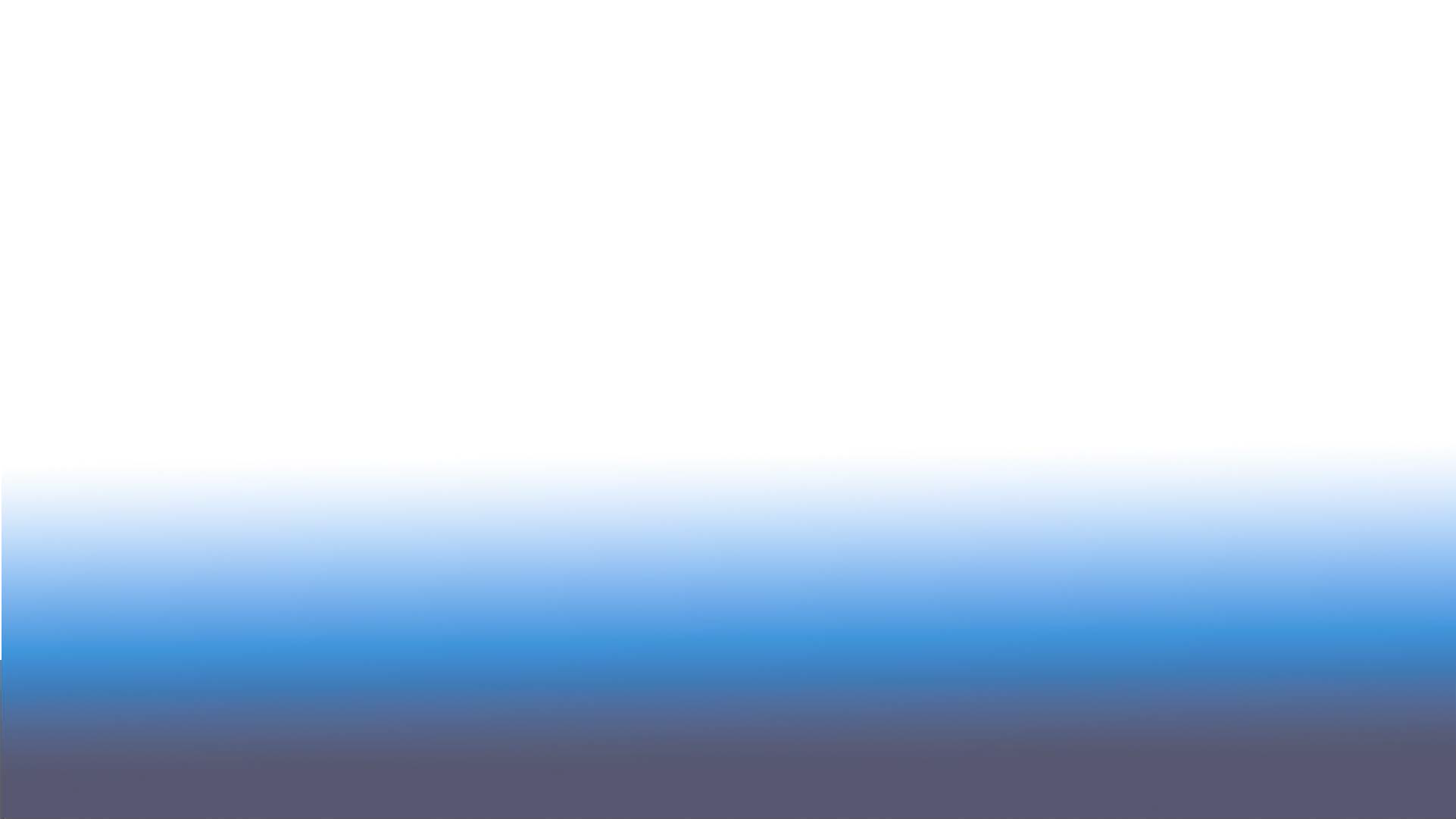 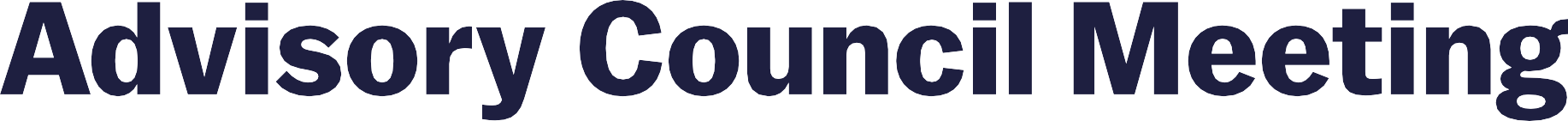 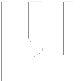 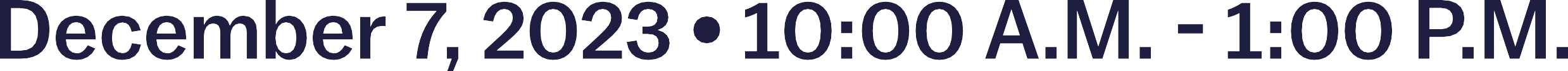 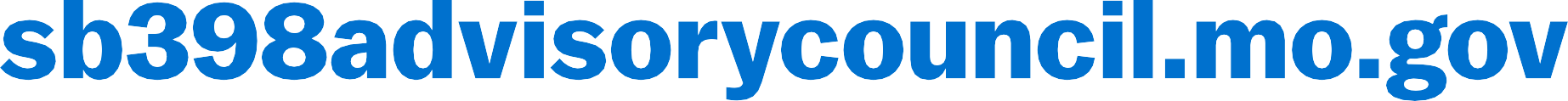 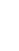 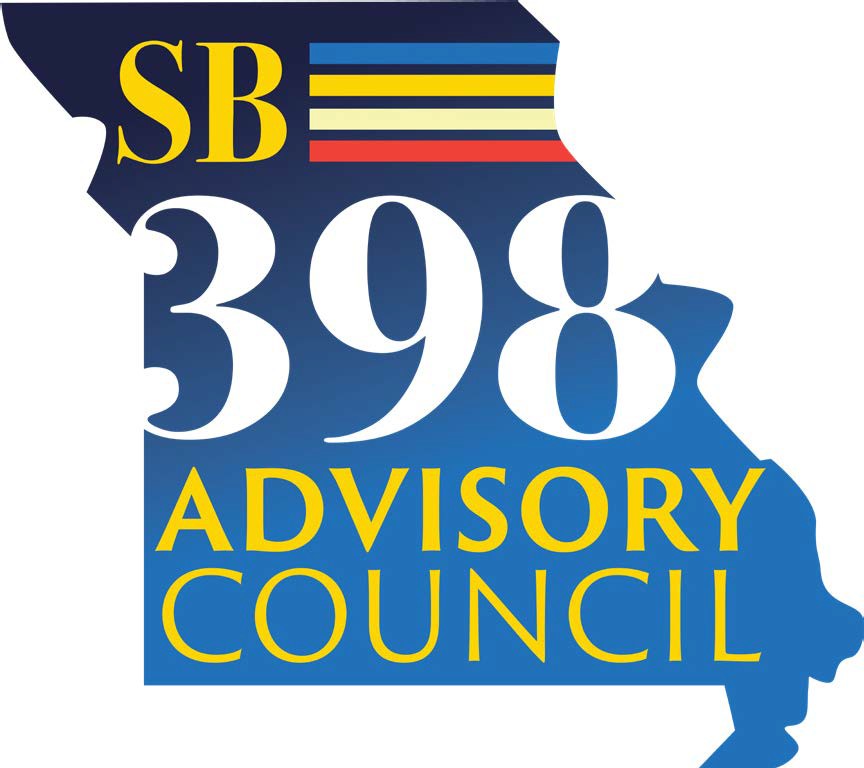 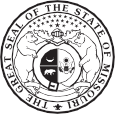 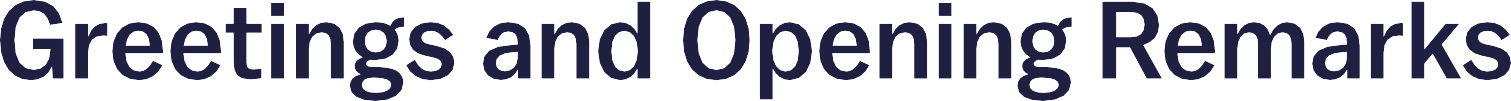 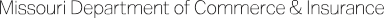 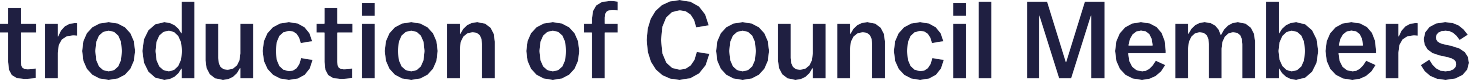 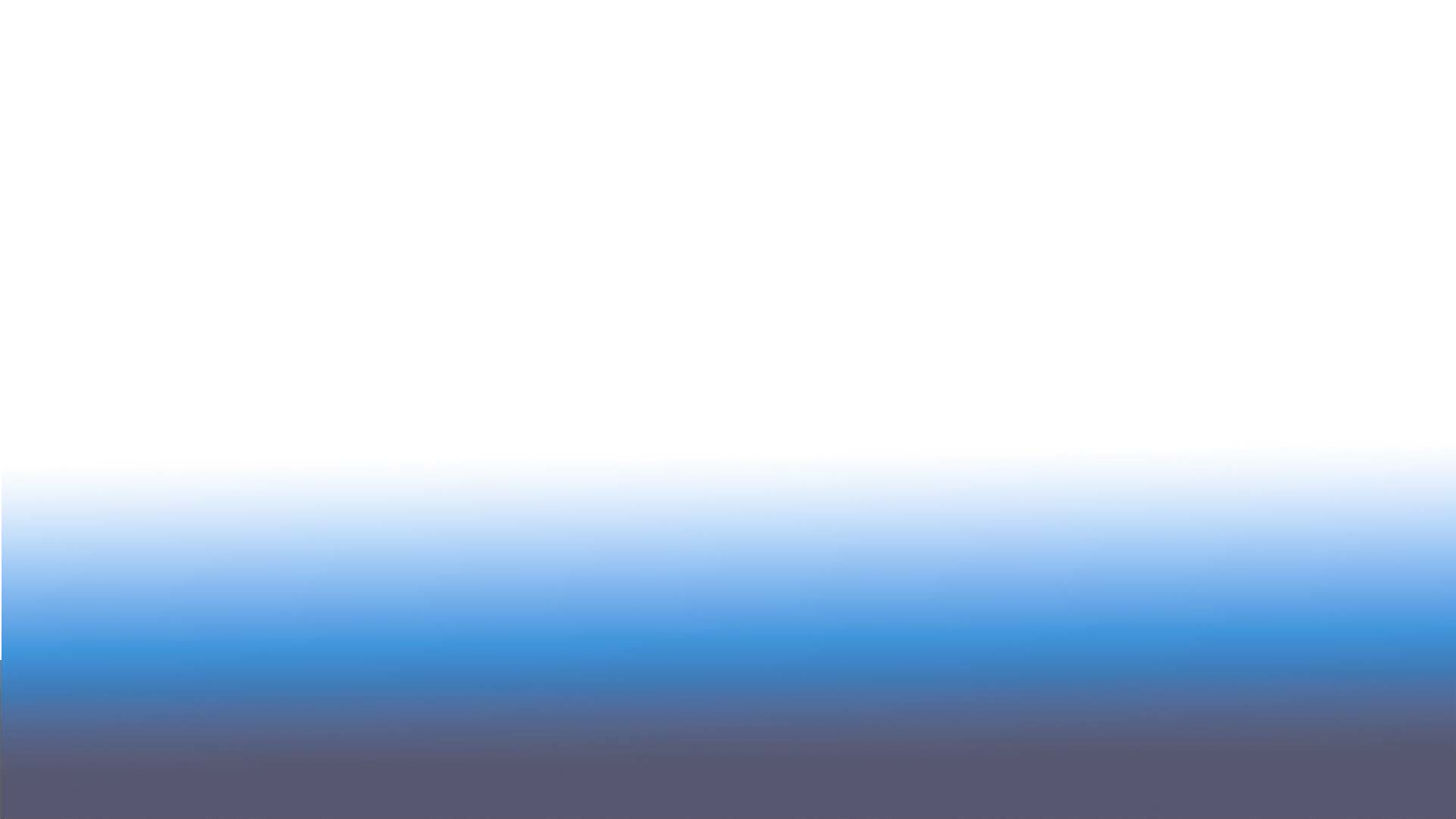 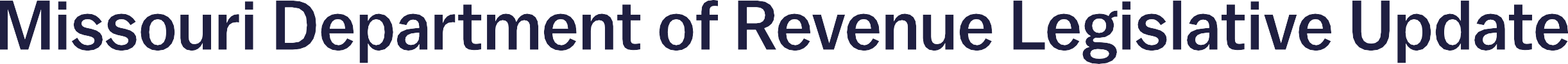 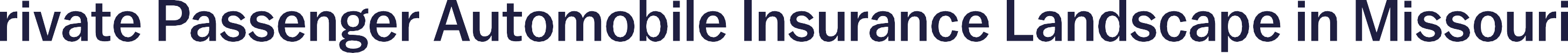 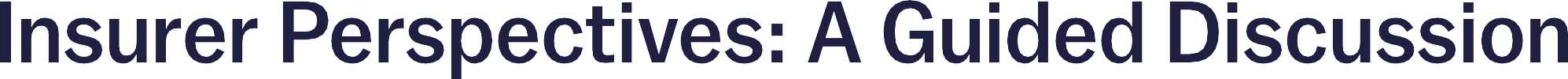 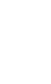 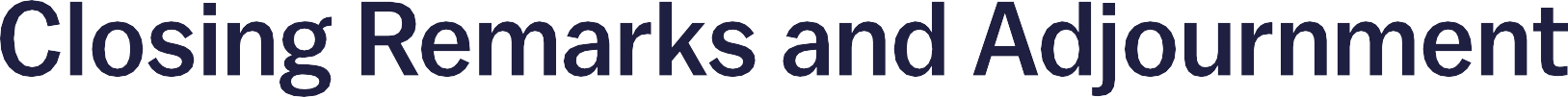 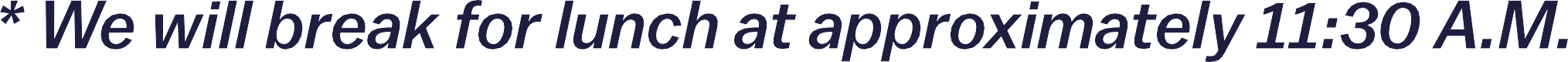 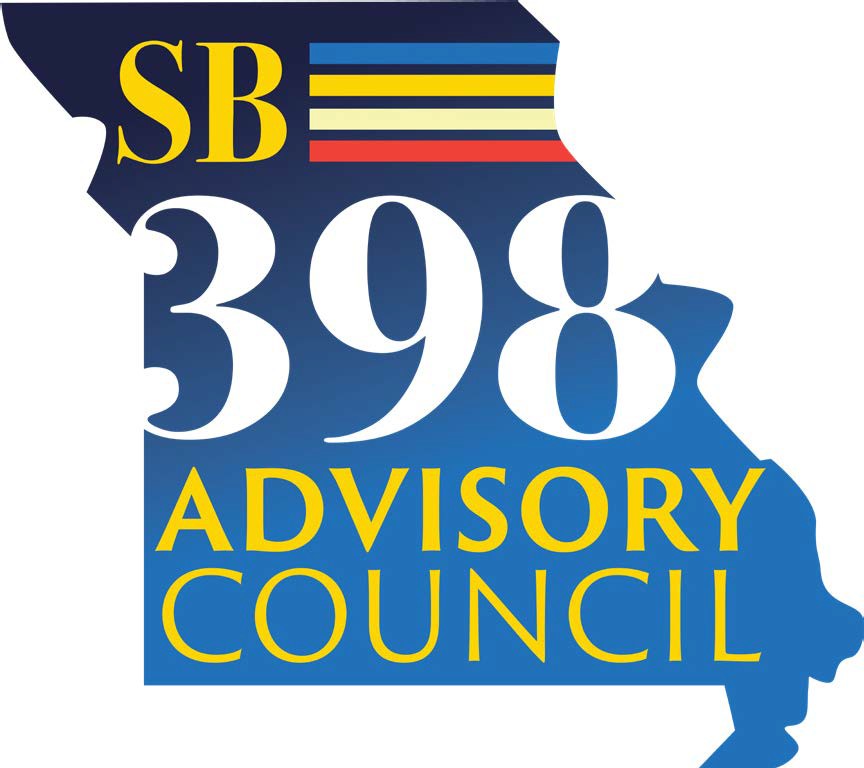 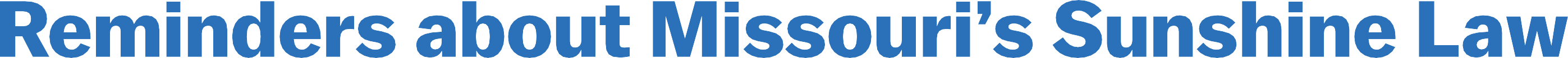 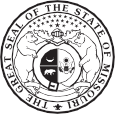 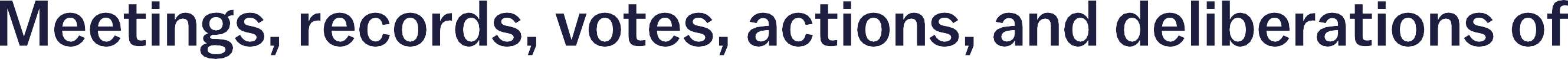 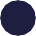 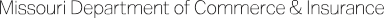 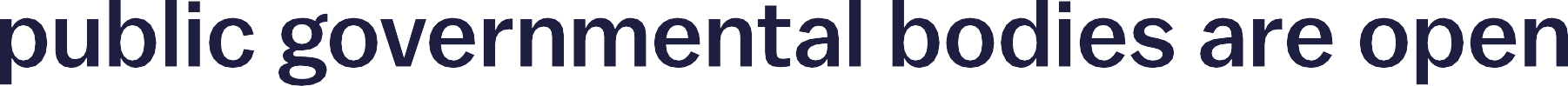 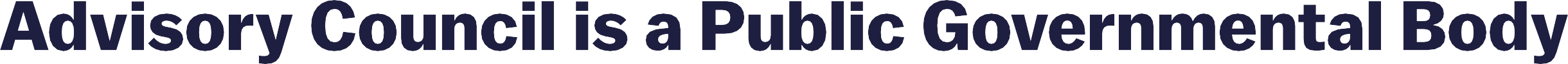 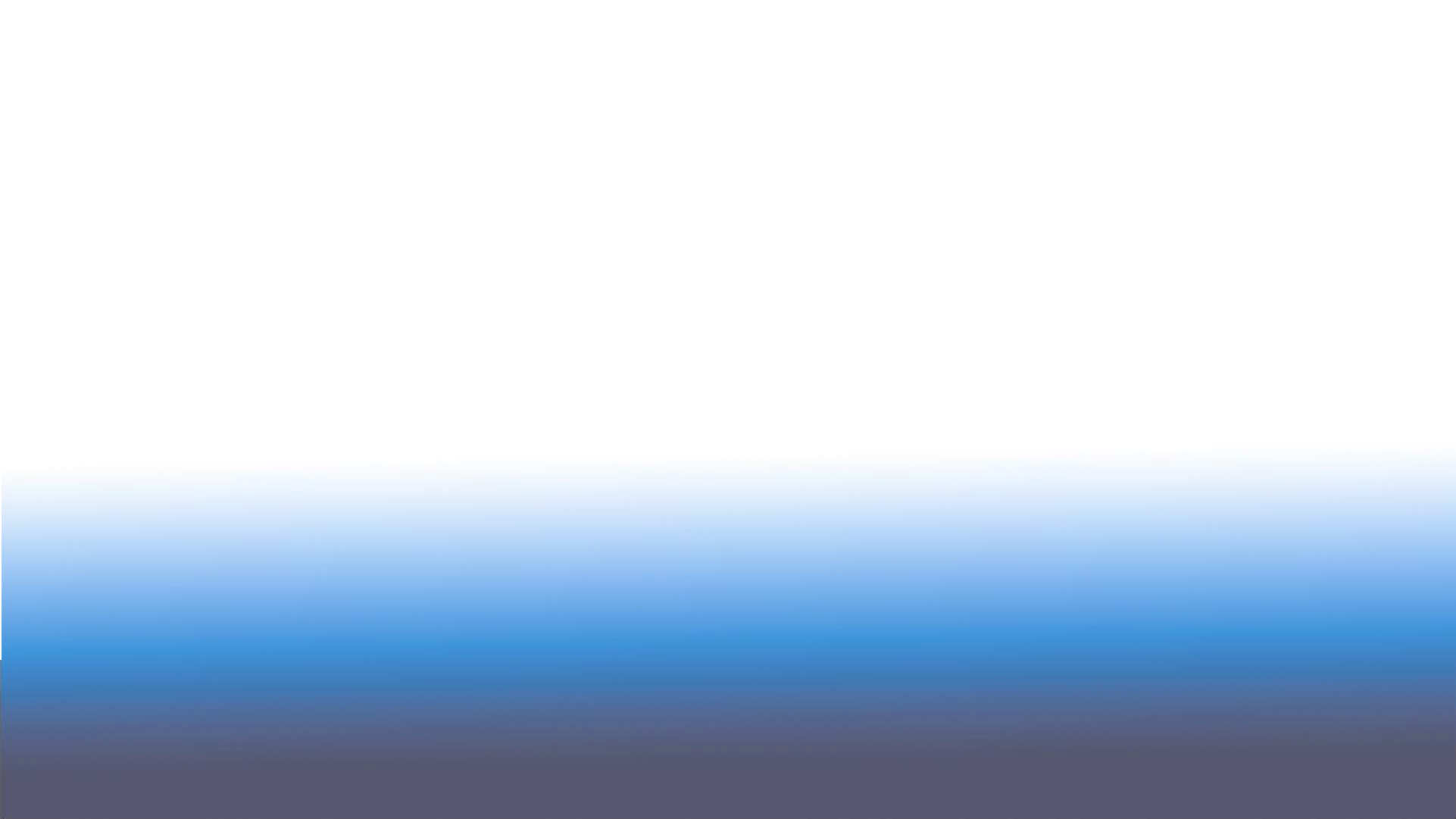 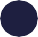 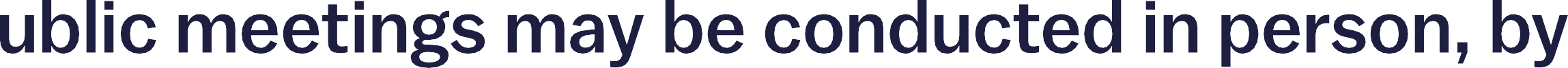 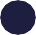 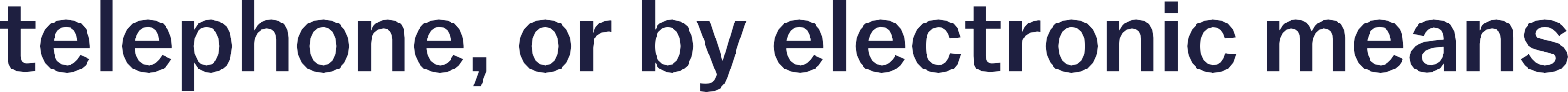 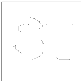 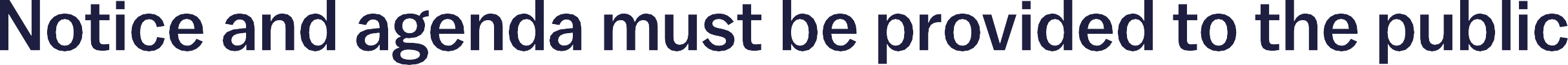 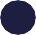 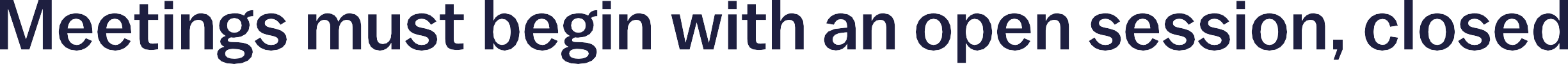 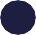 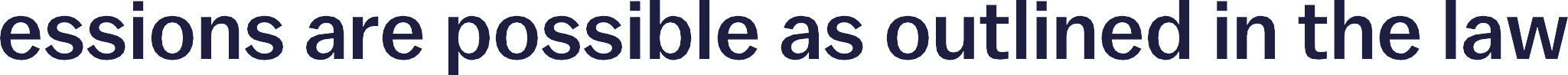 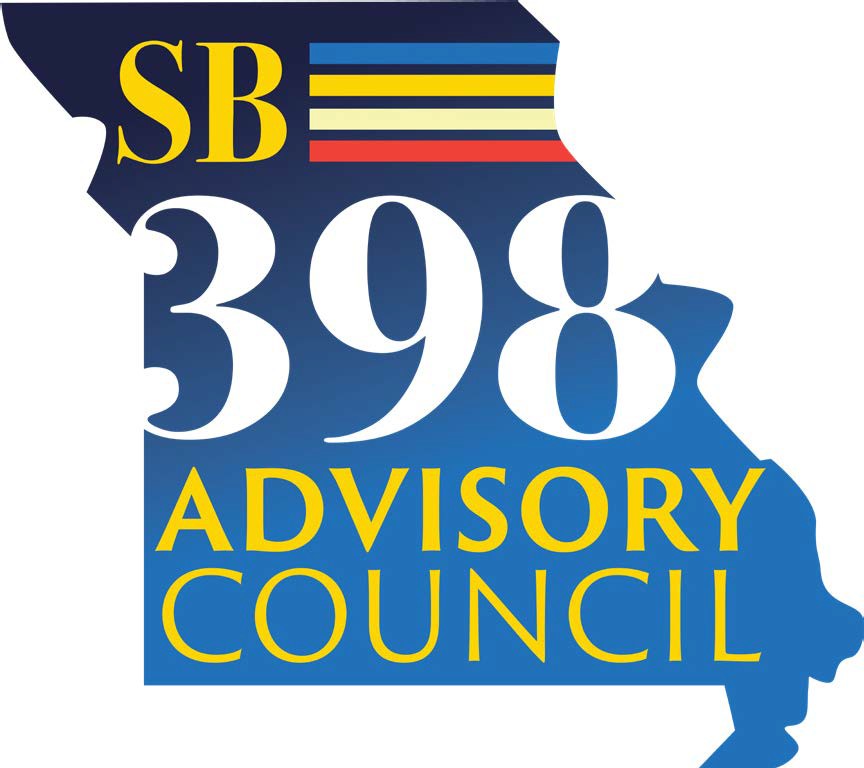 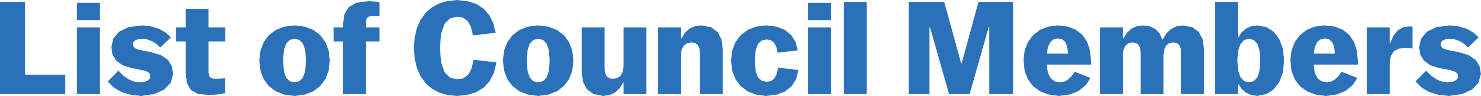 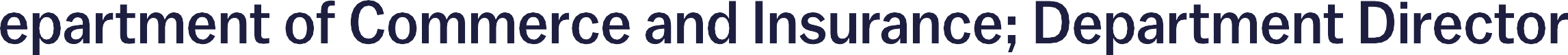 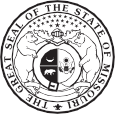 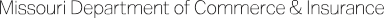 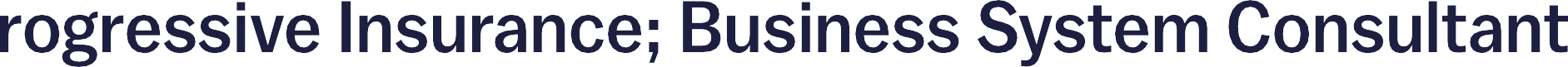 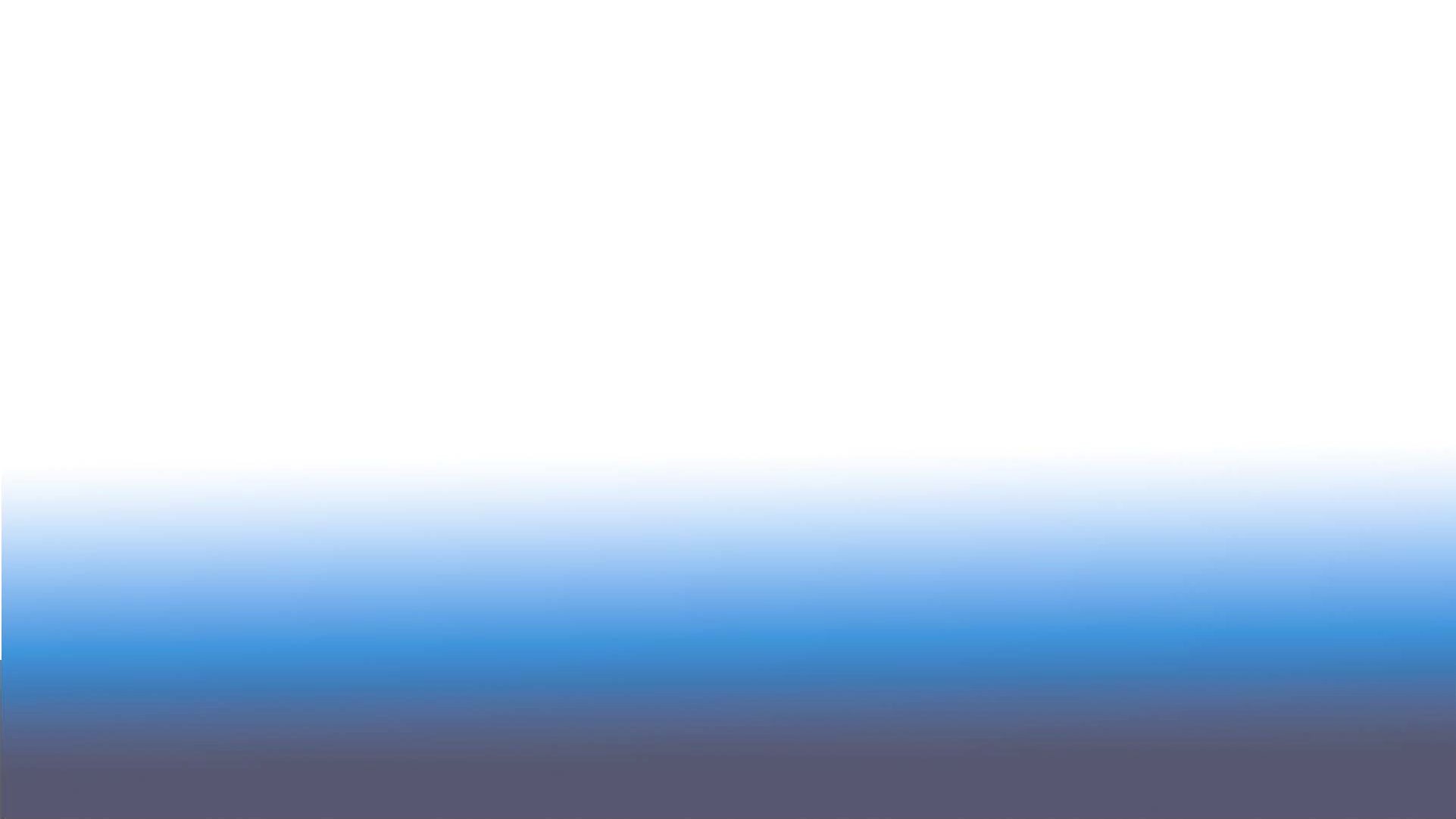 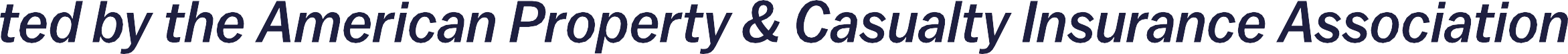 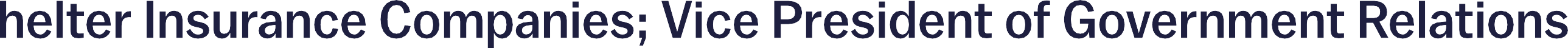 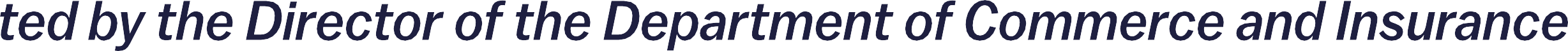 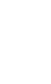 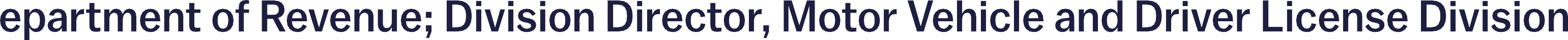 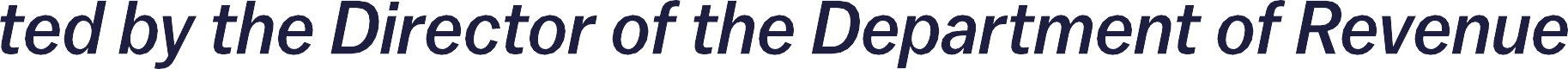 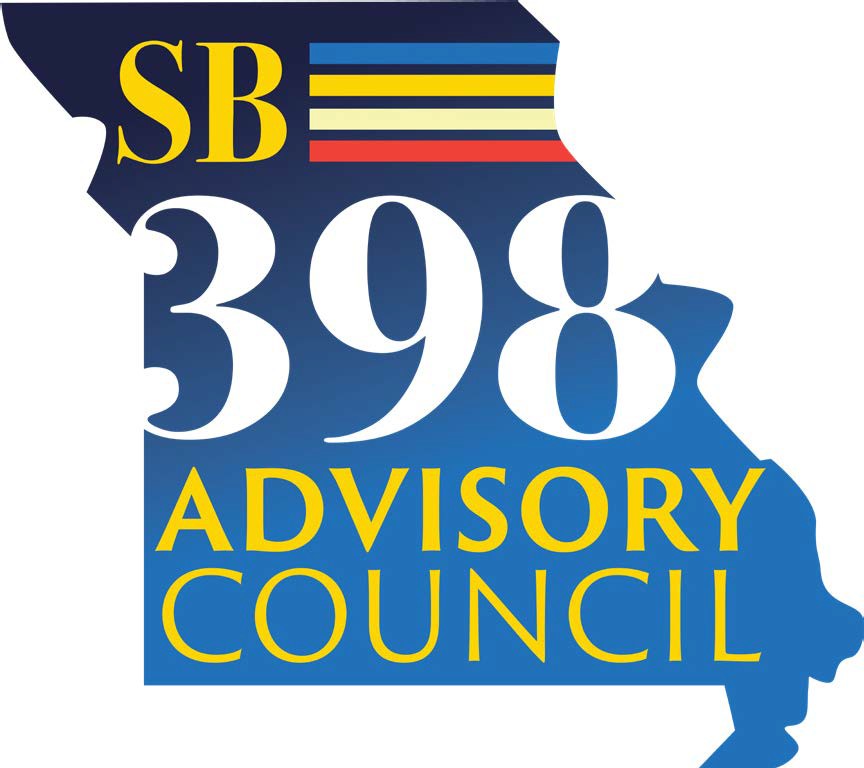 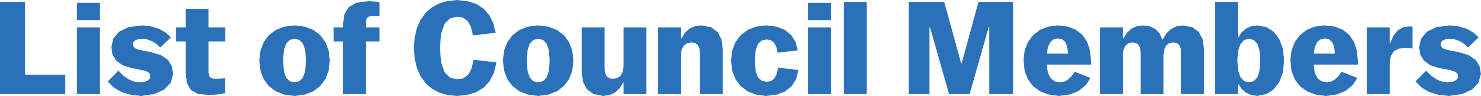 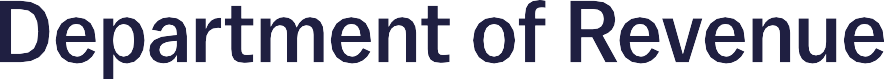 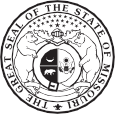 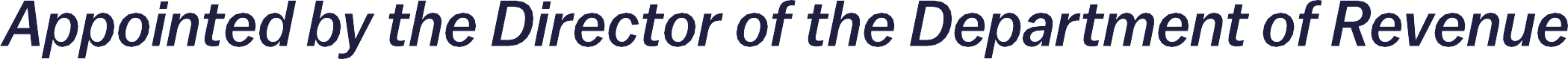 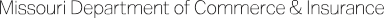 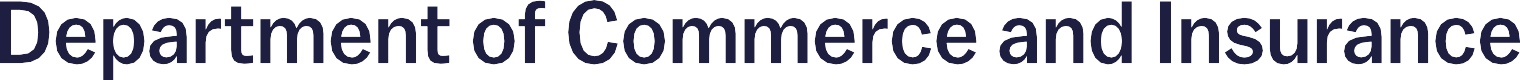 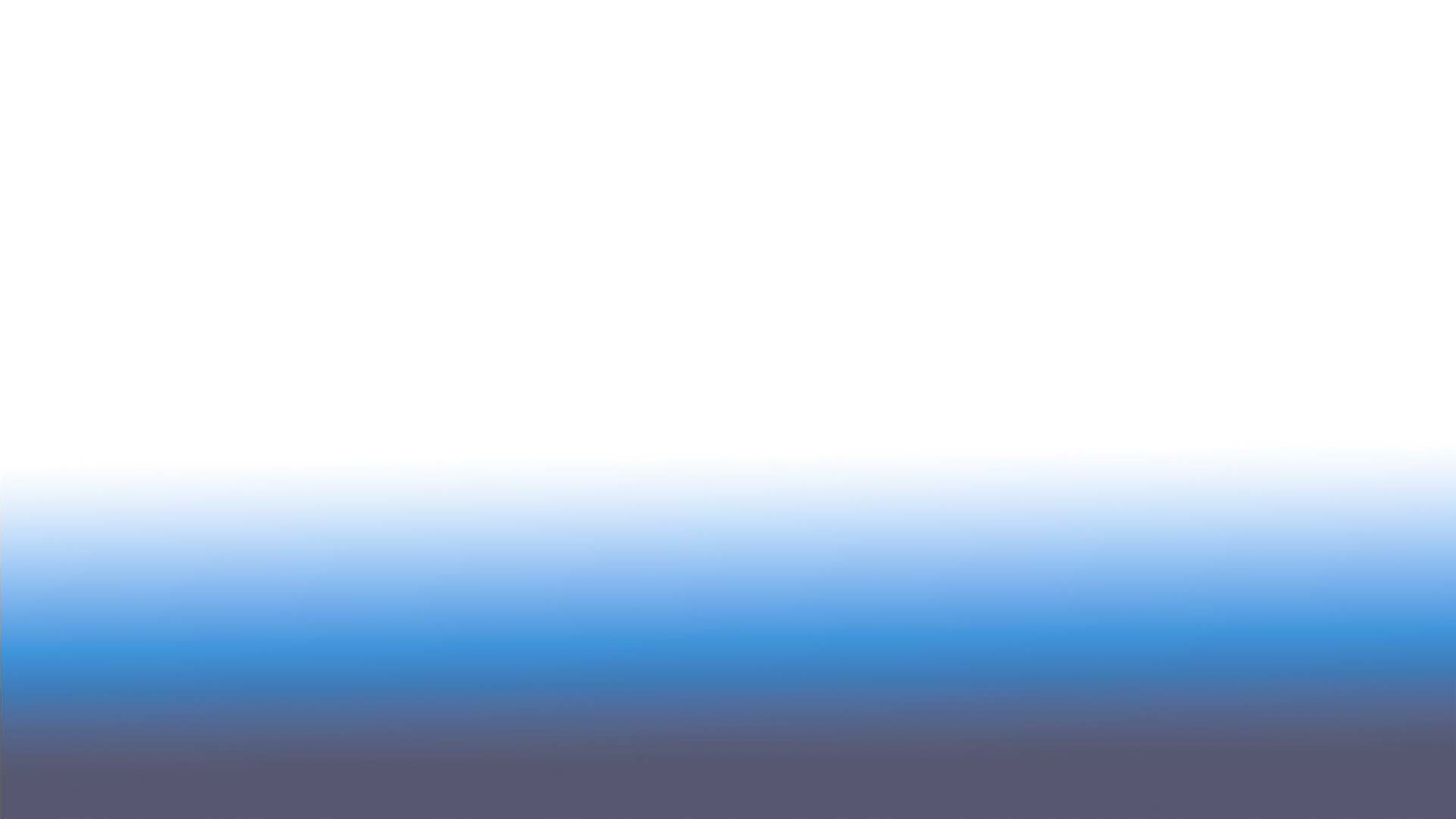 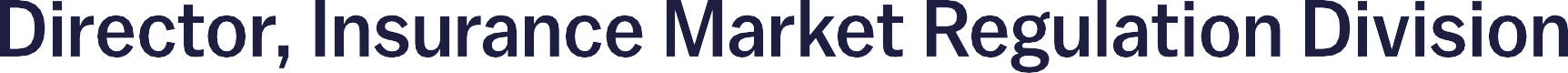 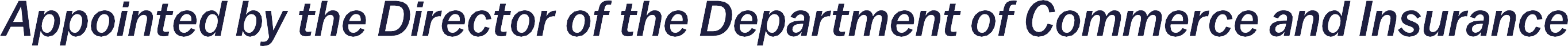 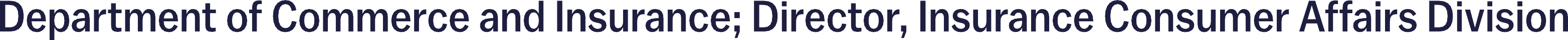 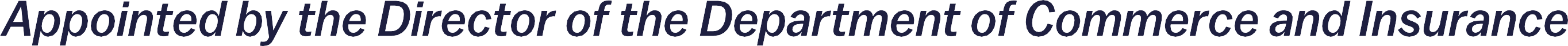 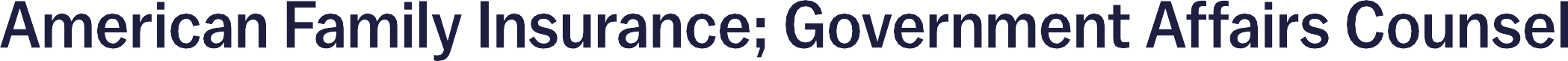 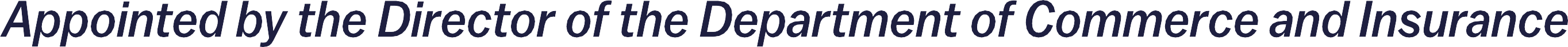 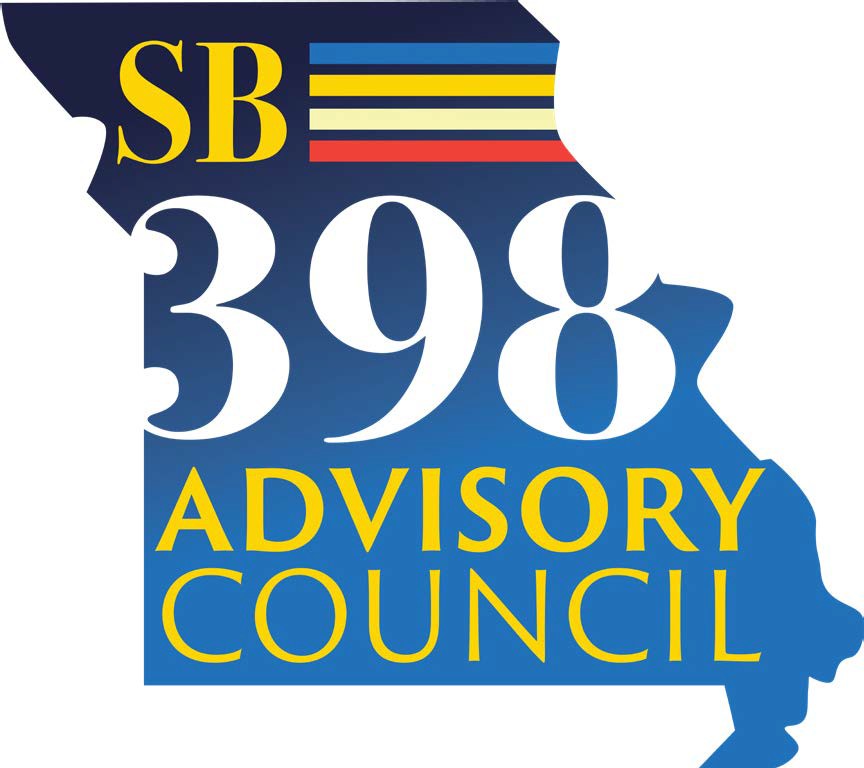 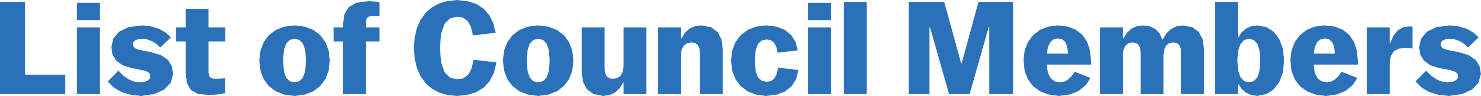 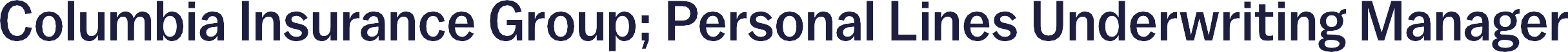 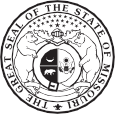 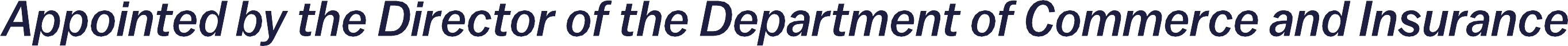 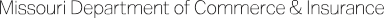 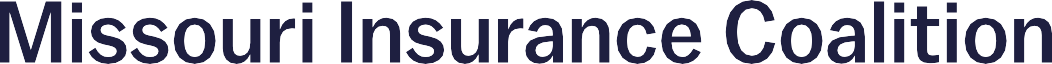 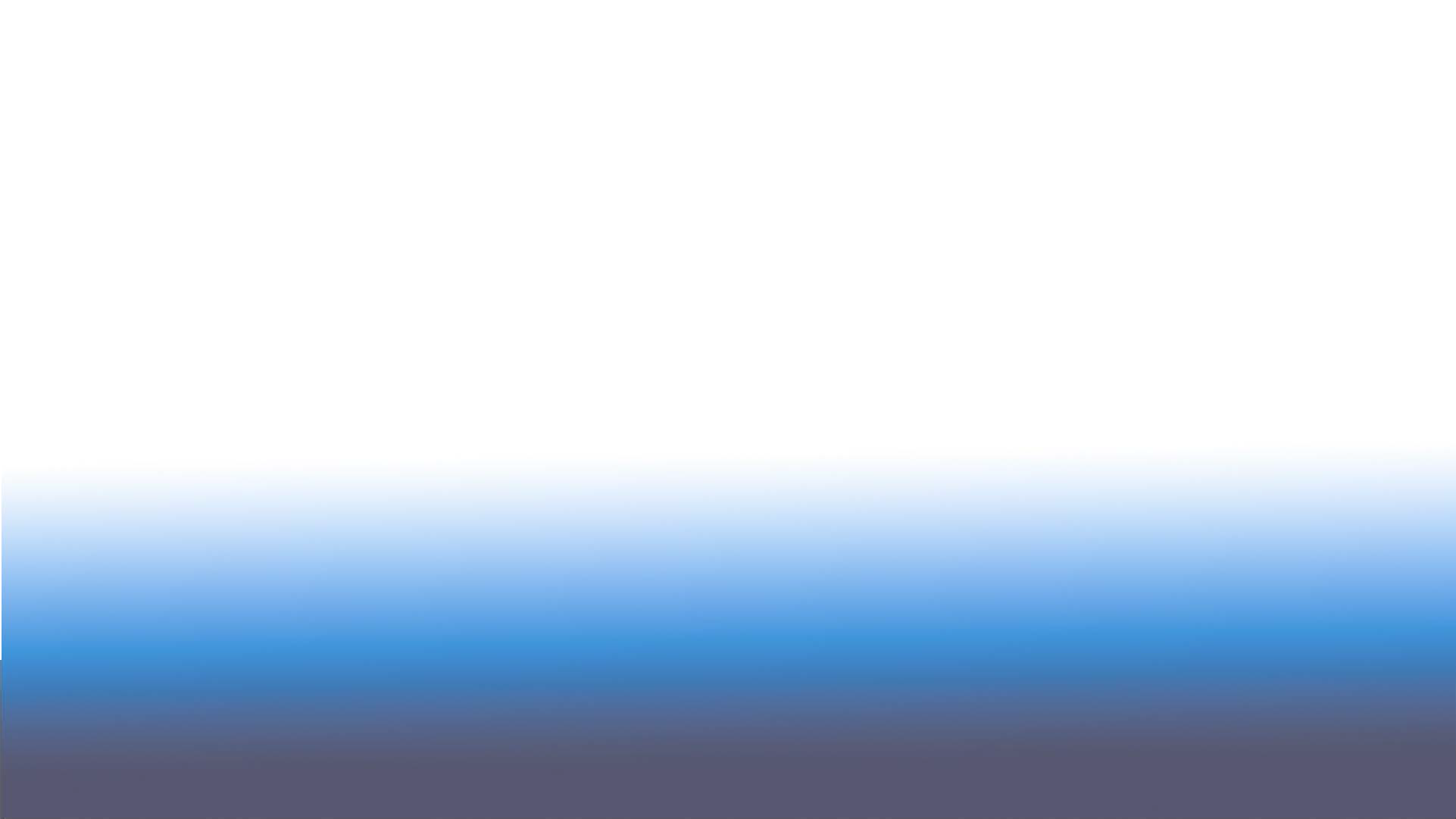 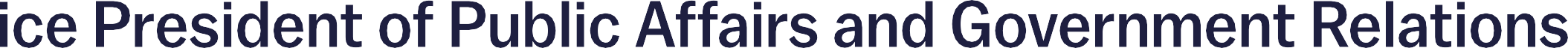 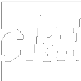 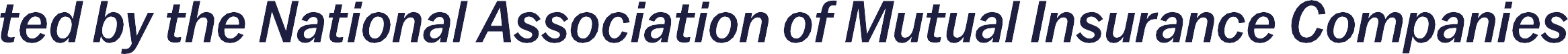 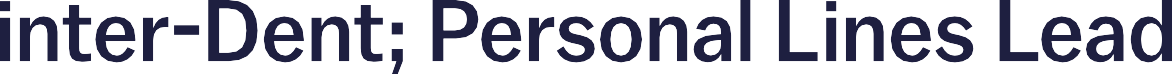 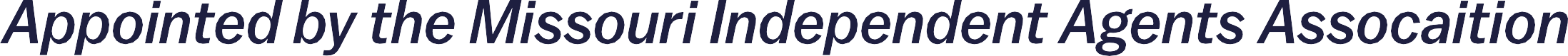 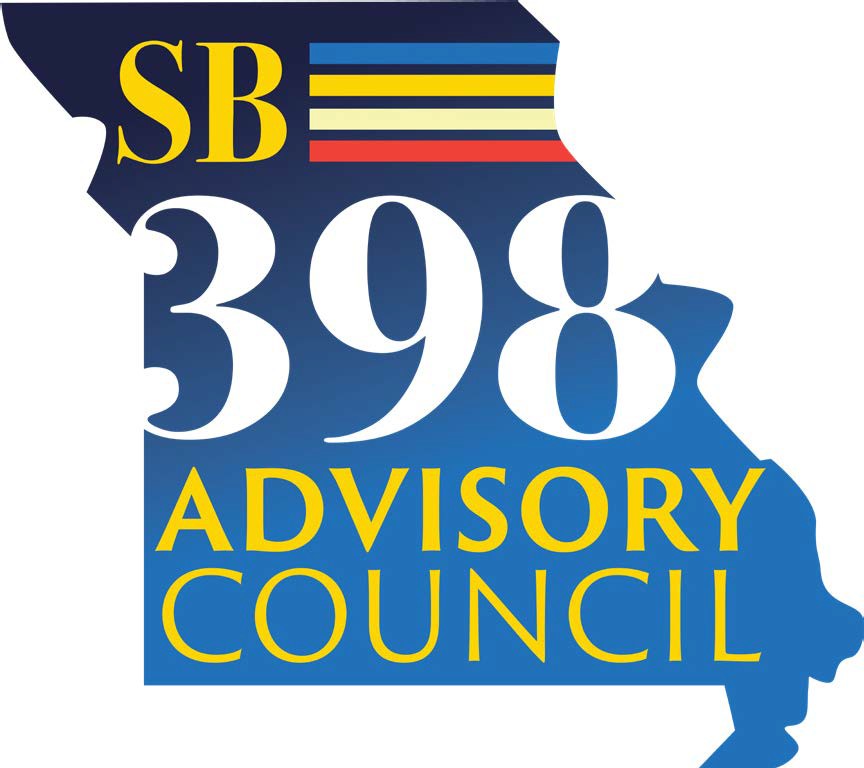 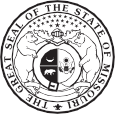 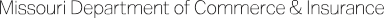 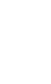 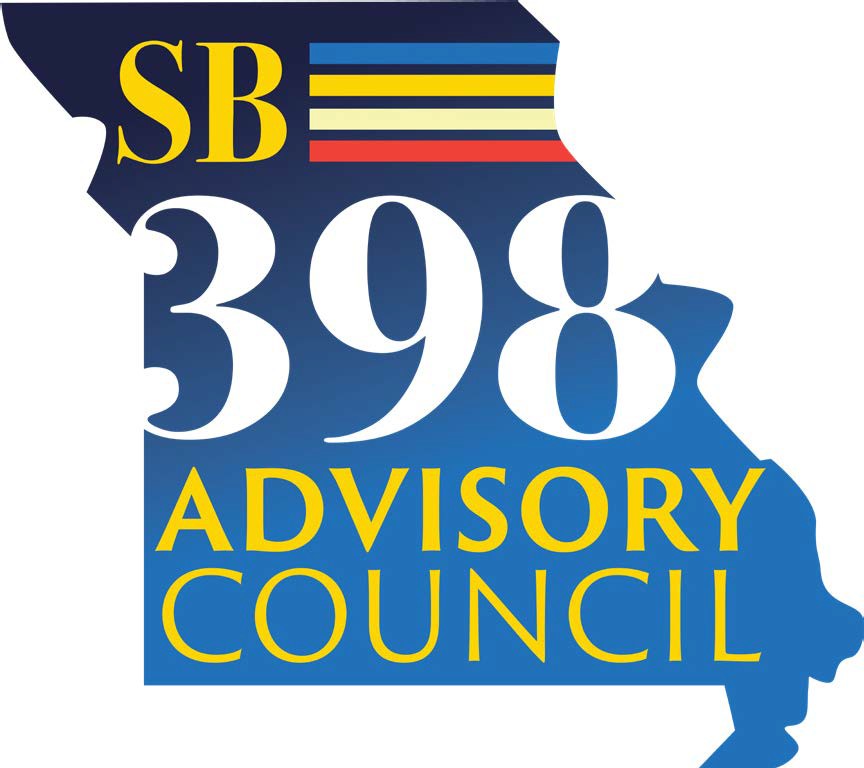 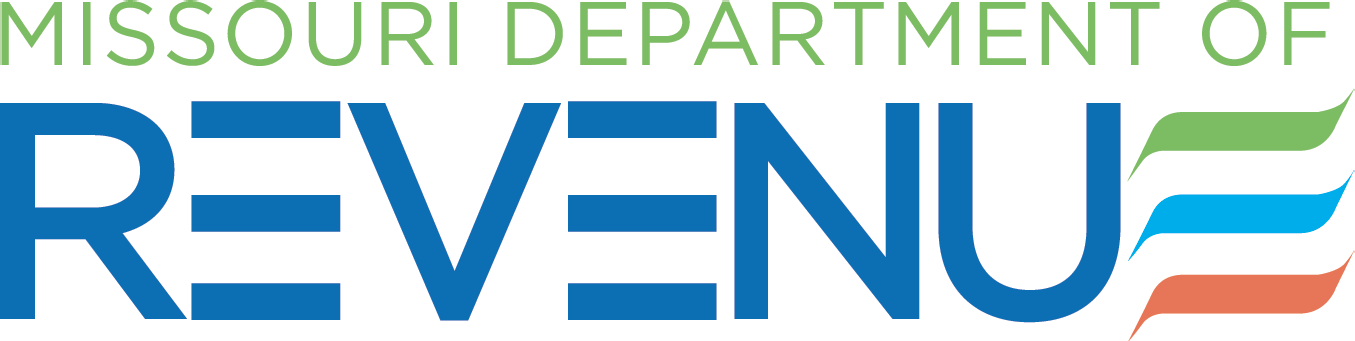 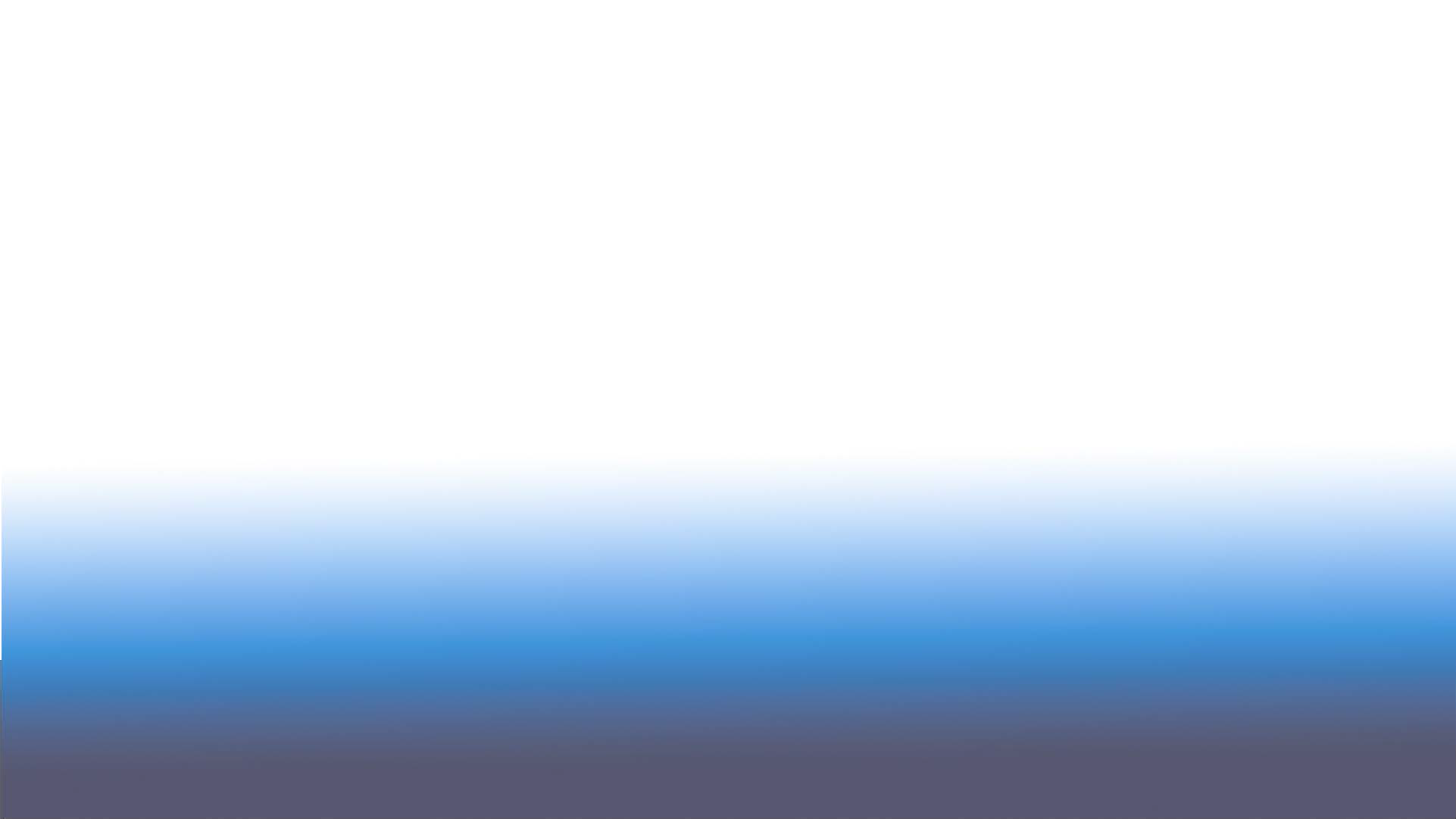 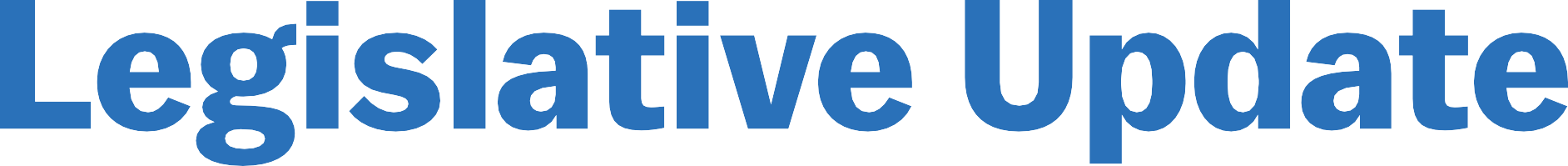 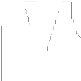 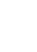 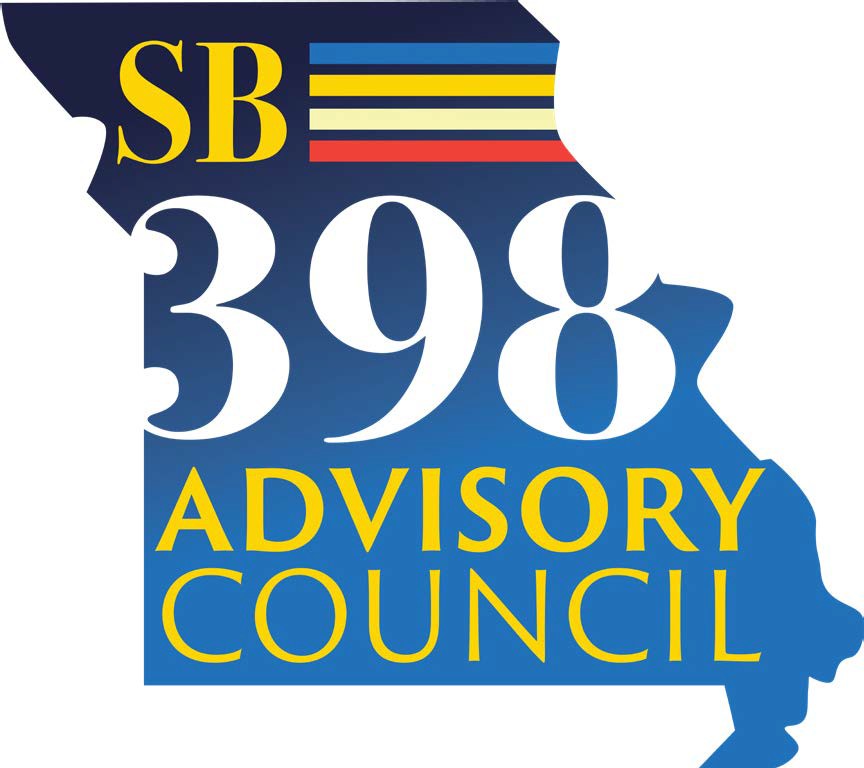 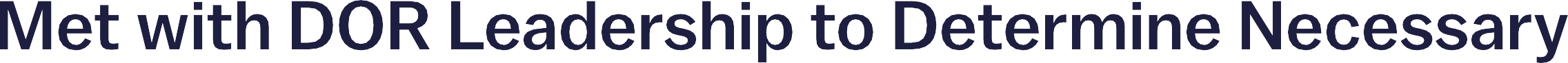 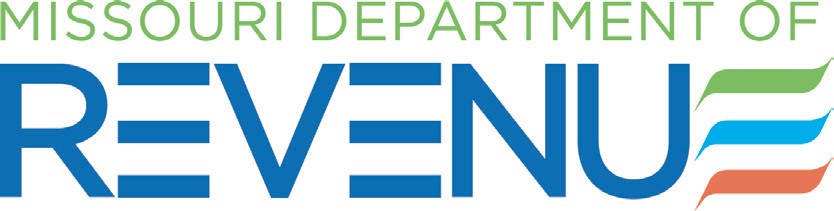 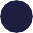 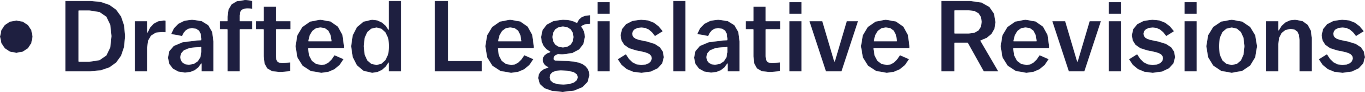 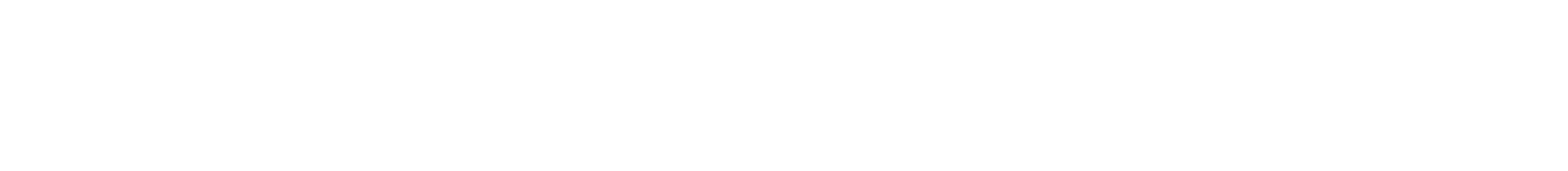 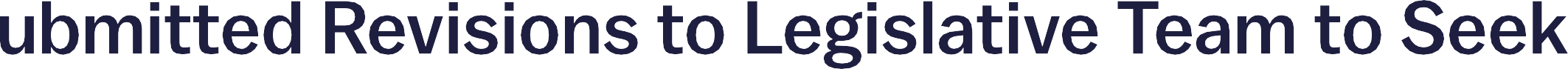 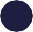 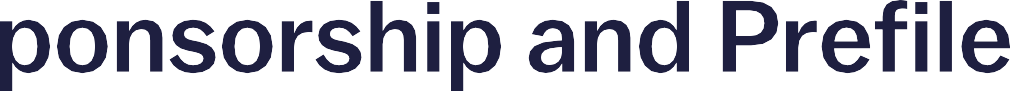 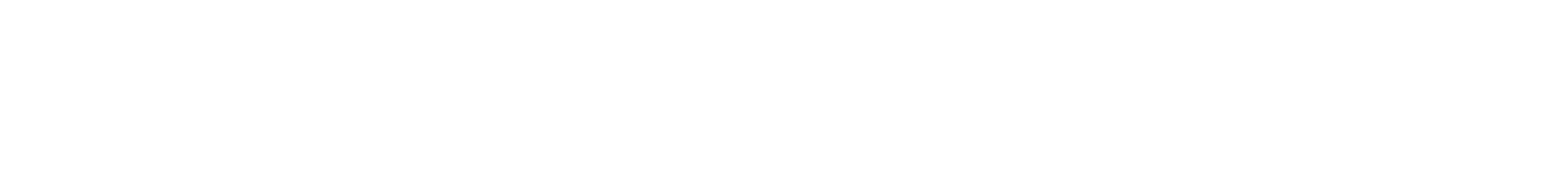 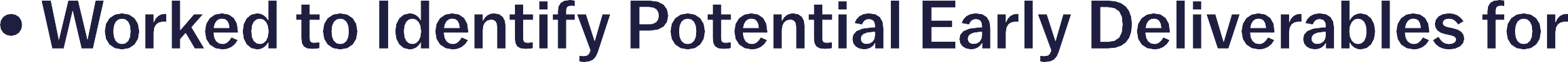 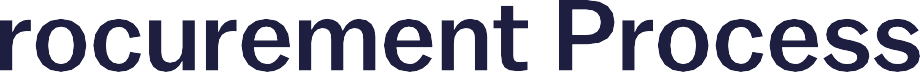 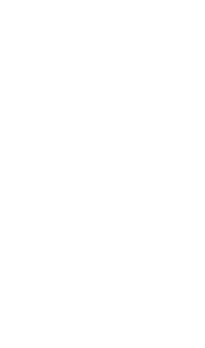 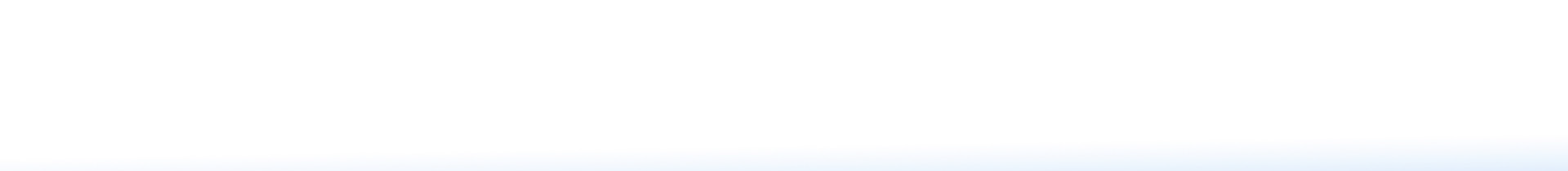 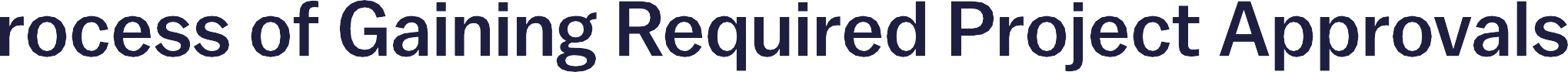 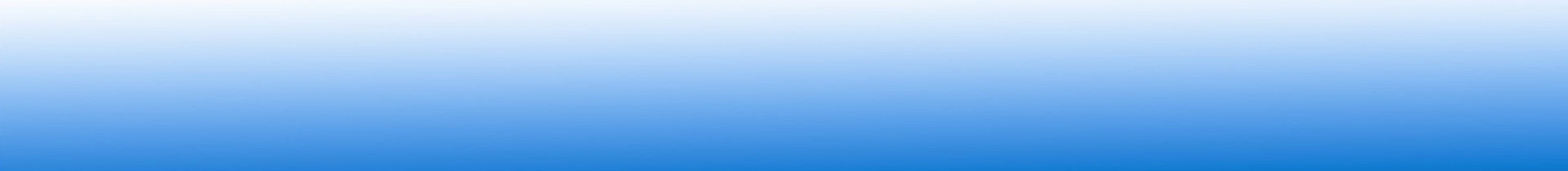 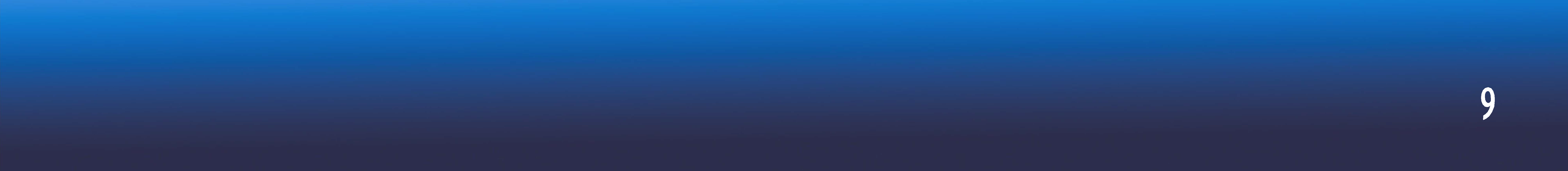 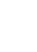 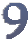 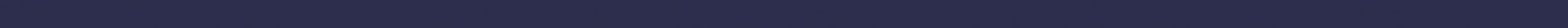 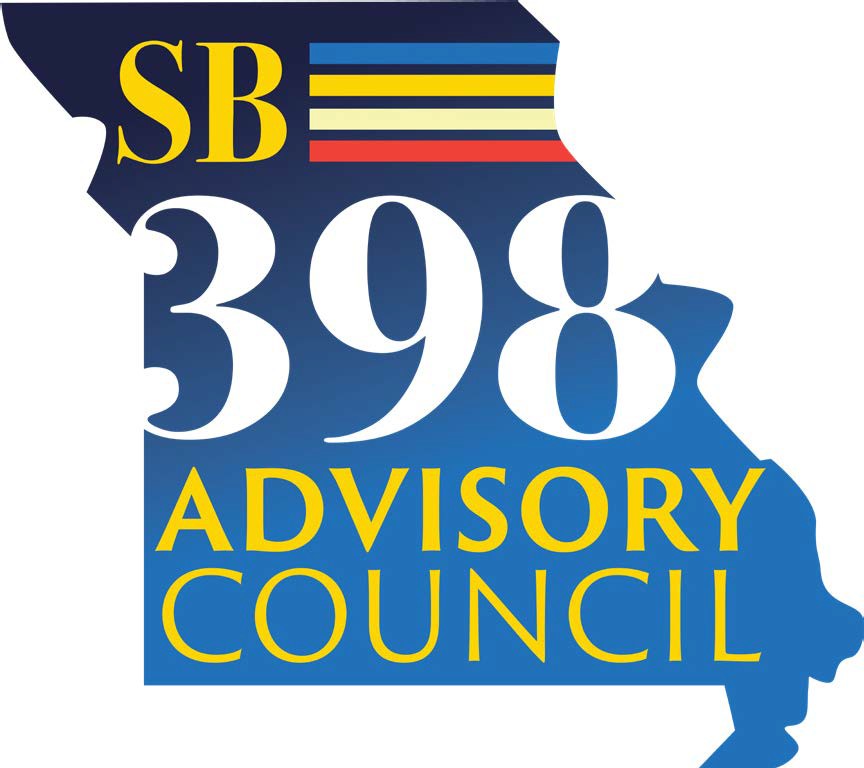 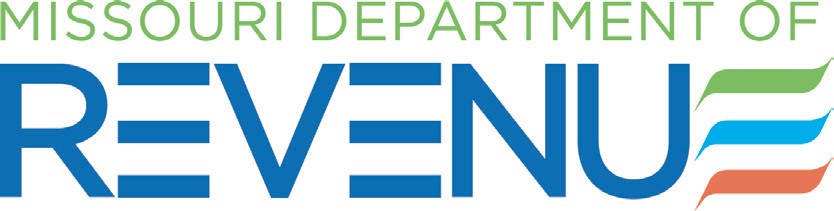 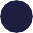 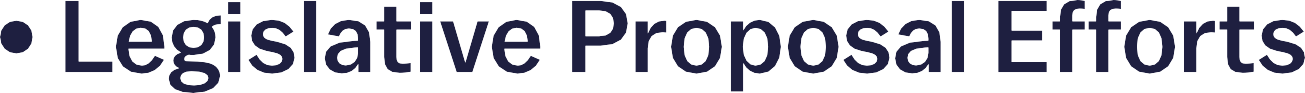 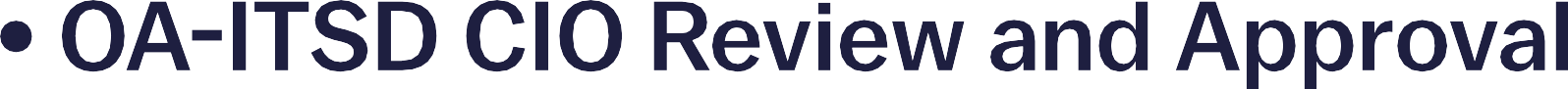 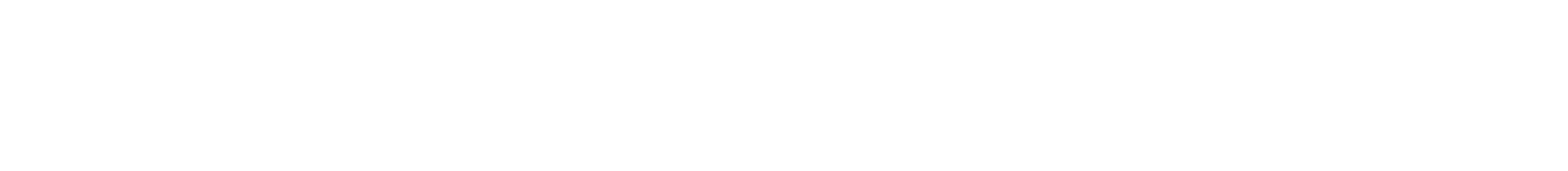 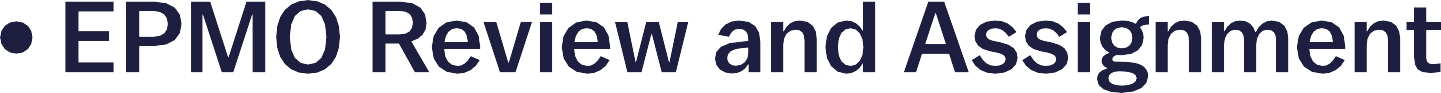 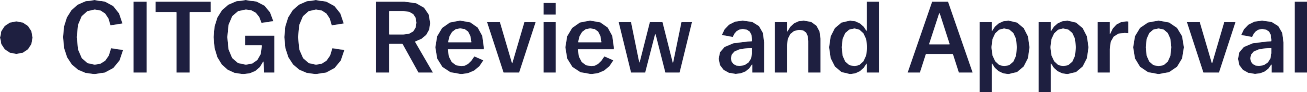 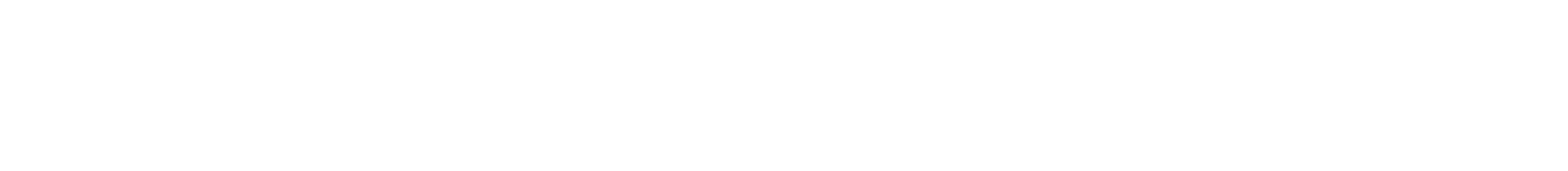 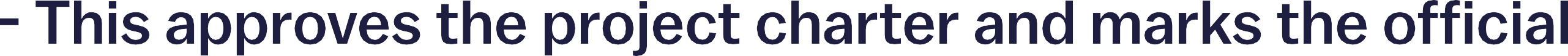 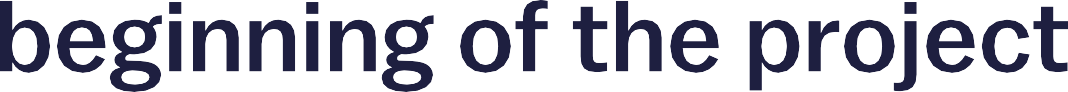 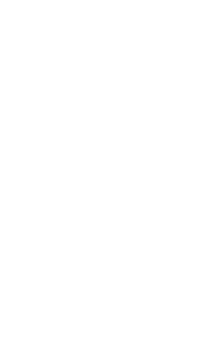 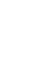 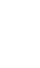 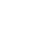 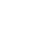 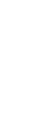 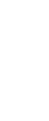 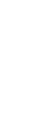 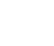 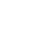 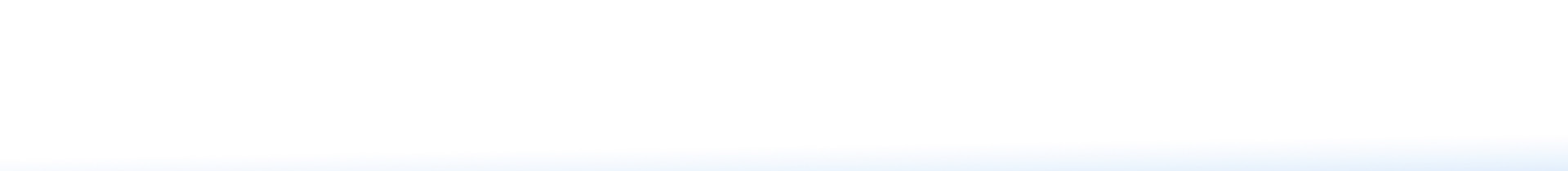 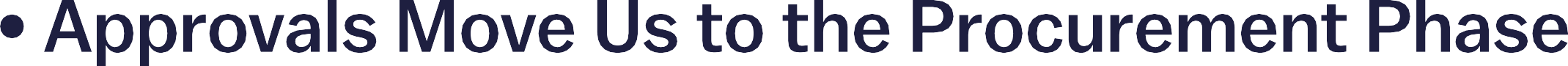 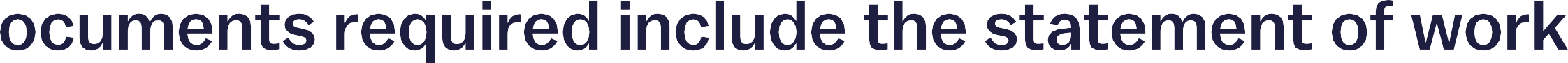 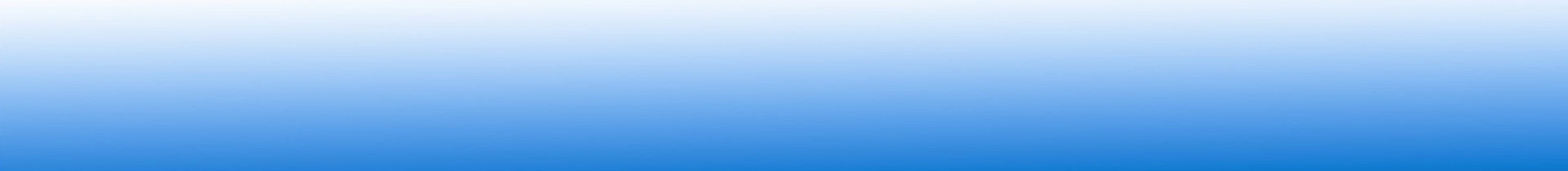 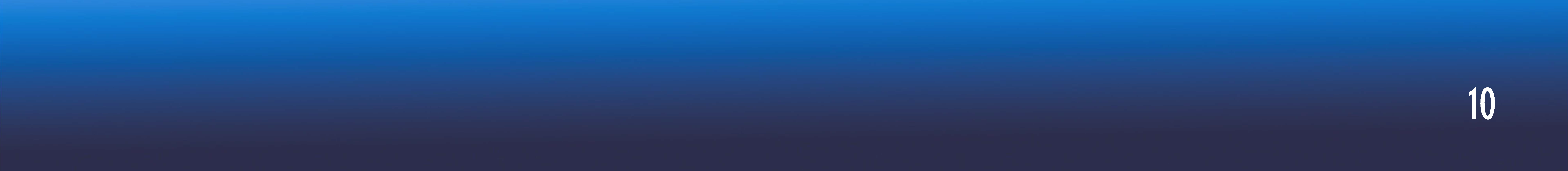 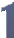 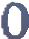 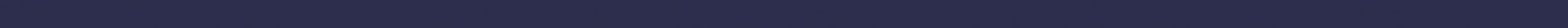 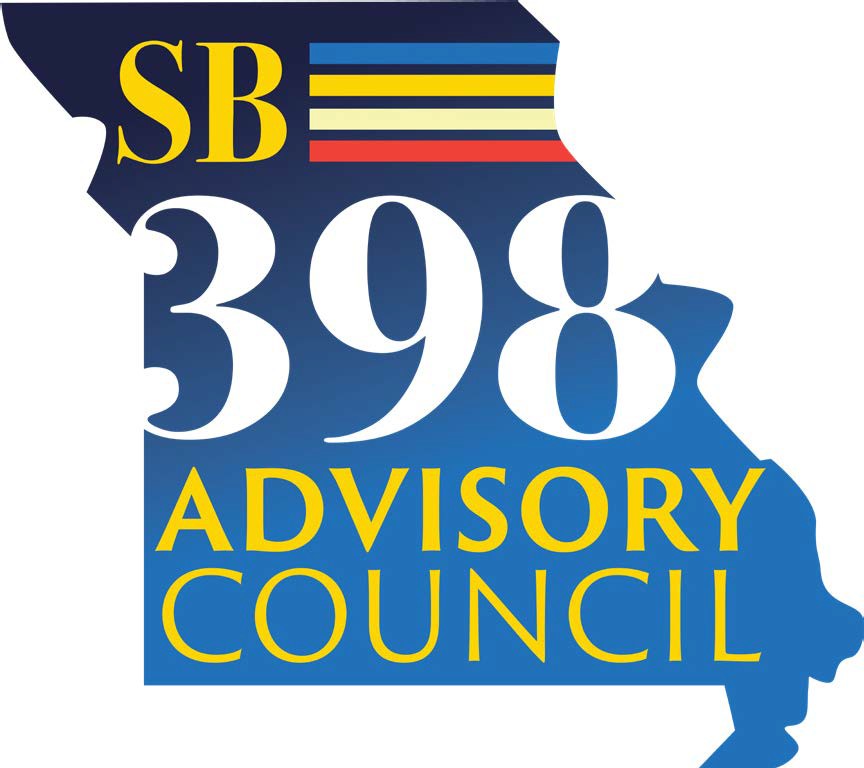 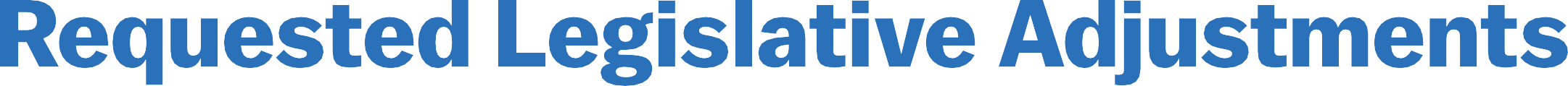 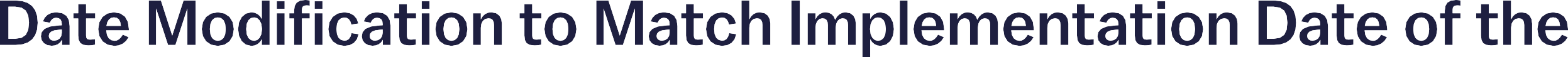 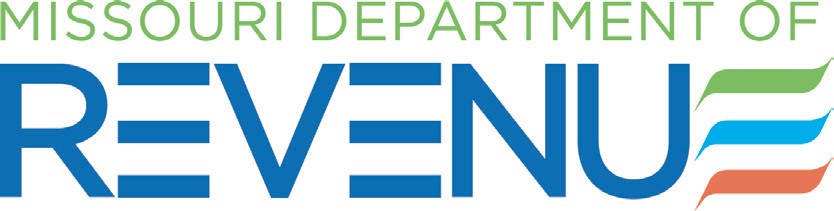 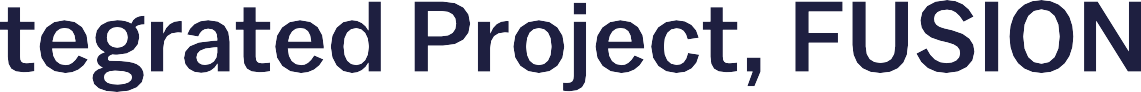 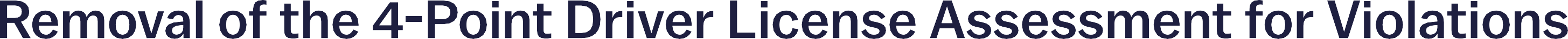 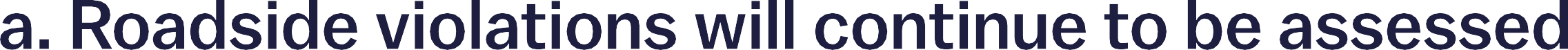 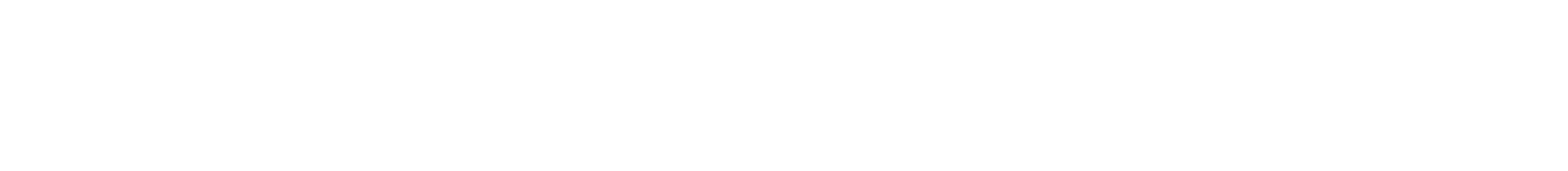 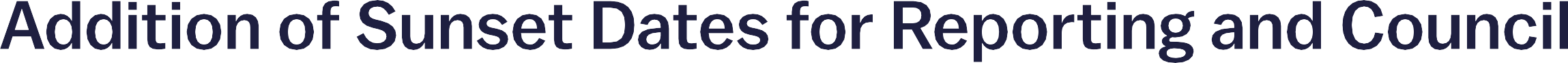 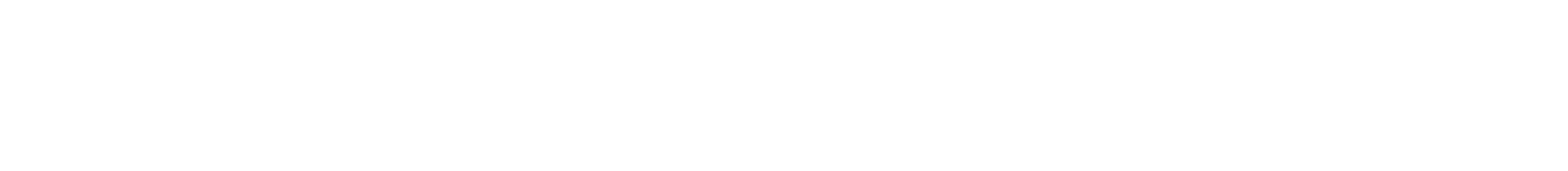 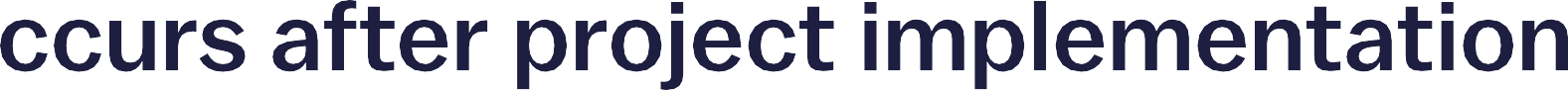 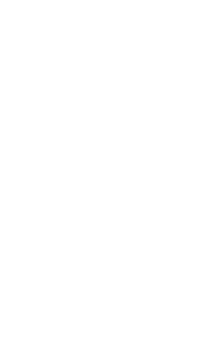 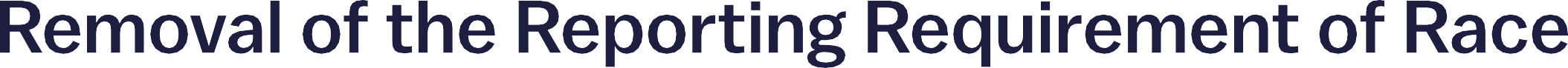 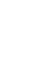 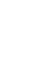 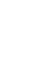 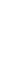 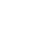 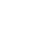 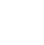 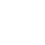 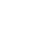 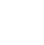 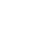 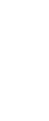 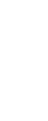 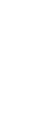 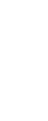 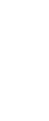 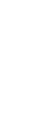 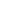 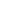 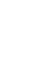 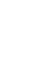 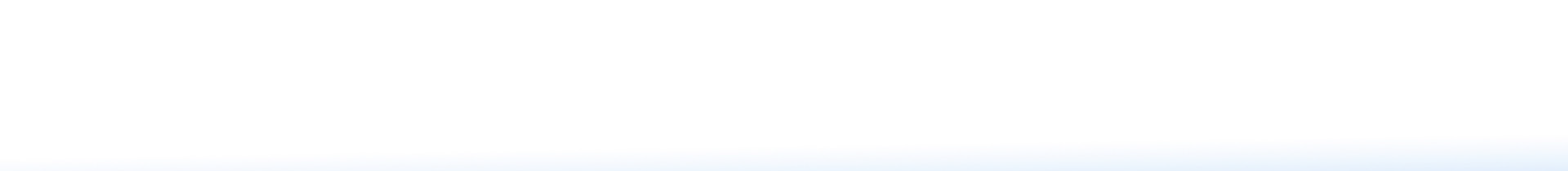 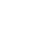 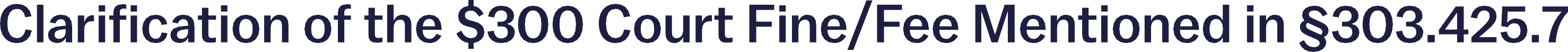 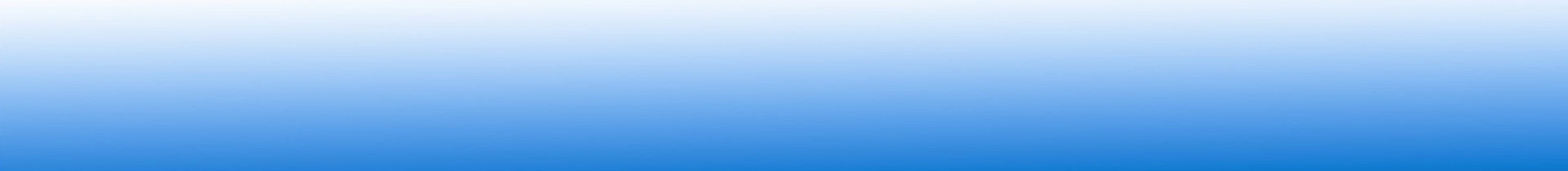 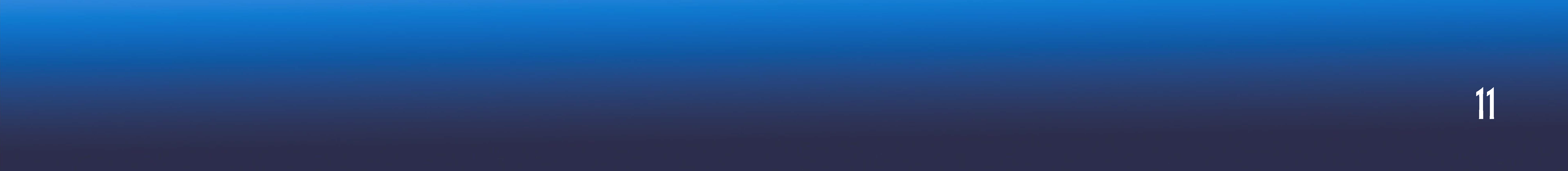 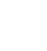 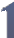 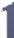 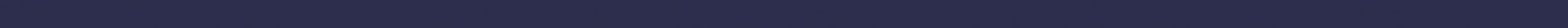 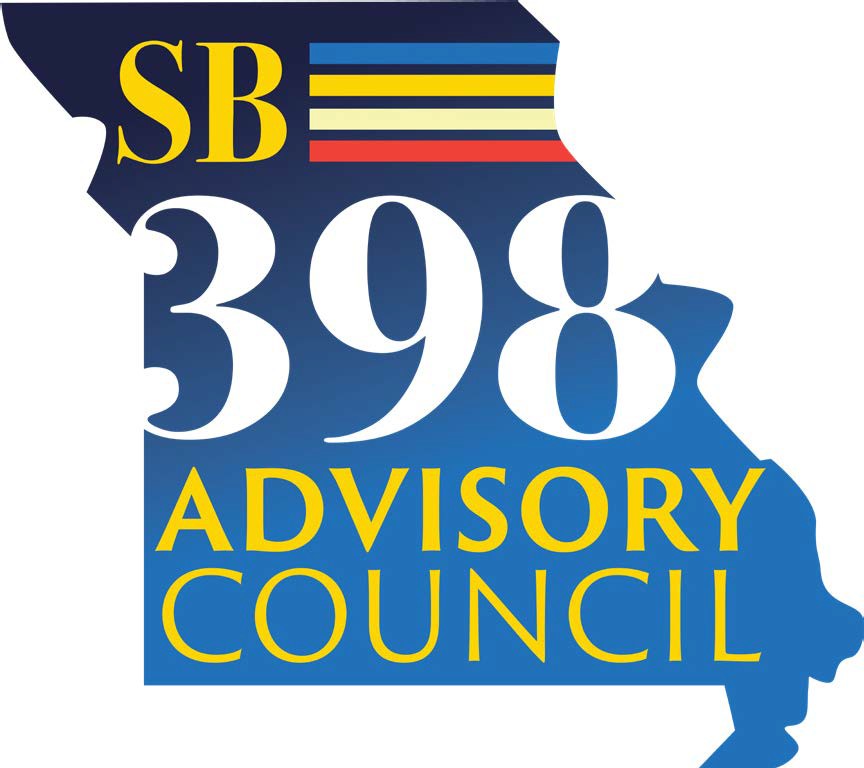 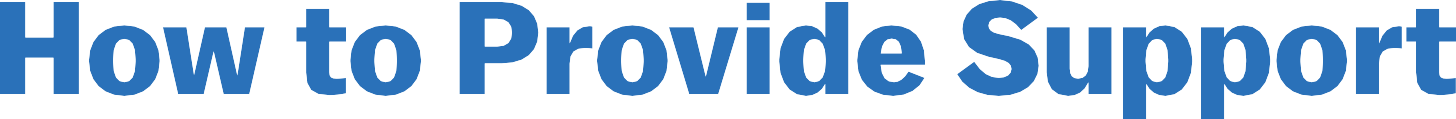 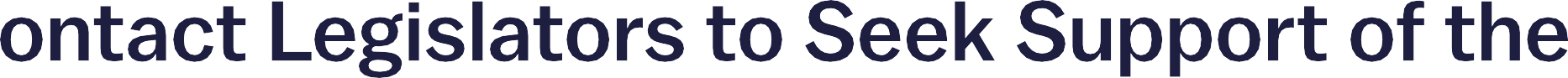 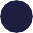 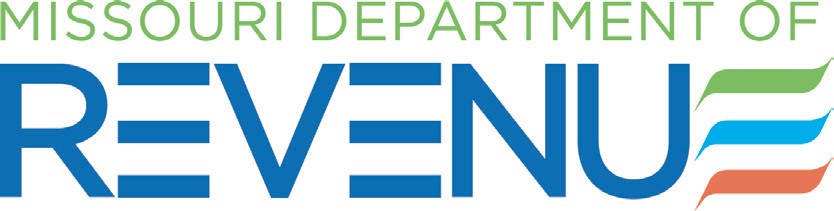 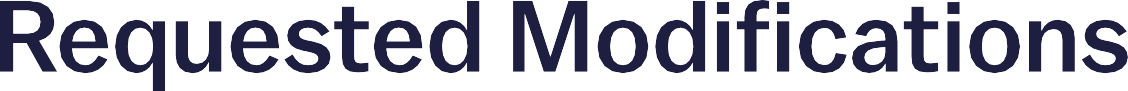 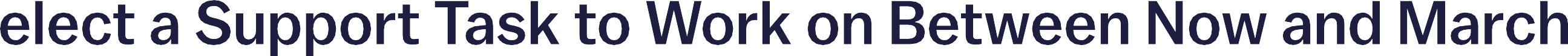 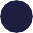 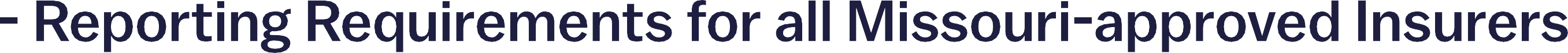 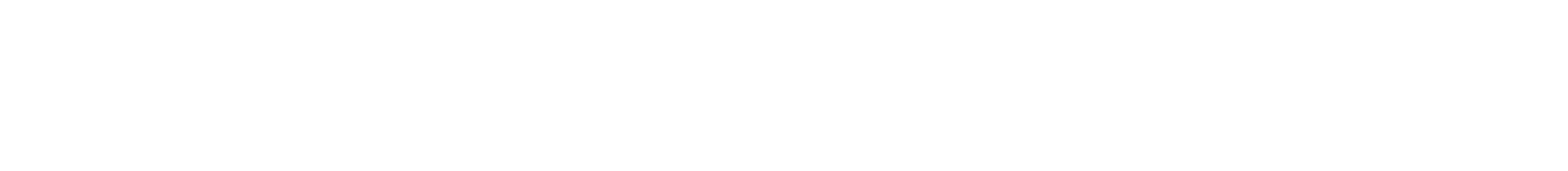 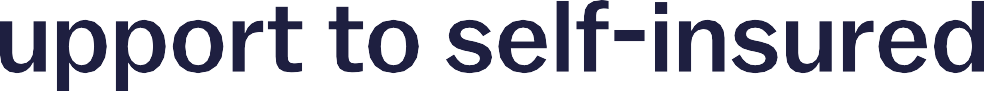 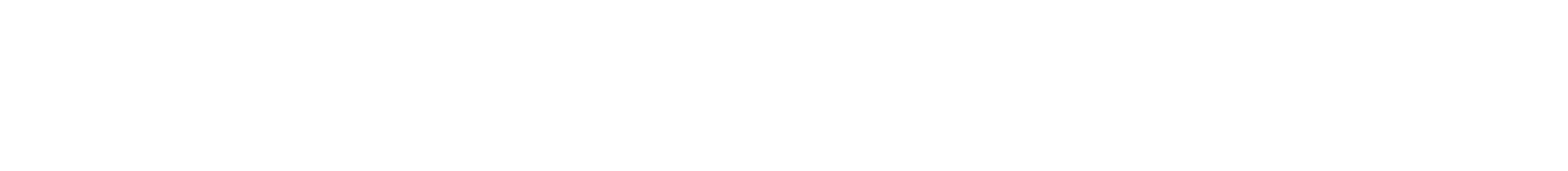 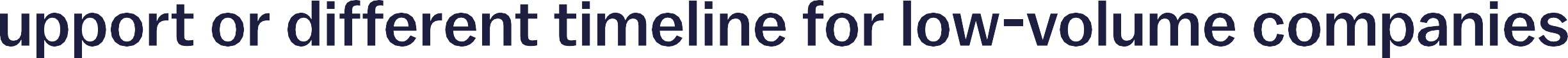 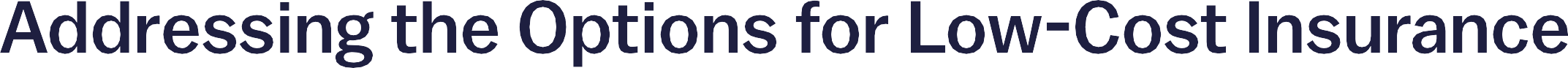 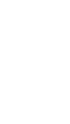 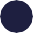 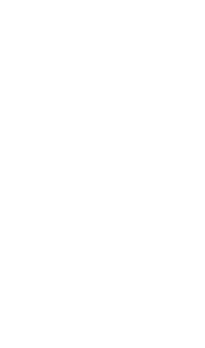 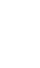 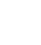 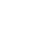 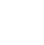 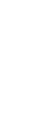 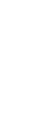 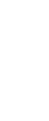 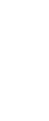 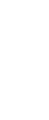 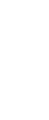 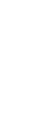 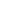 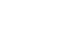 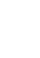 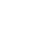 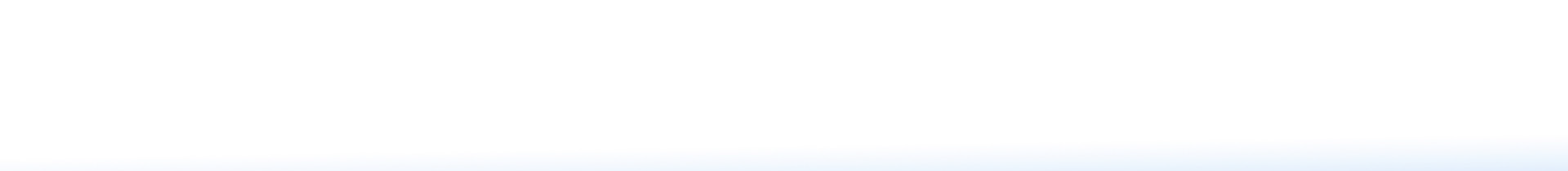 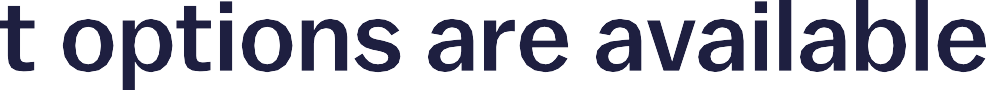 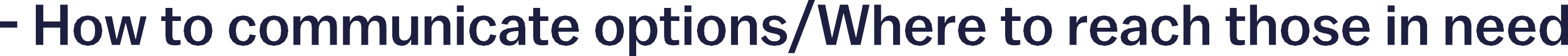 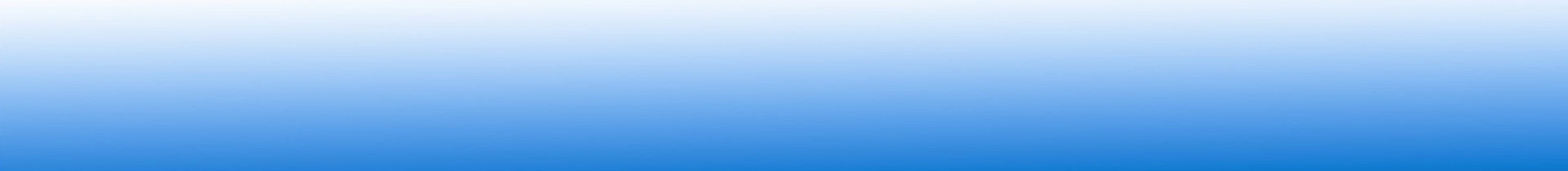 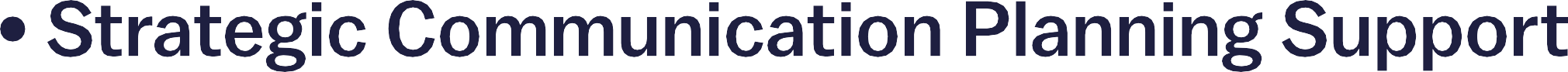 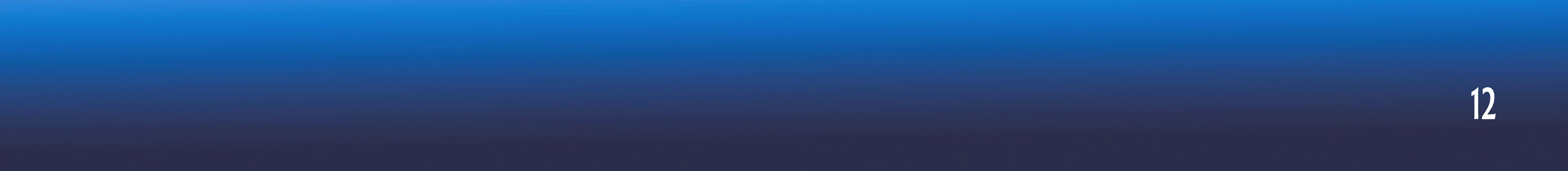 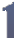 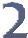 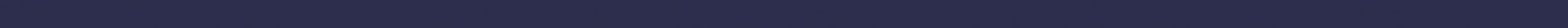 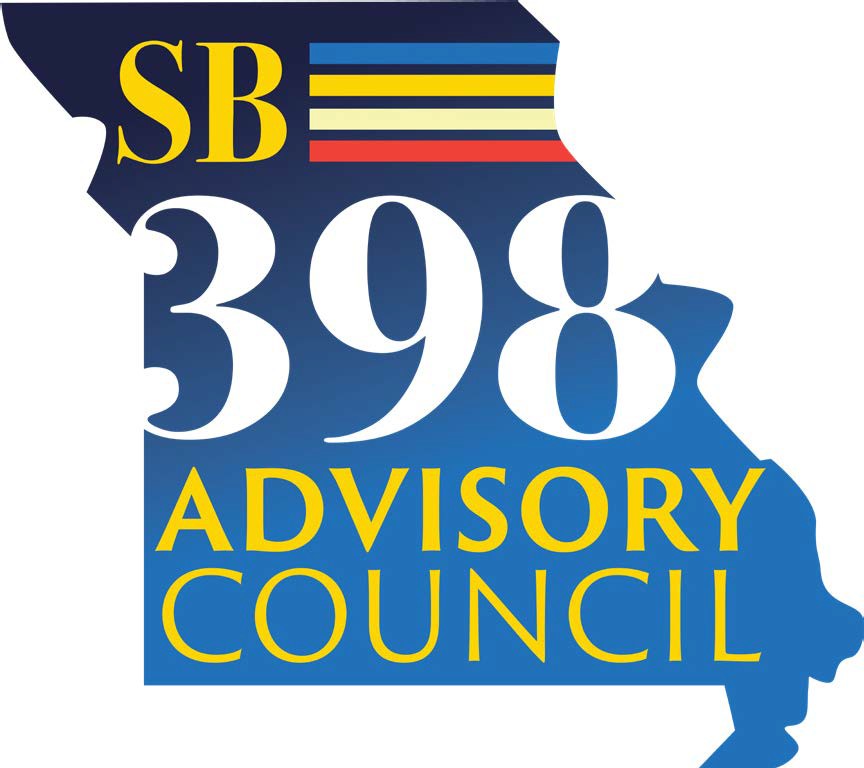 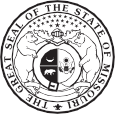 Private Passenger Automobile Insurance Landscape in Missouri
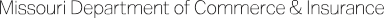 Jo LeDuc, Division Director, Insurance Market Regulation Division
Carrie Couch, Division Director, Insurance Consumer Affairs Division
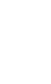 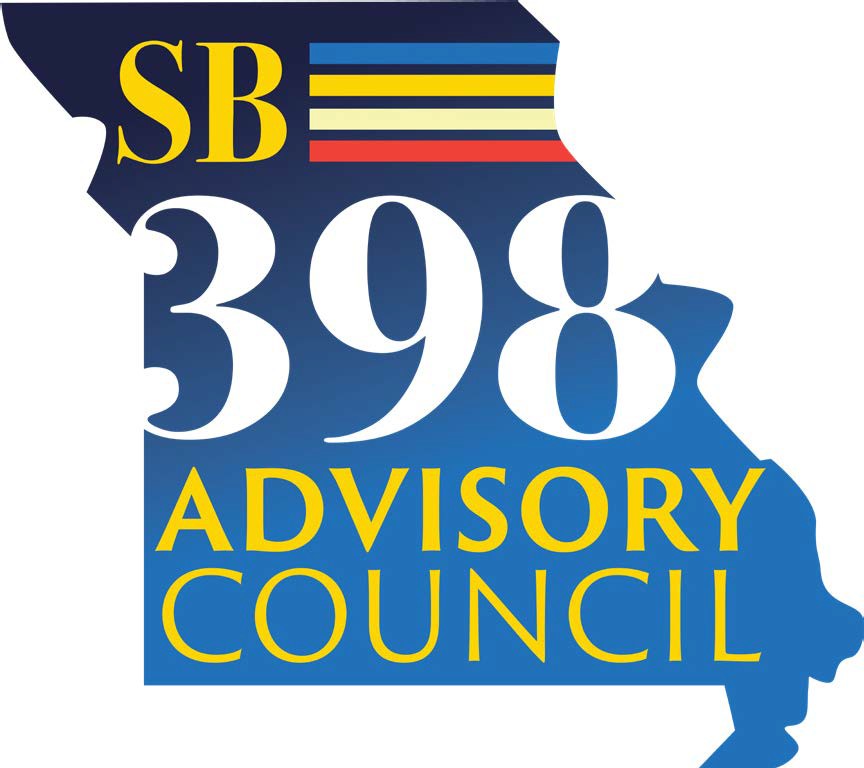 Participants
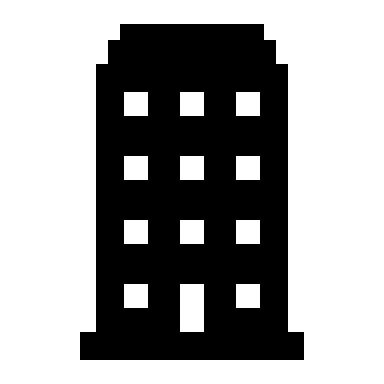 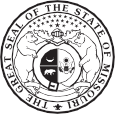 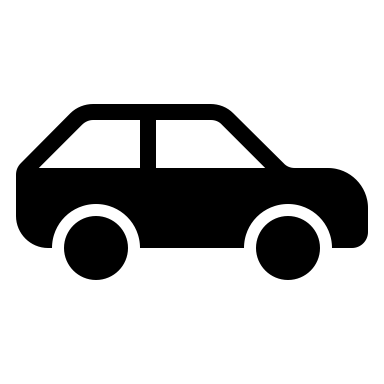 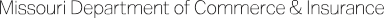 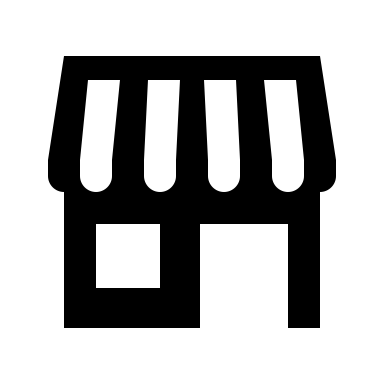 Insurance Company
Consumer
Insurance Agency
(Producer)
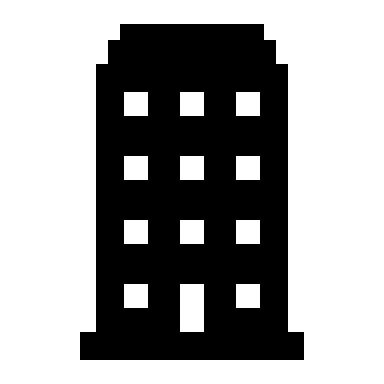 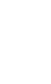 Insurance Company
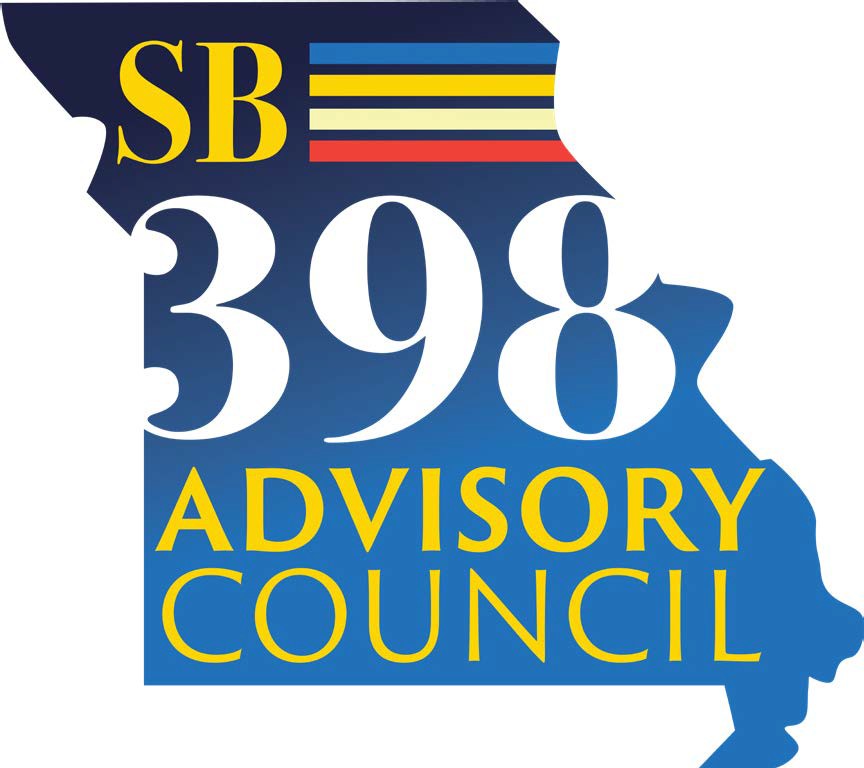 Insurance Companies
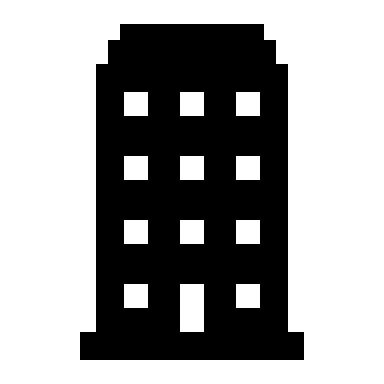 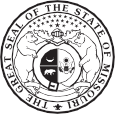 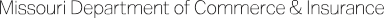 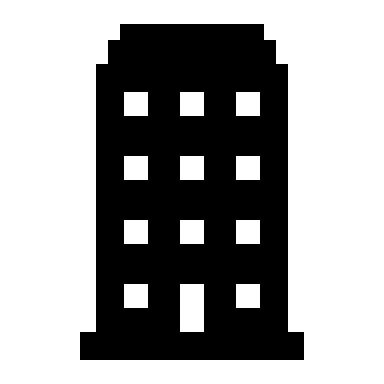 Affiliated Companies
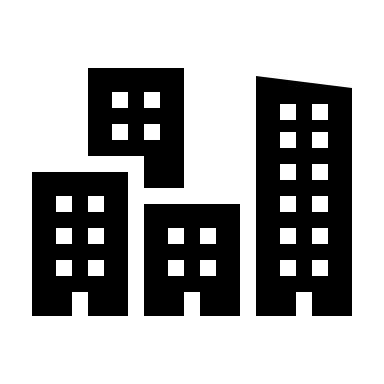 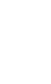 Non-affiliated Companies
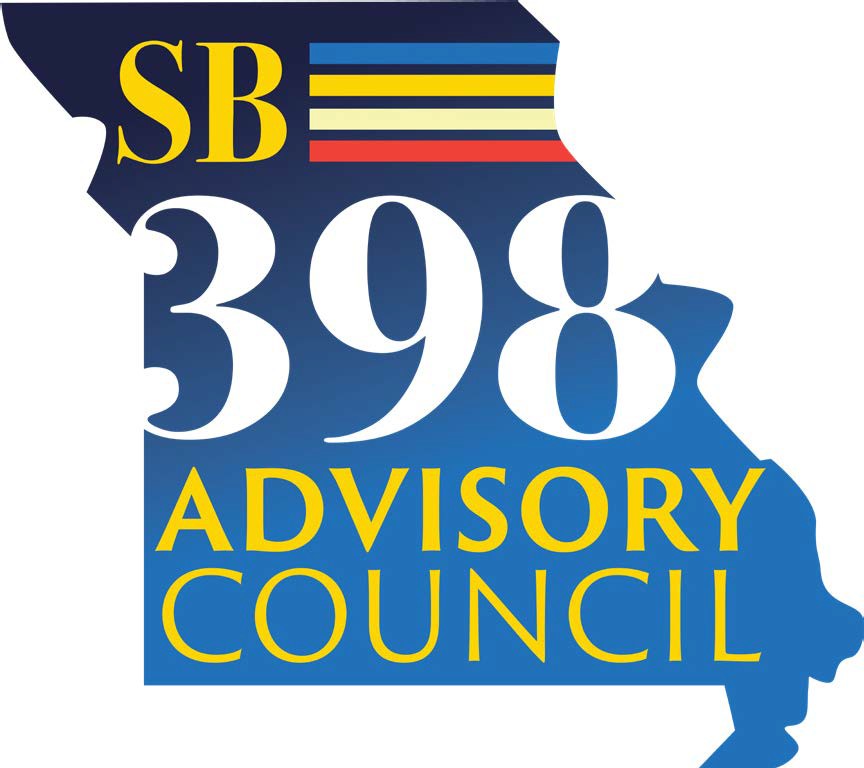 Insurance Company Reporting Estimates
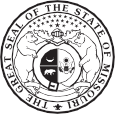 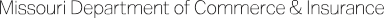 2022 Financial Annual Statement
157 companies with positive "Other private passenger liability” premium in Missouri [line 19.2]

2022 Zip Code Data
Average exposures across each month in 2022 [total monthly exposures / 12]

85 of the 157 companies have more than 1,000 exposures
72 of the 157 companies have less than 1,000 exposures
20 of the 72 companies are a part of a group where at least one other company has more than 1,000 exposures

Estimate 52-72 companies qualify for alternative reporting
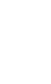 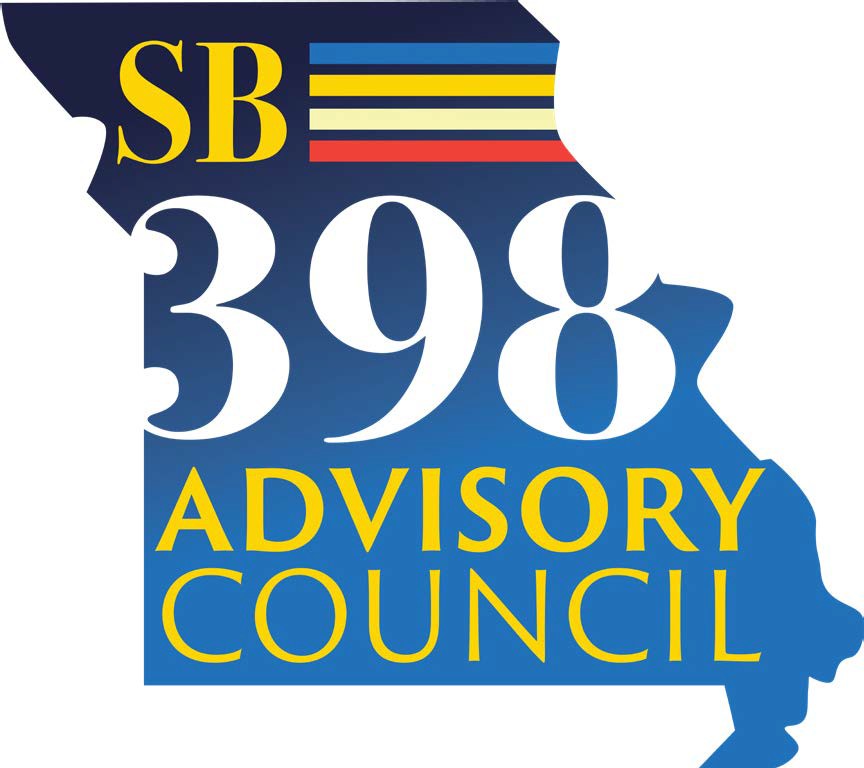 Insurance Consumer Affairs - Authority
Sections 374.085 and 374.190, RSMo grant DCI authority to investigate complaints to determine if there have been violations of insurance laws
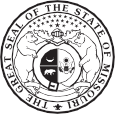 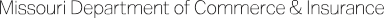 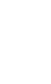 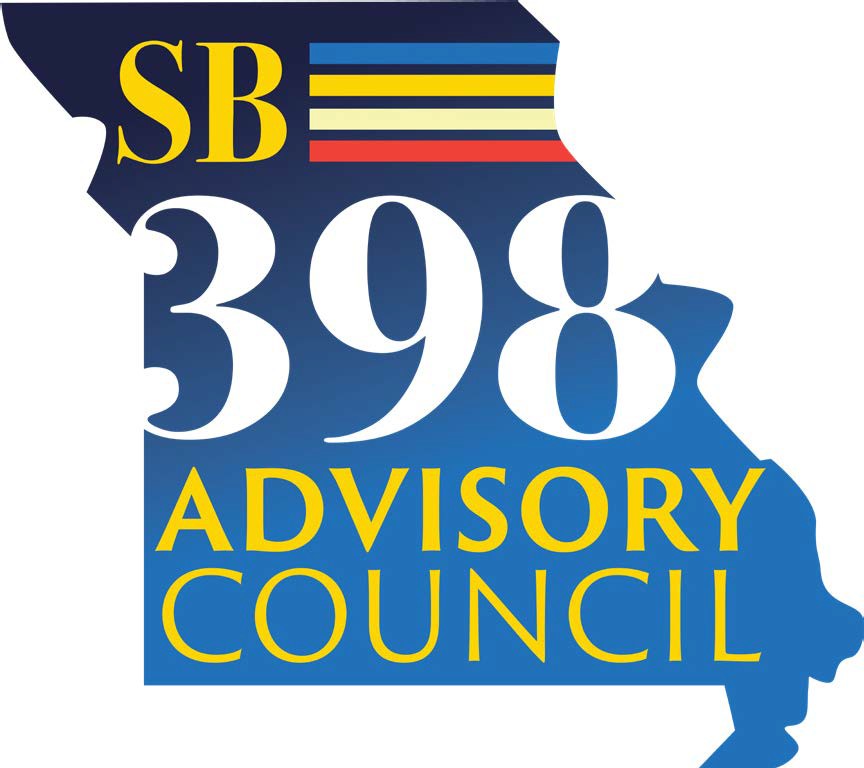 Insurance Consumer Affairs Division
Includes the Consumer Services and Agent Investigations Section
Toll-free consumer hotline - 800-726-7390
Receives complaints and inquiries concerning insurance companies, insurance producers, and other licensees
Investigates complaints for compliance with insurance laws and policy provisions
Mediates complaints between consumer and insurer
Provides insurance education and outreach to Missouri consumers
On-site assistance during times of disaster and need
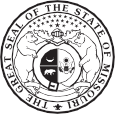 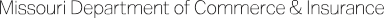 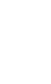 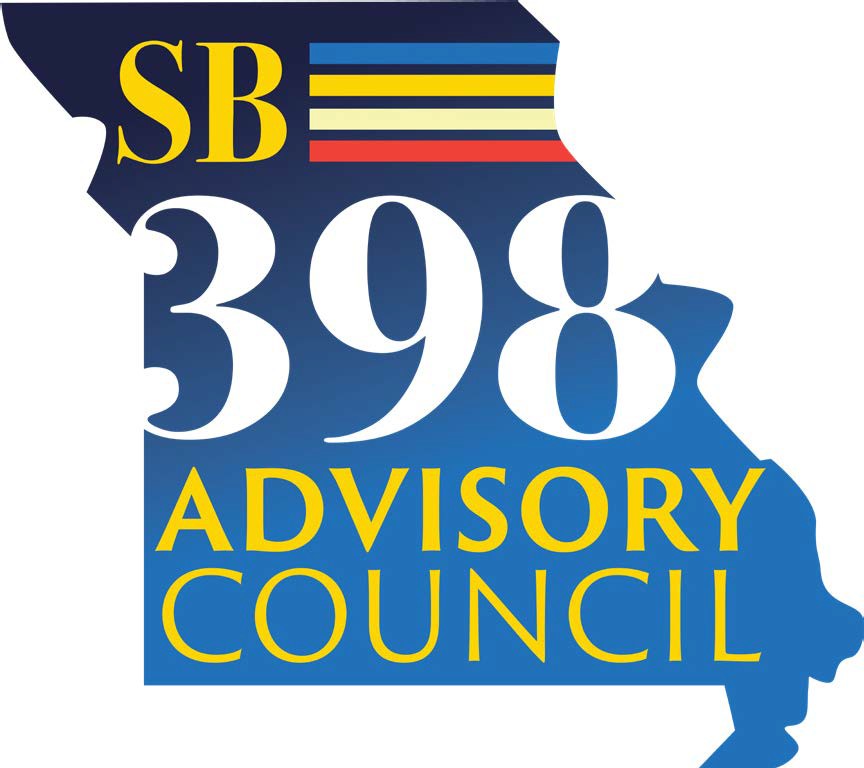 Insurance Consumer Affairs Stats (as of 10/31/23)
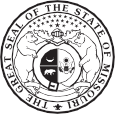 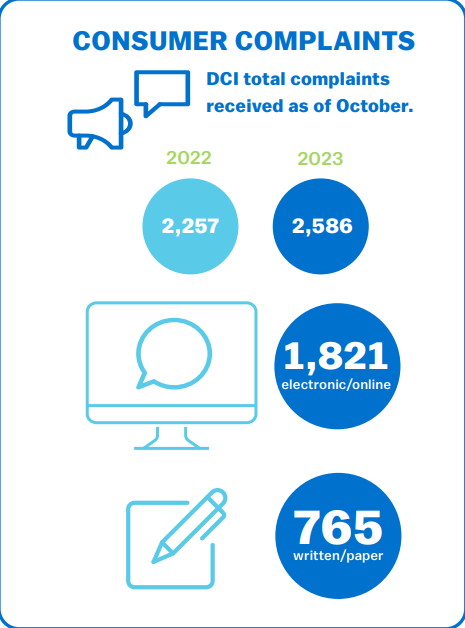 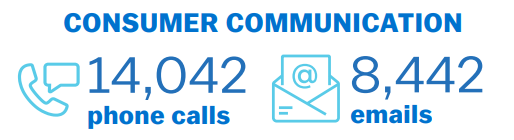 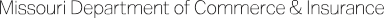 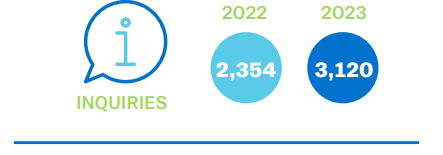 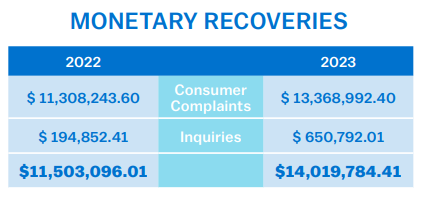 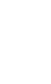 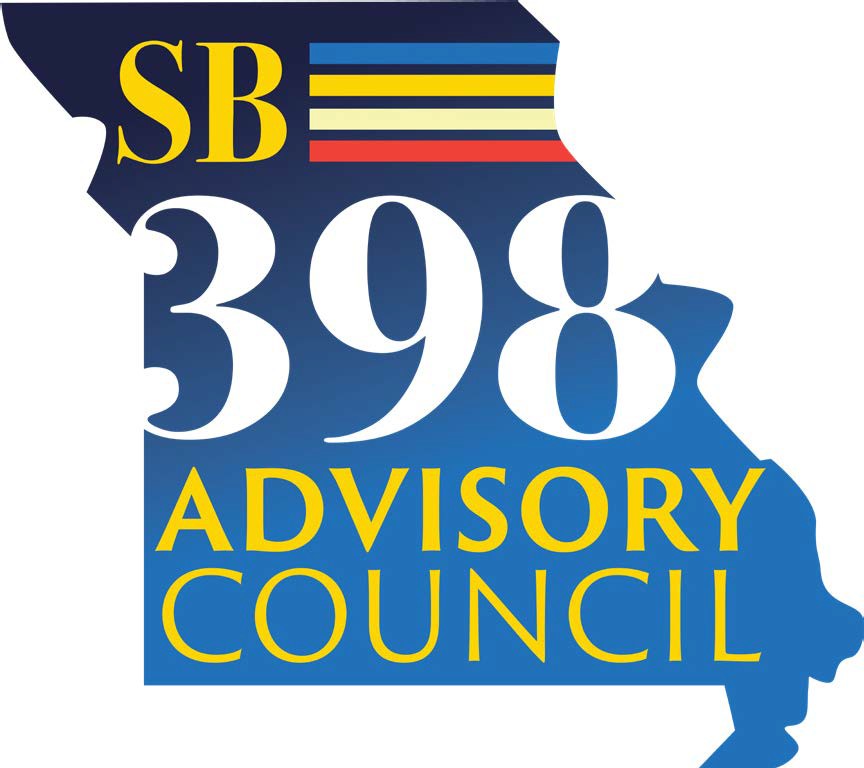 Insurance Consumer Affairs Complaints
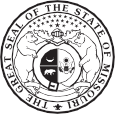 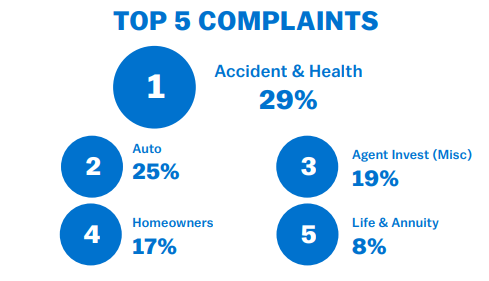 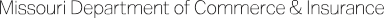 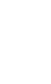 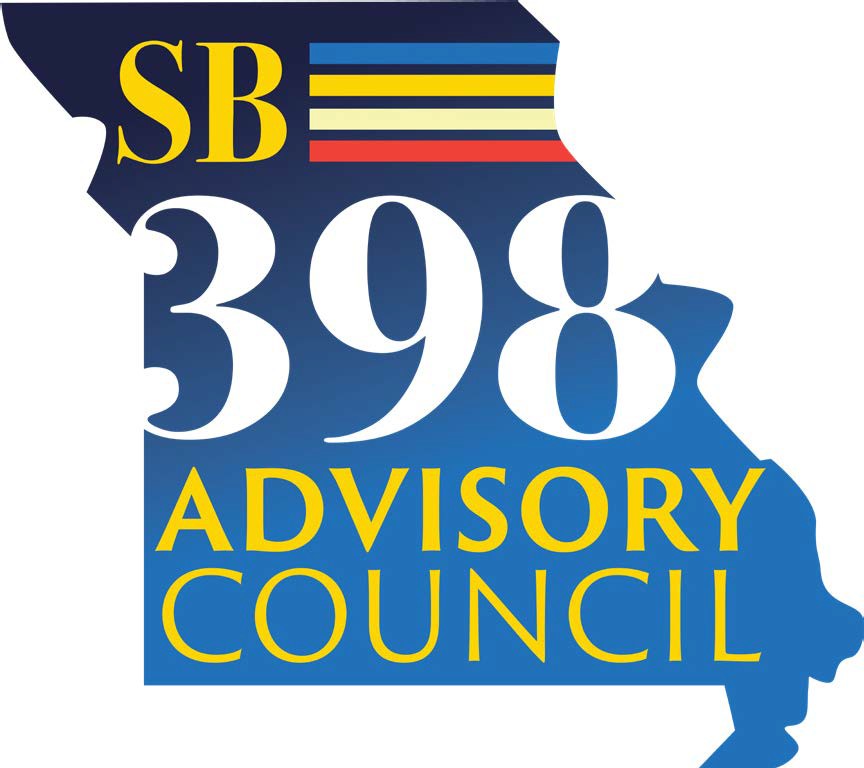 Auto Complaints
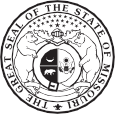 Auto complaints and phone calls 
Delays in adjusting claims/communication
Denial 
Unsatisfactory settlement/offer
Rate increases
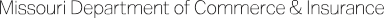 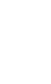 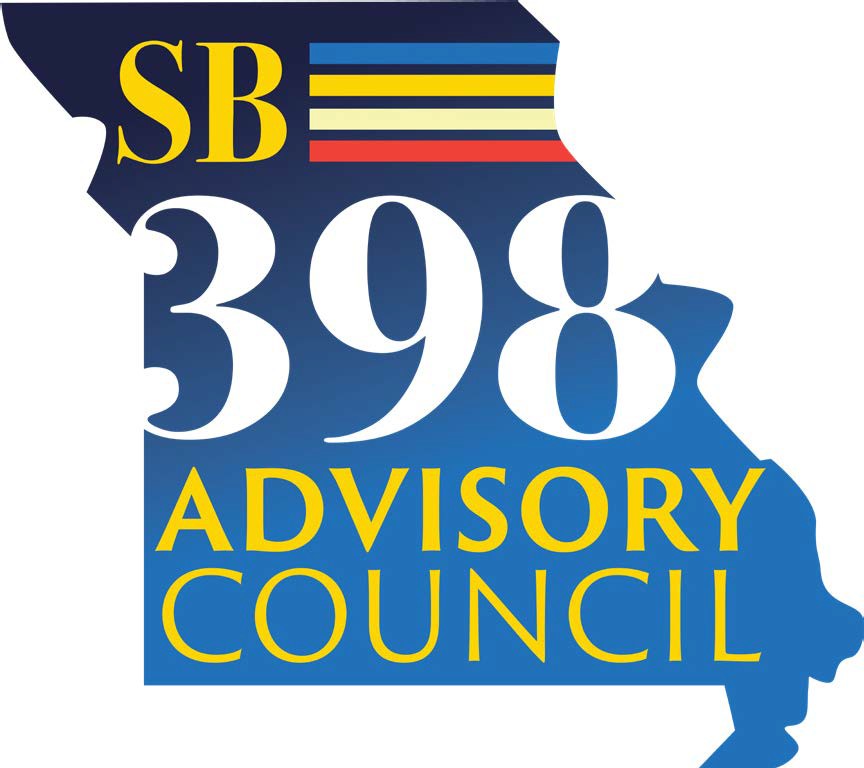 Auto Insurance Resources
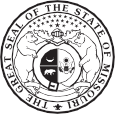 Consumer Guide to Auto Insurance 

Market Share Report 

Consumer Complaint Index
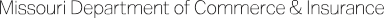 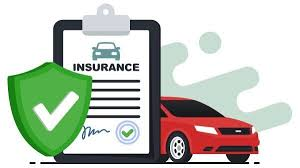 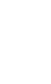 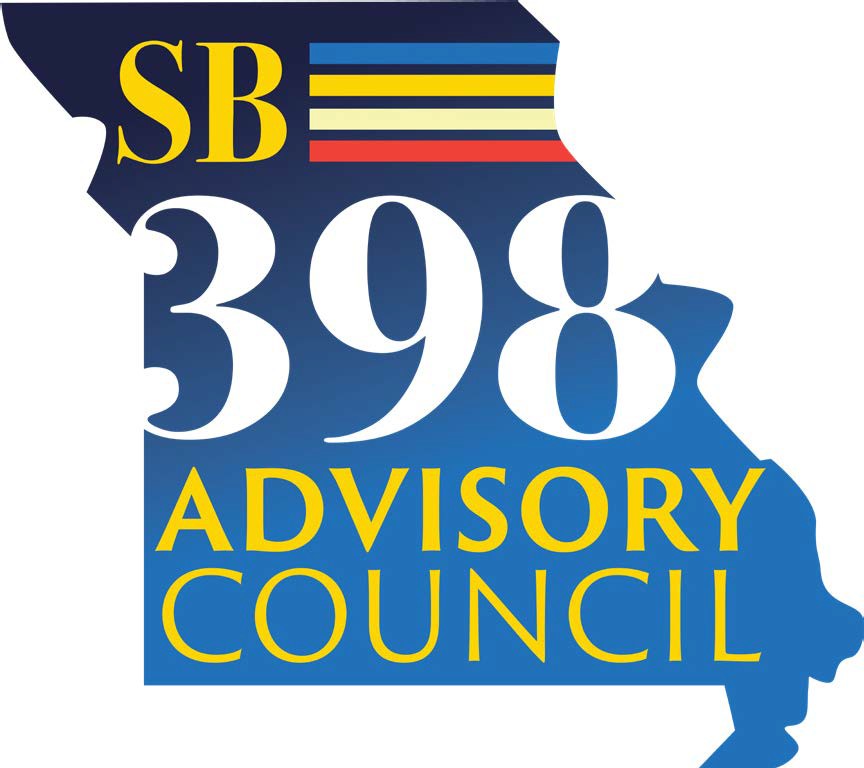 Contact DCI
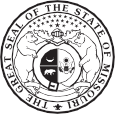 Carrie Couch, Director
Consumer Affairs Division
573-526-3407
Carrie.couch@insurance.mo.gov

Marjorie Thompson, Chief of Investigations
Agent Investigations, Consumer Affairs 
573-751-1922
Marjorie.Thompson@insurance.mo.gov
Jeana Thomas, Consumer Services Manager
Consumer Affairs Division
573-751-2640
Jeana.Thomas@insurance.mo.gov


Insurance Consumer Hotline 800-726-7390Insurance.mo.gov
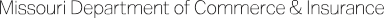 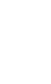 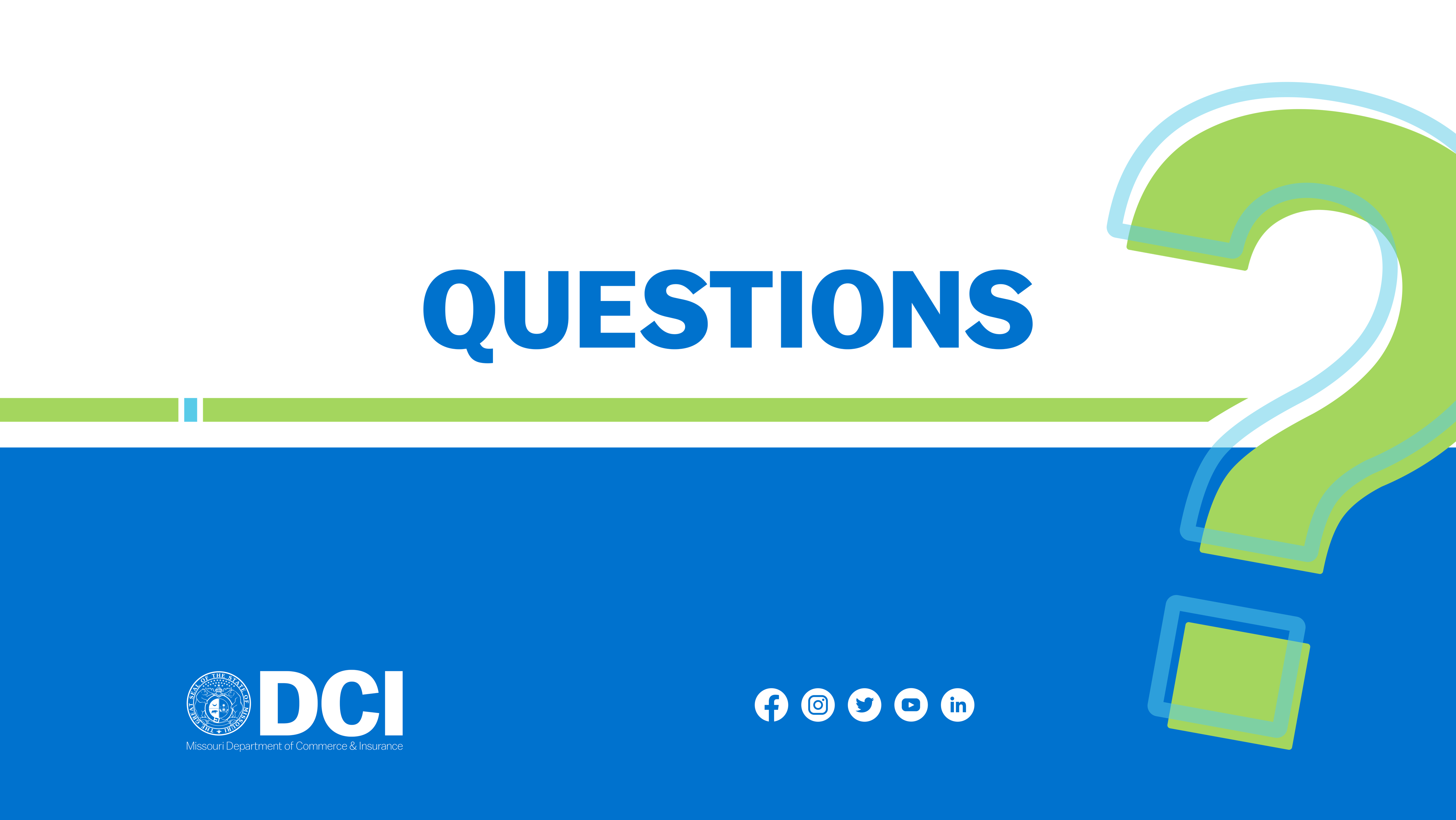 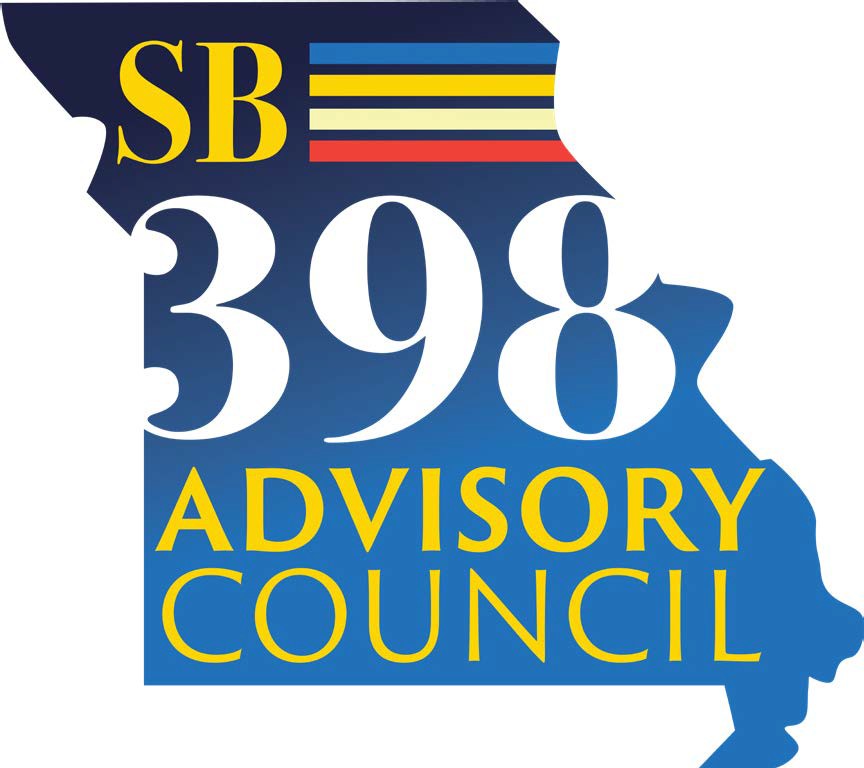 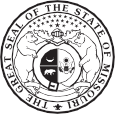 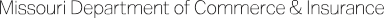 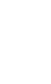 24
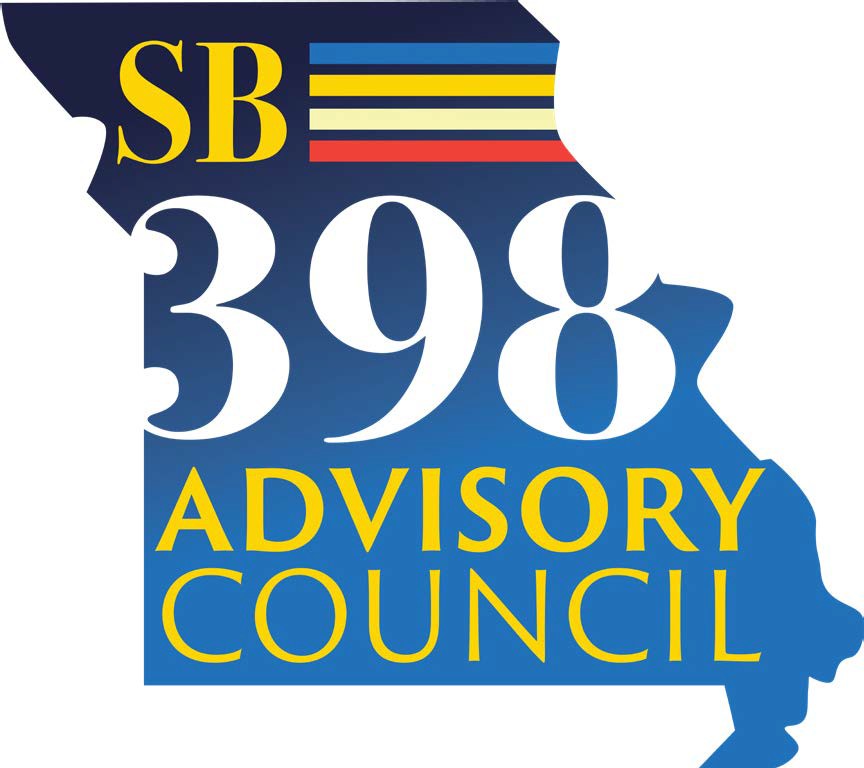 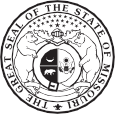 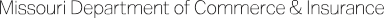 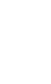 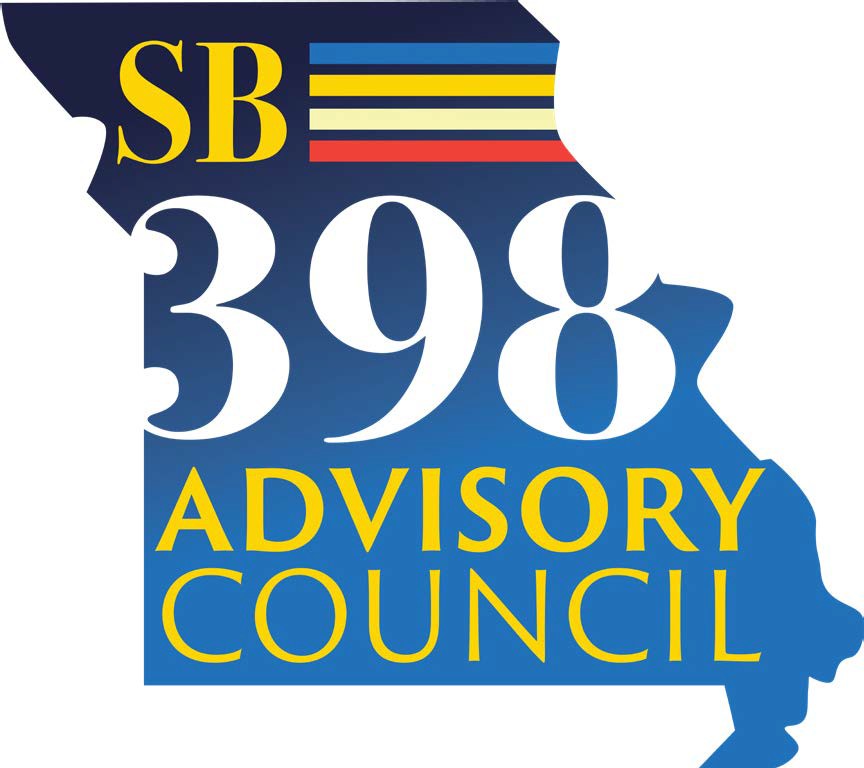 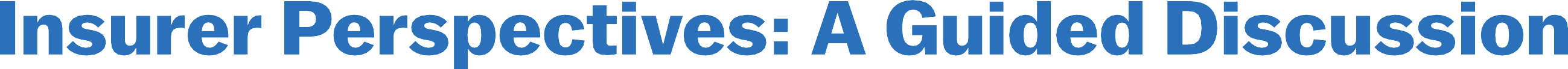 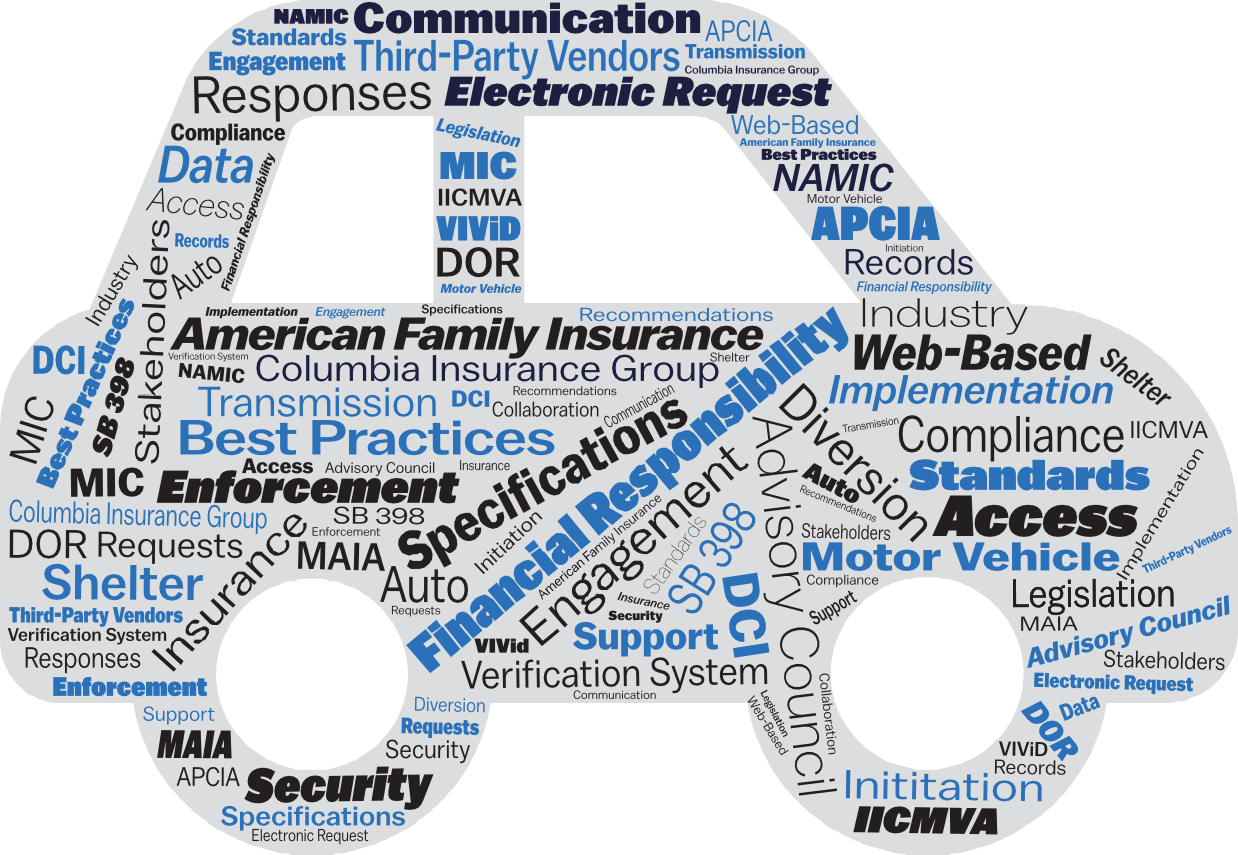 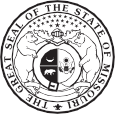 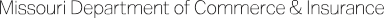 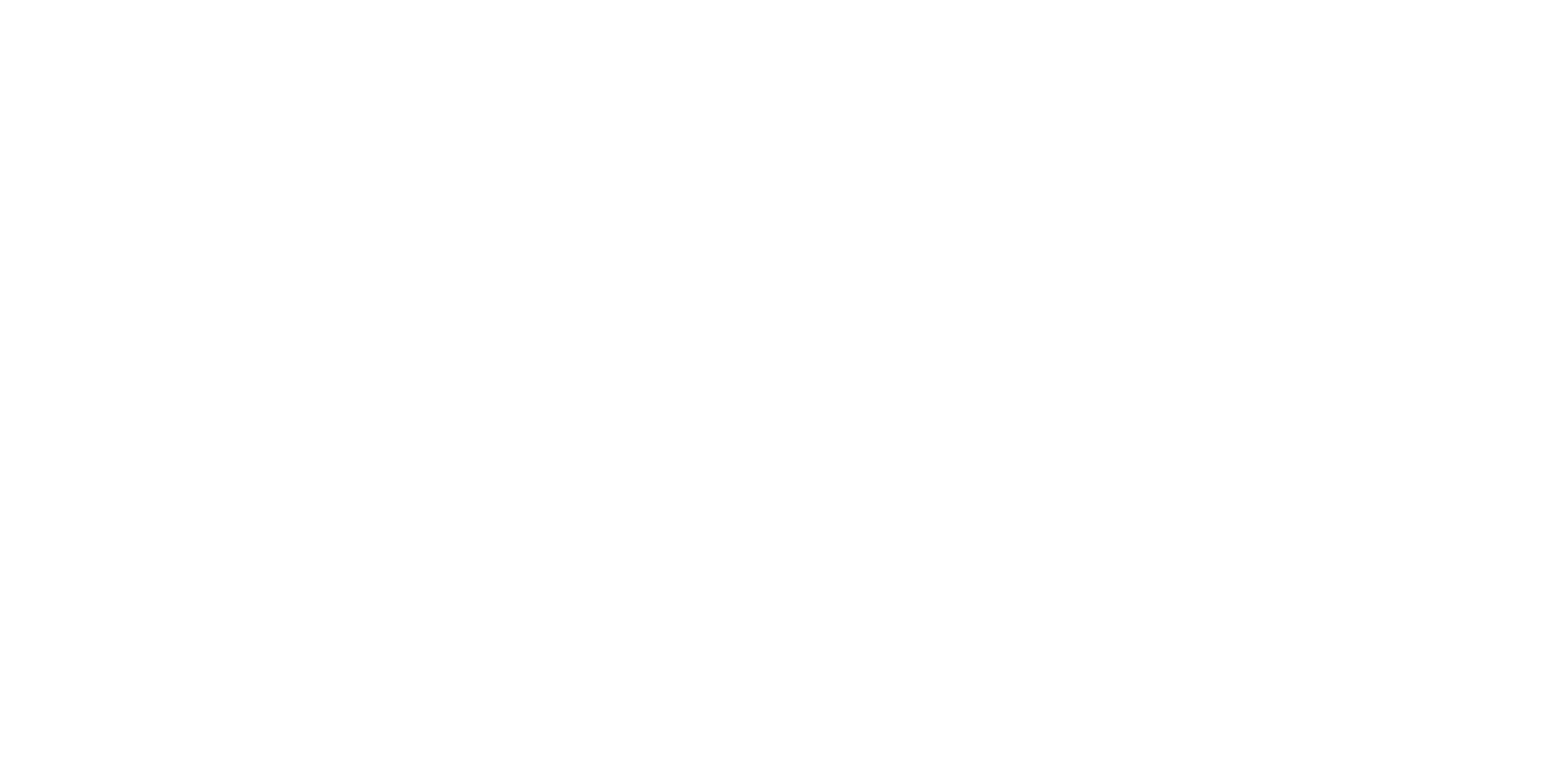 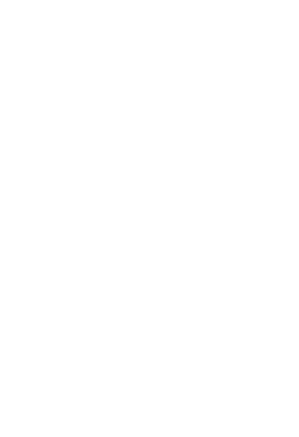 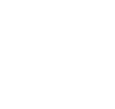 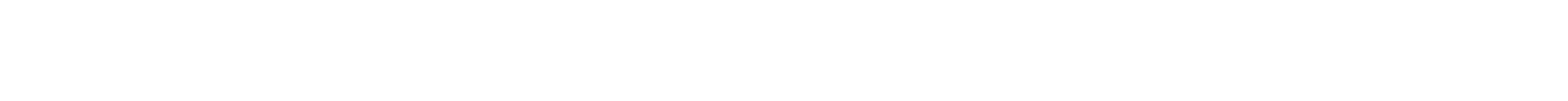 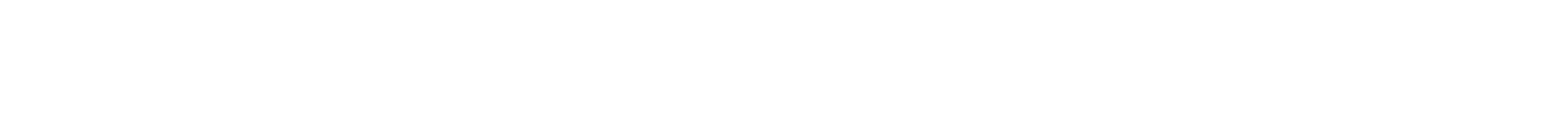 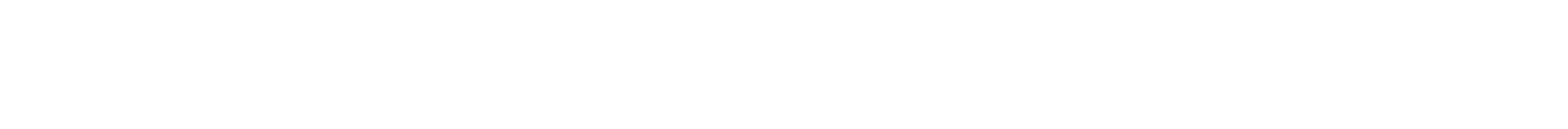 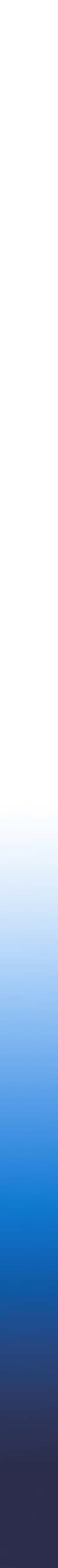 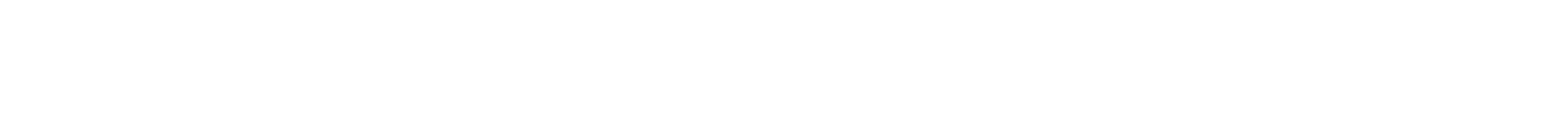 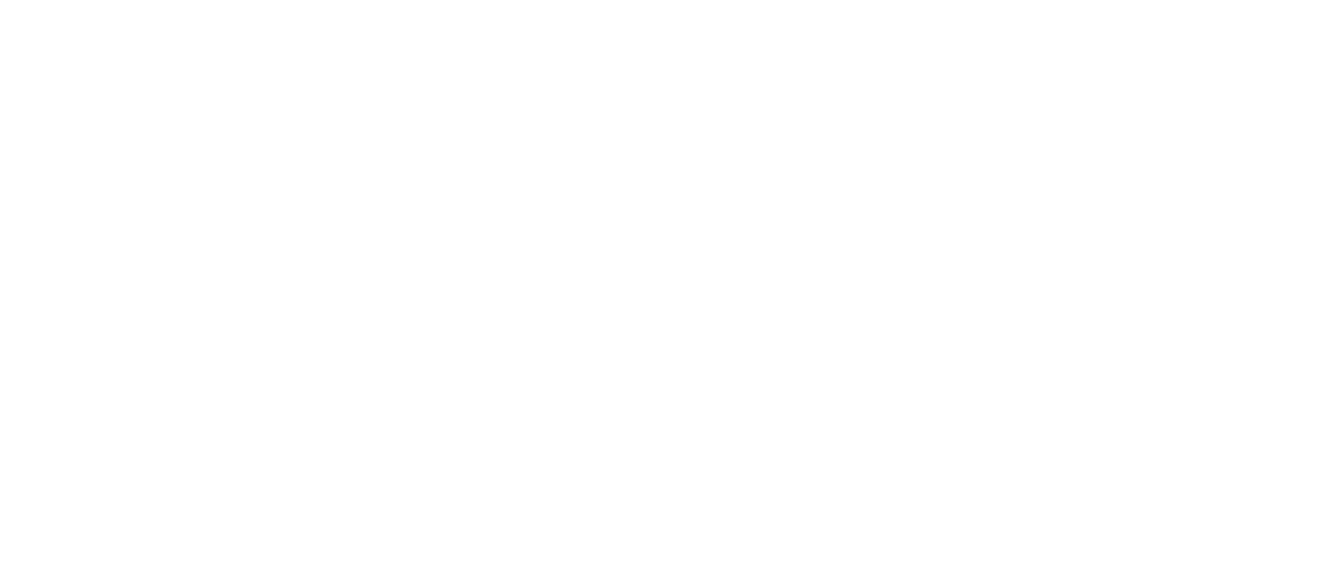 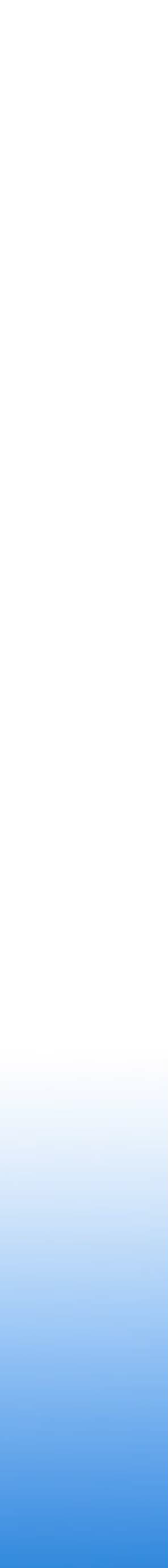 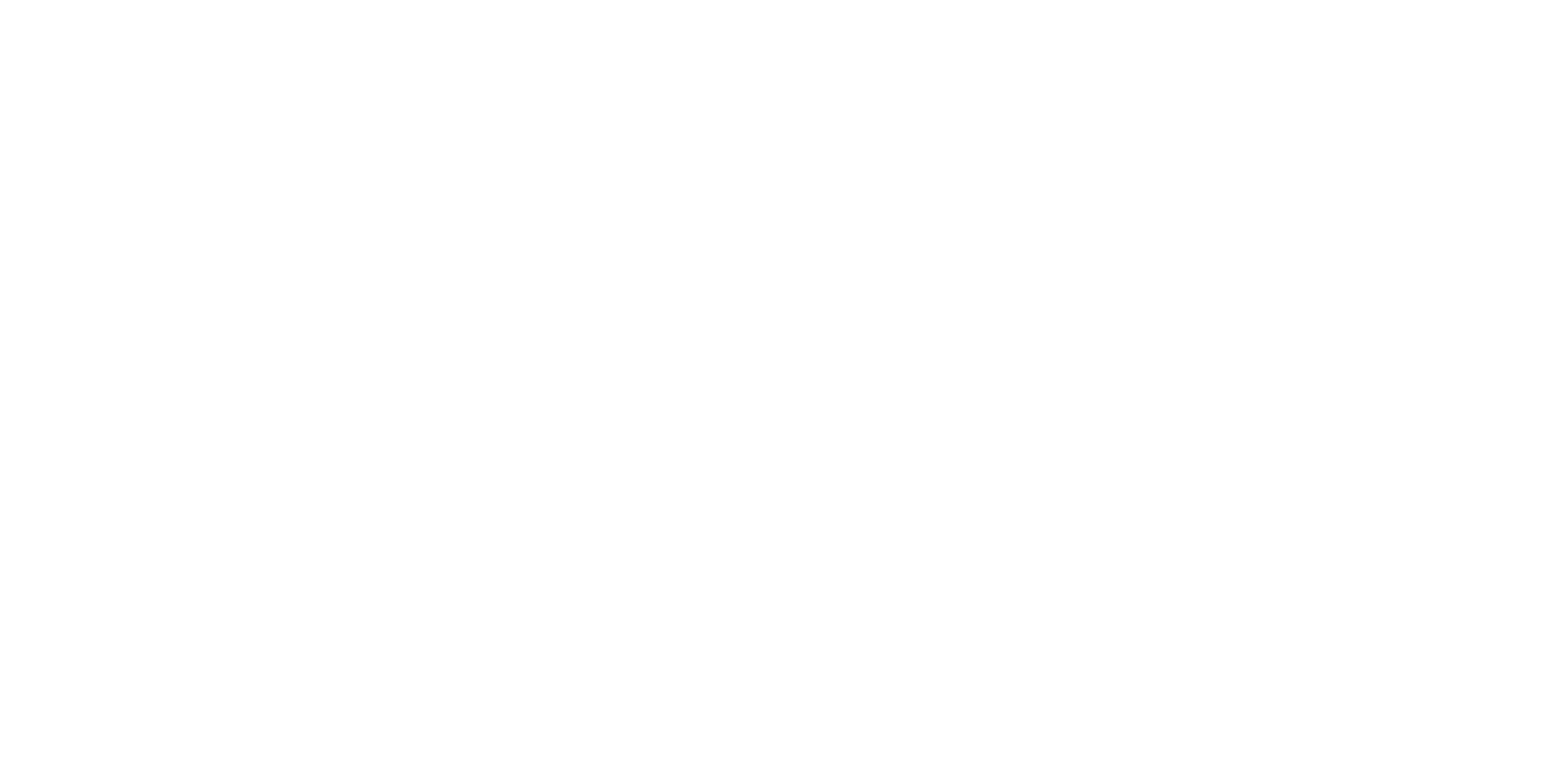 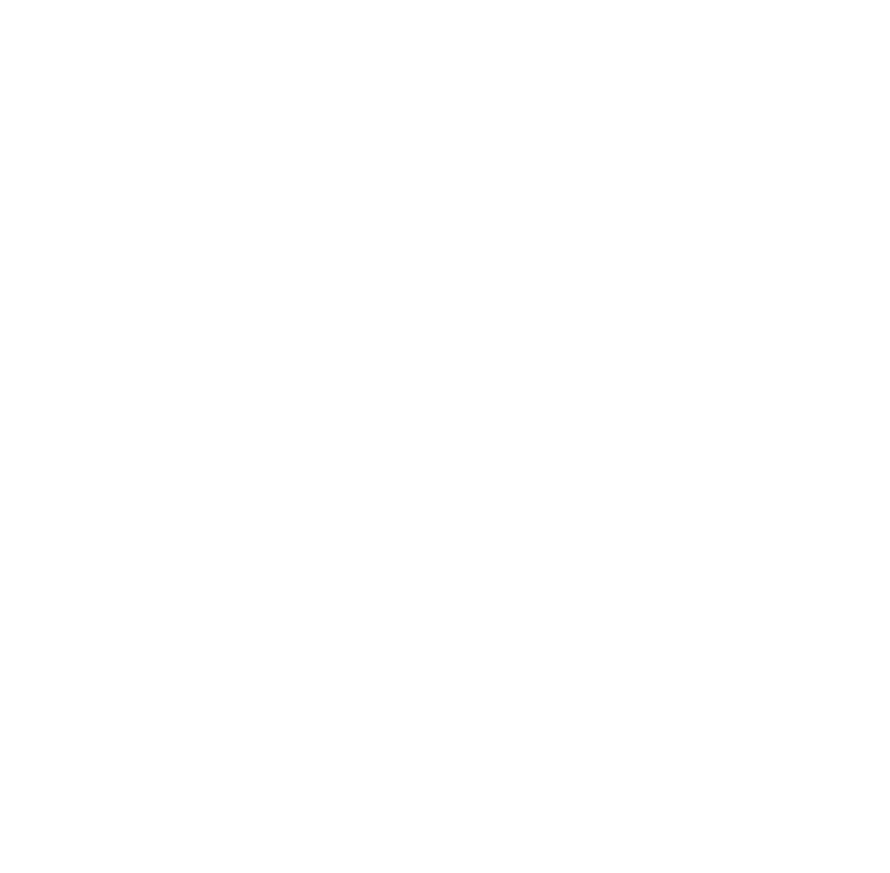 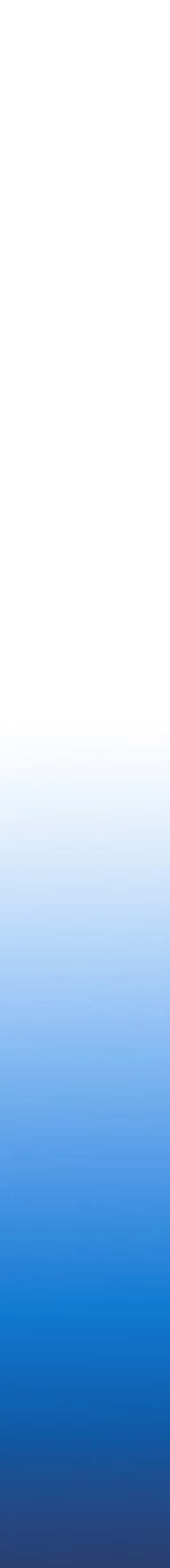 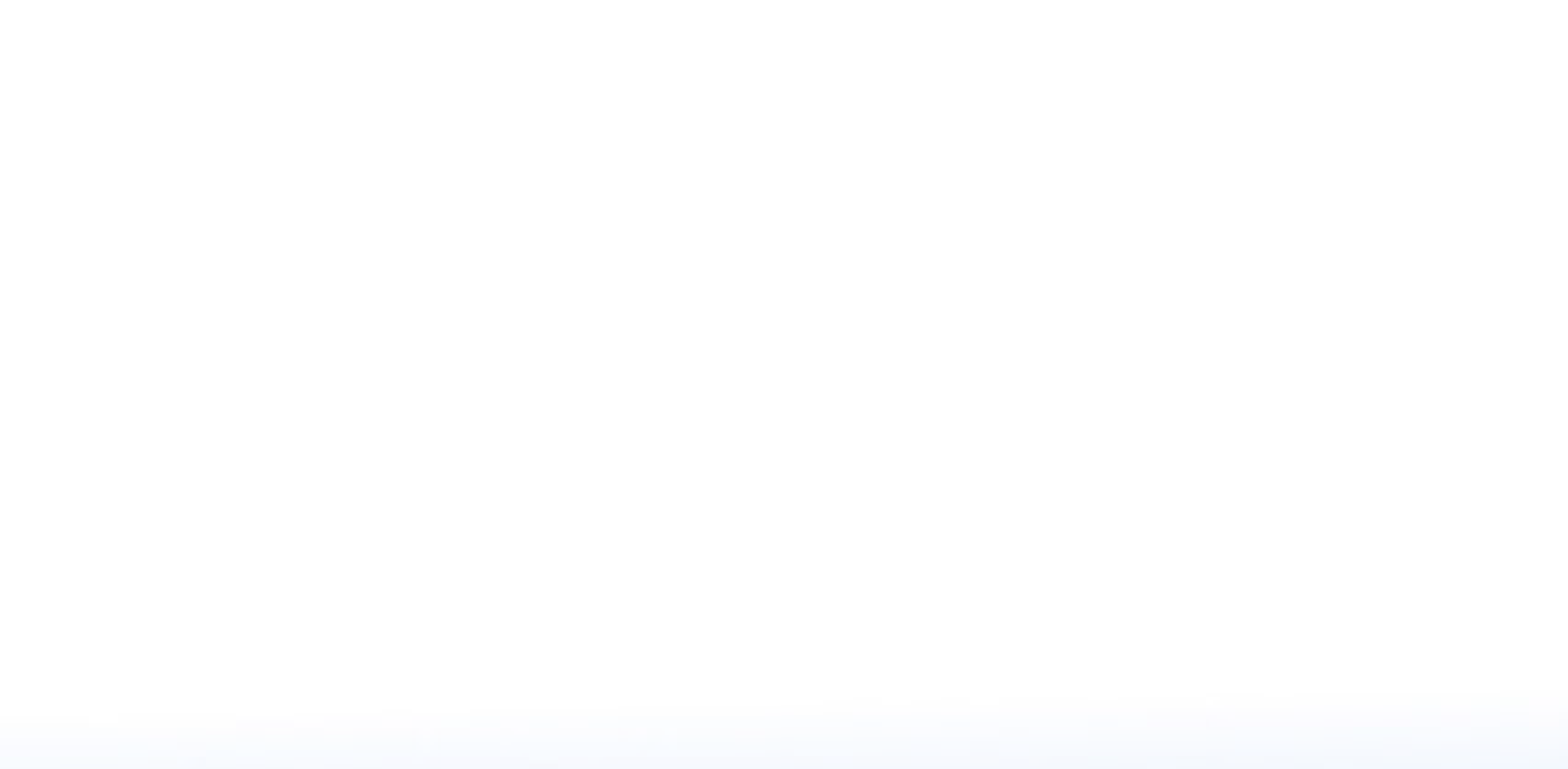 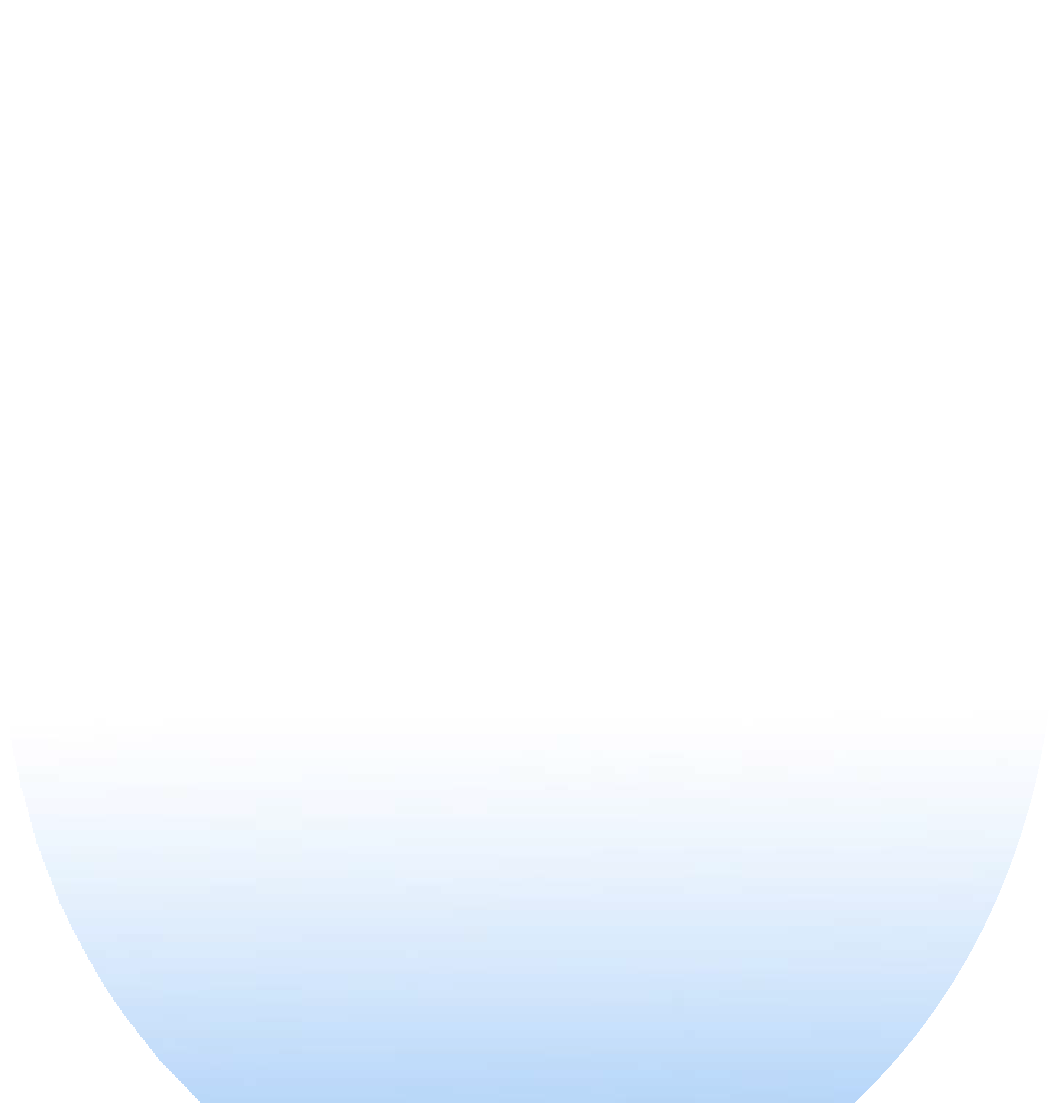 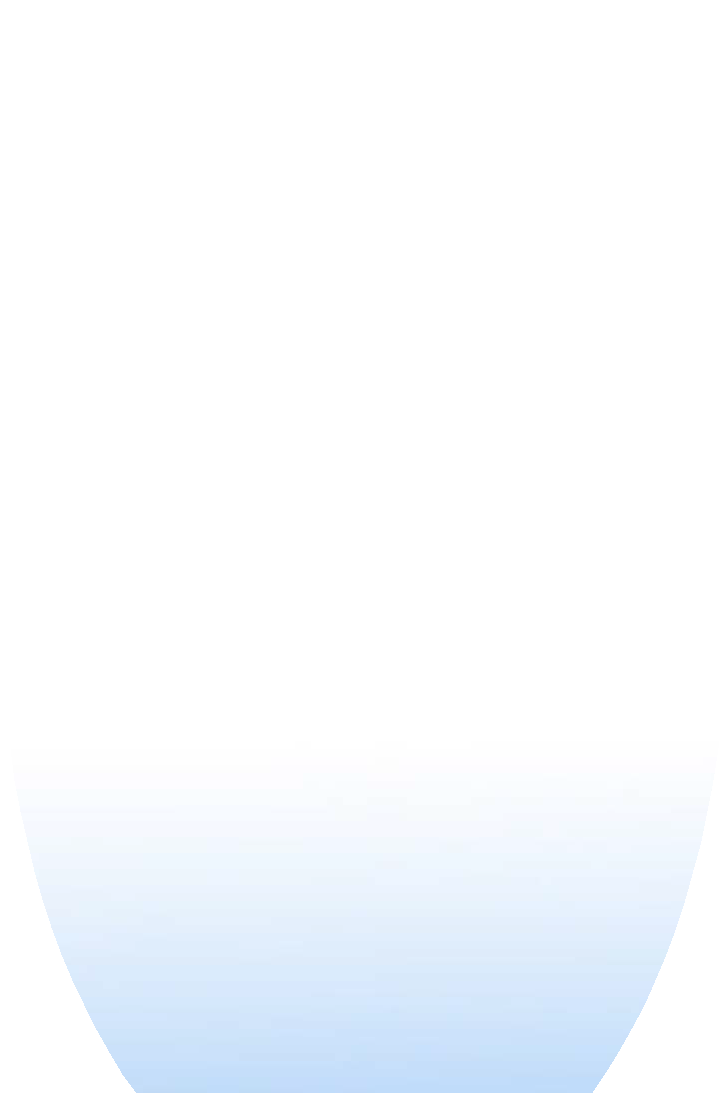 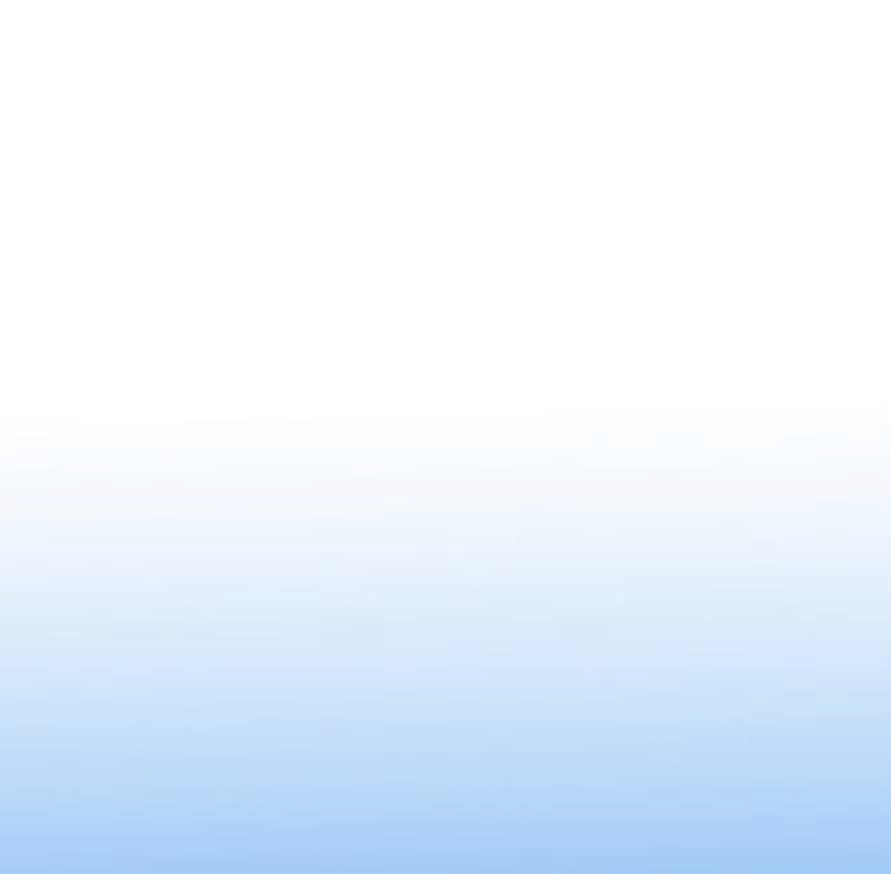 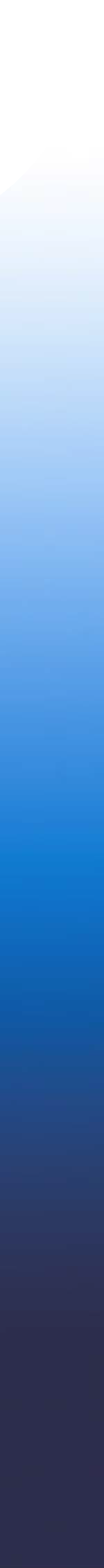 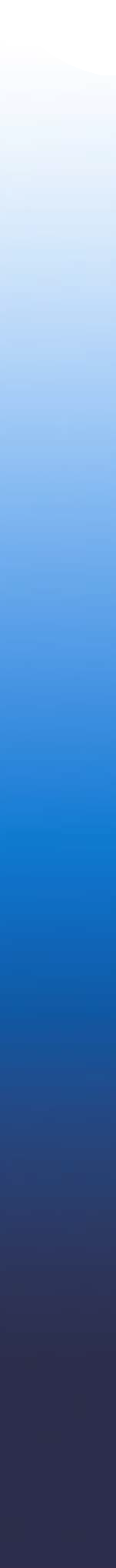 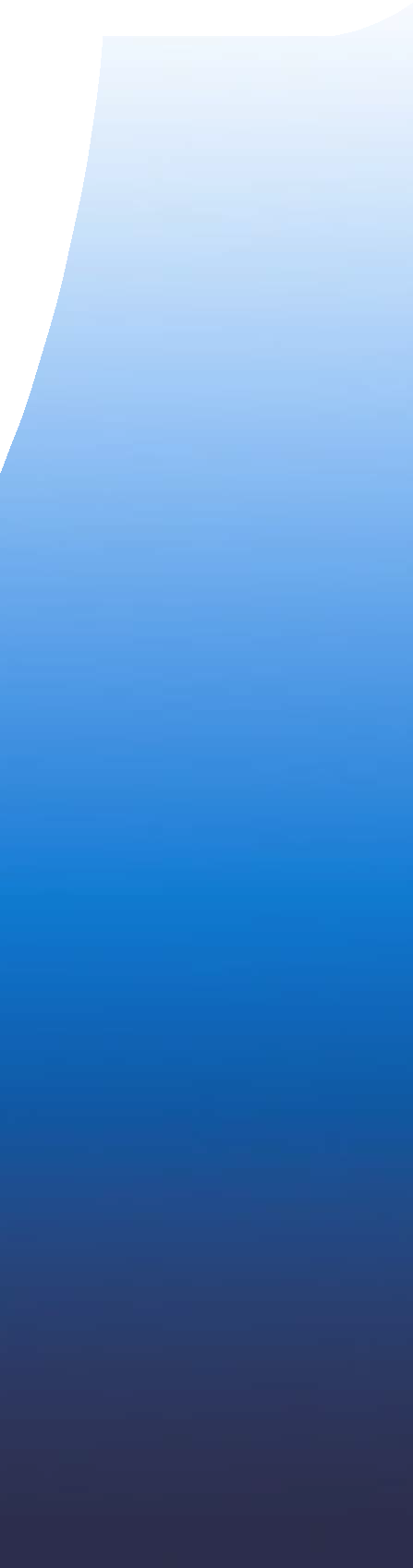 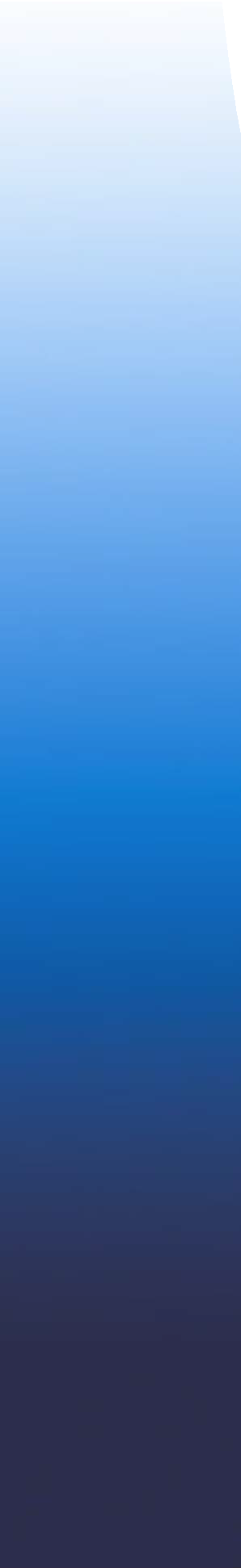 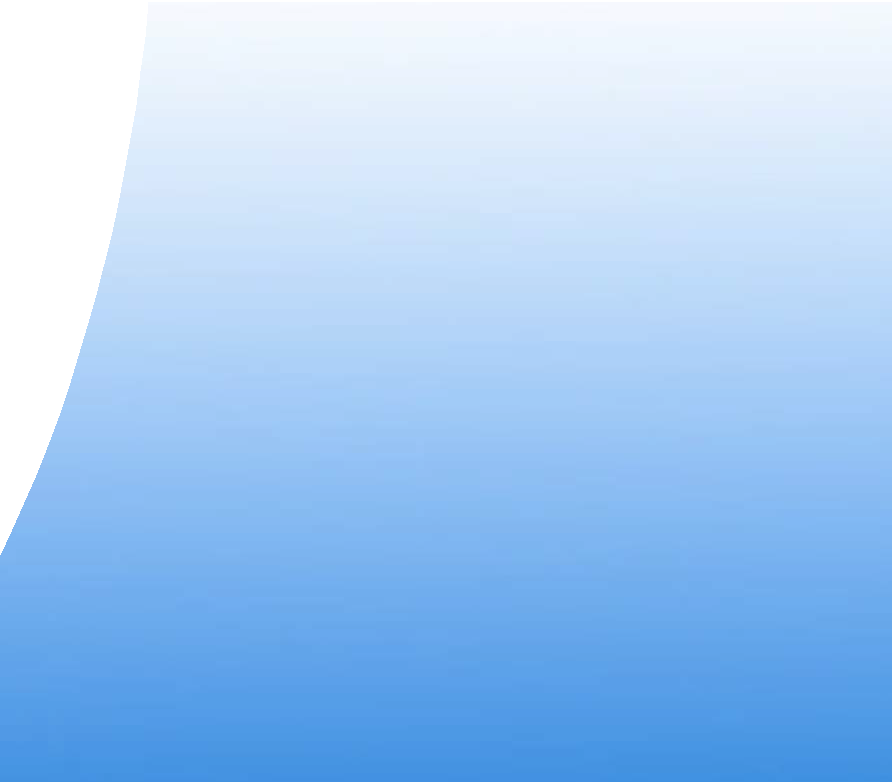 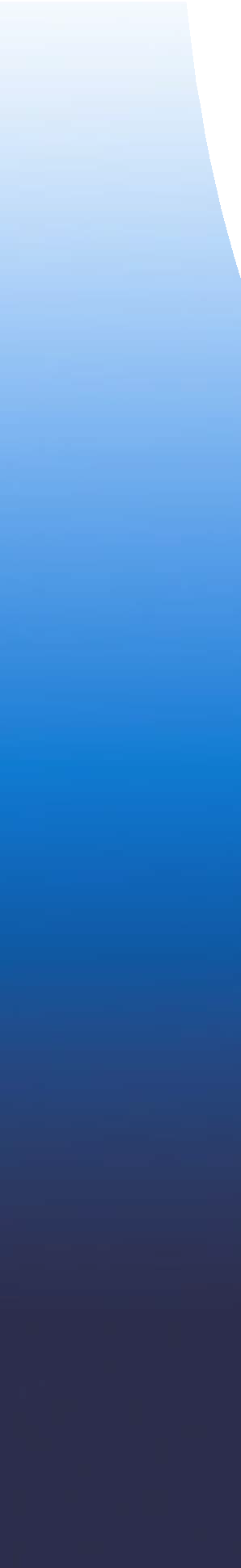 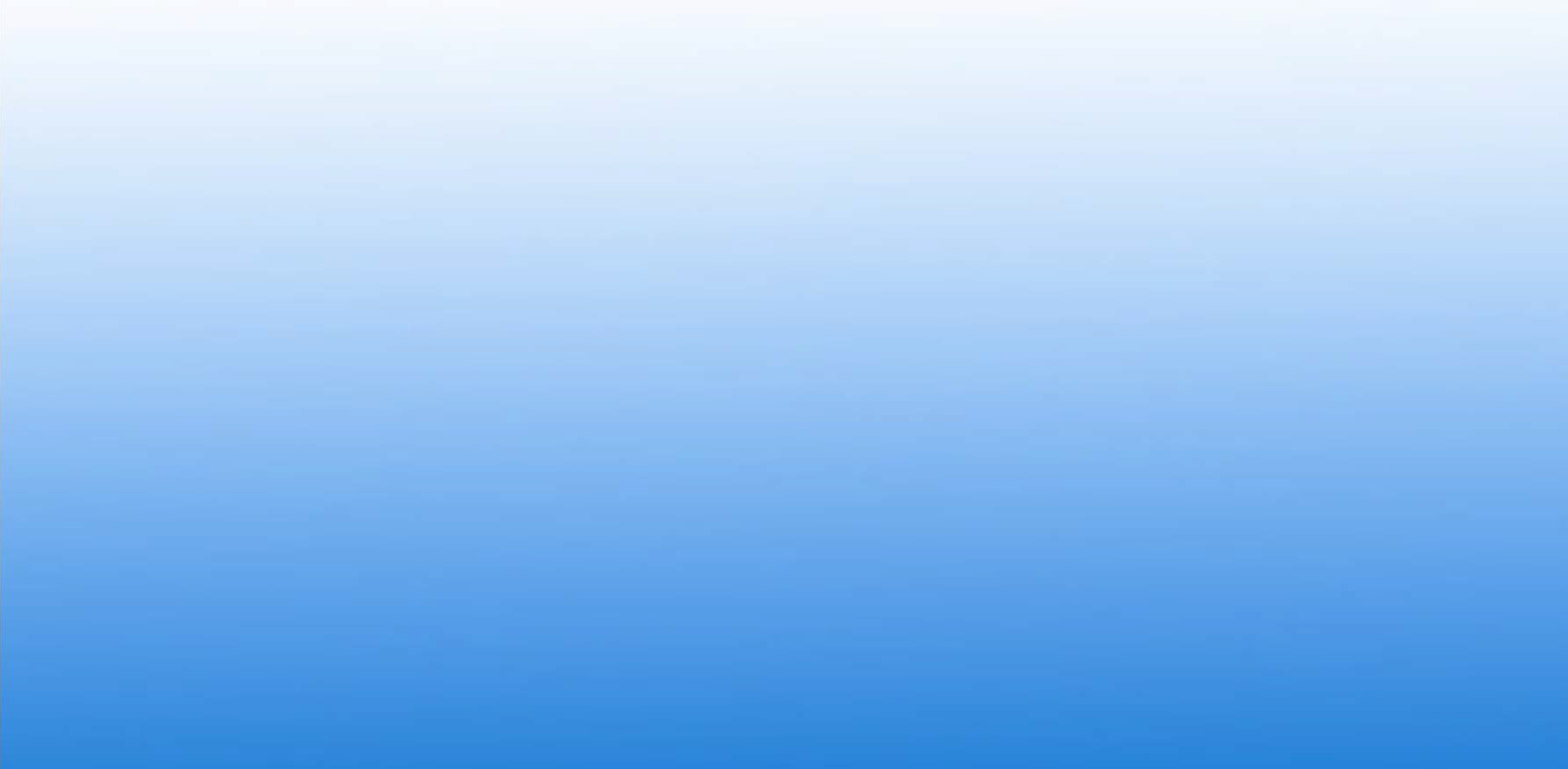 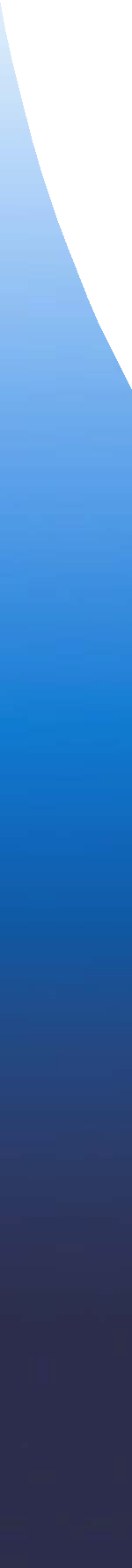 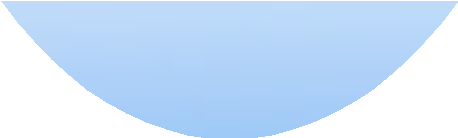 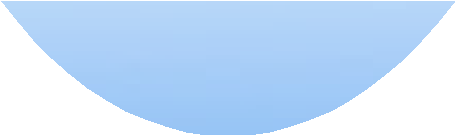 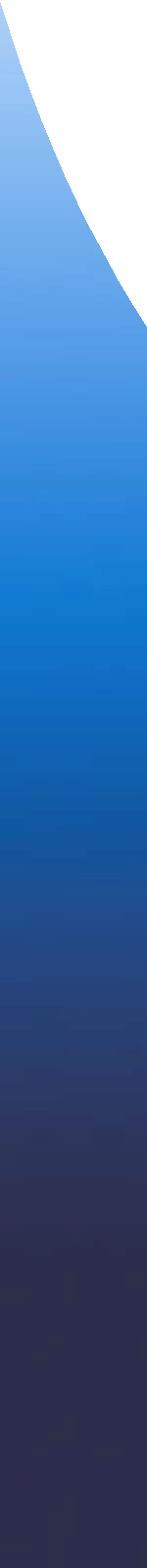 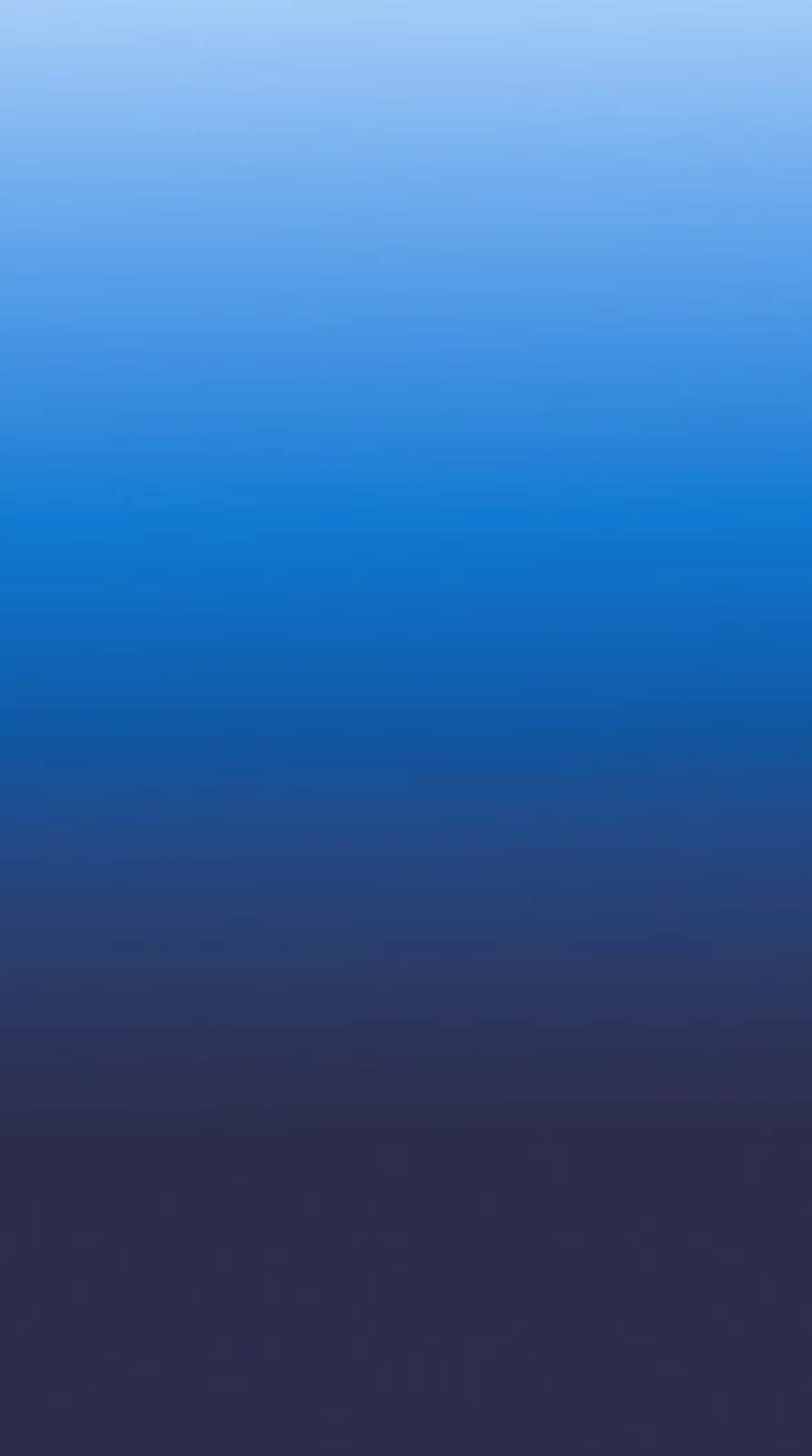 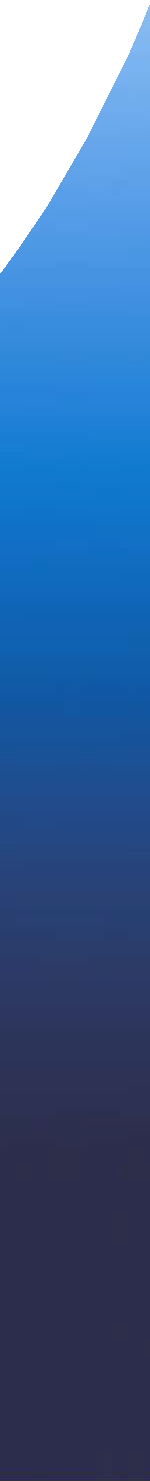 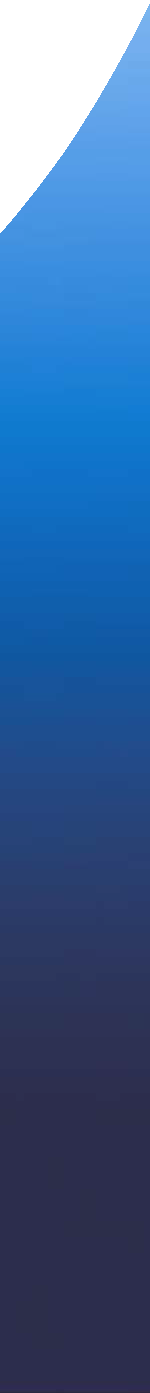 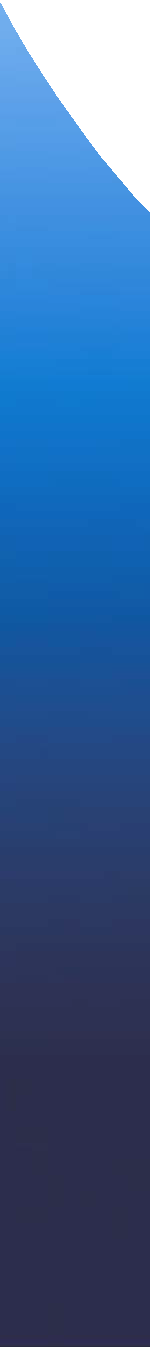 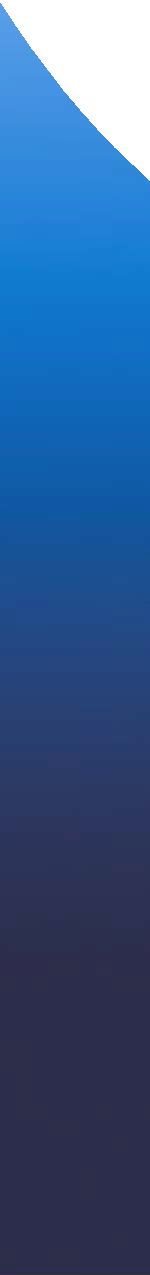 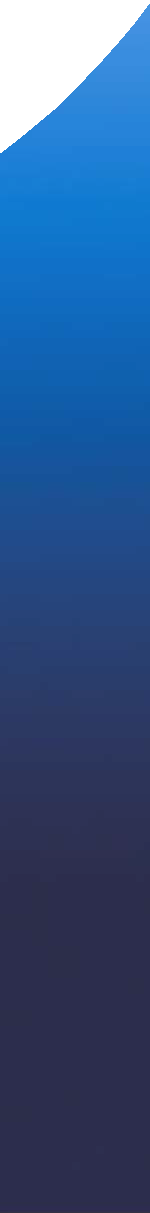 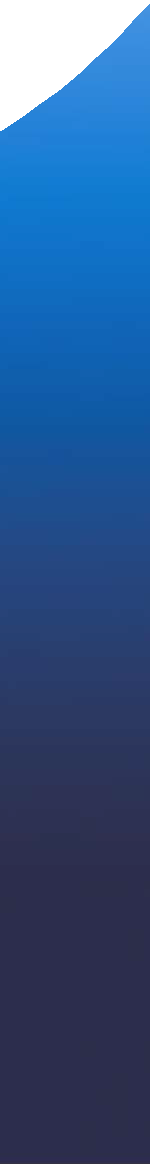 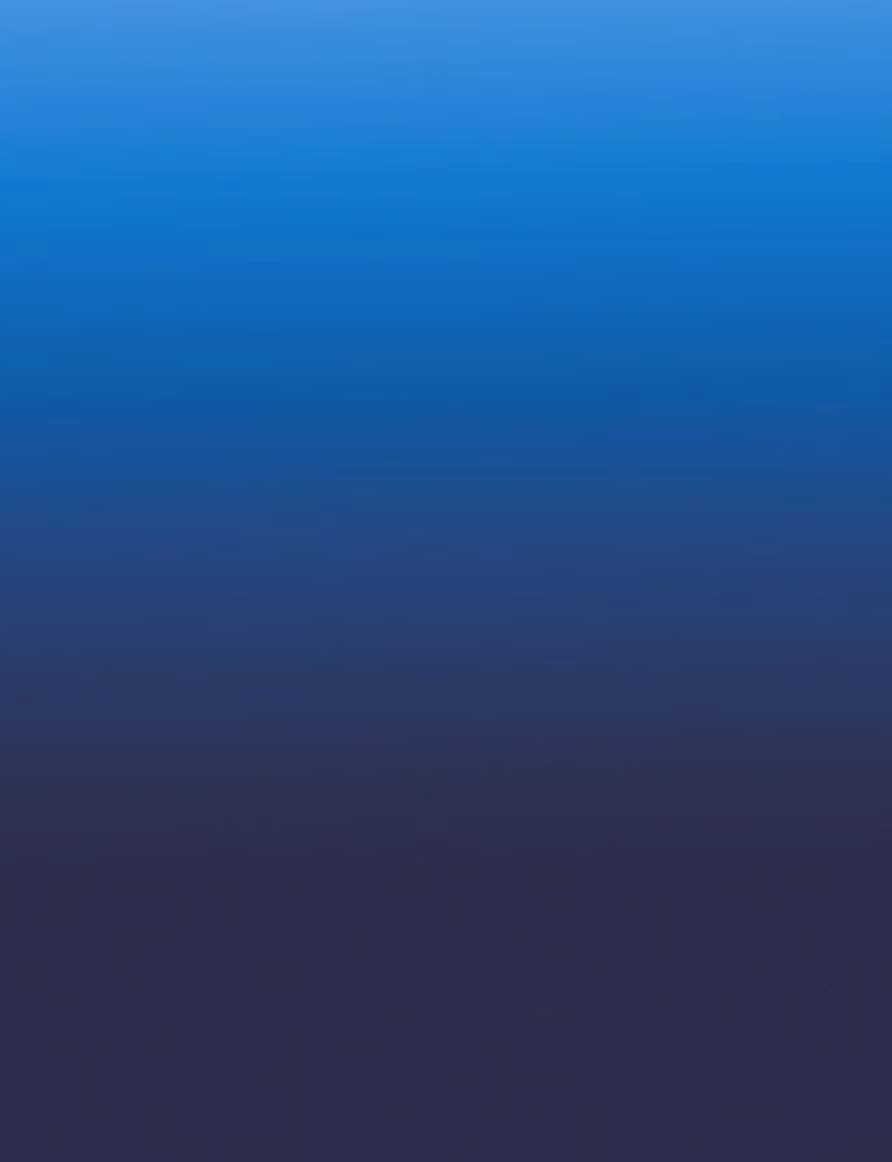 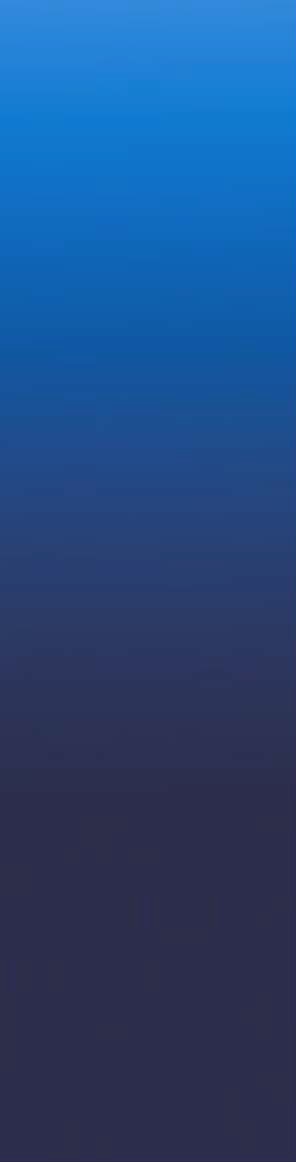 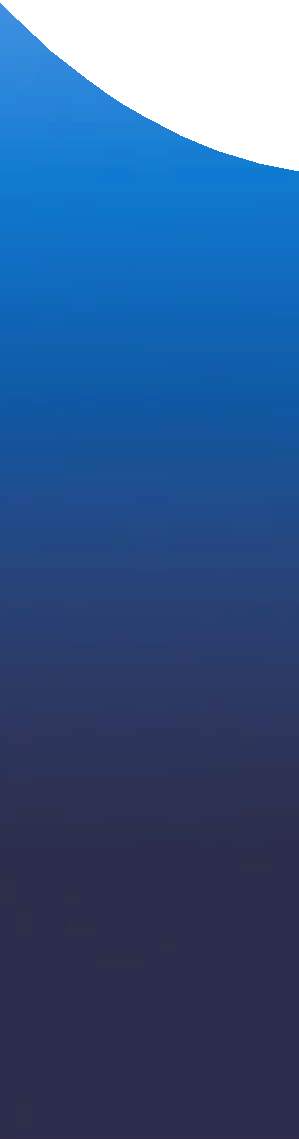 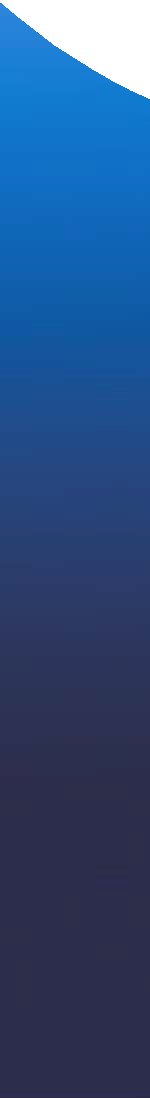 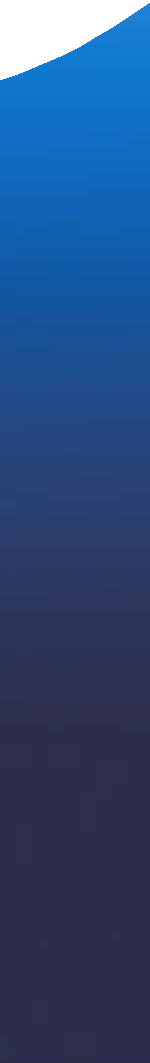 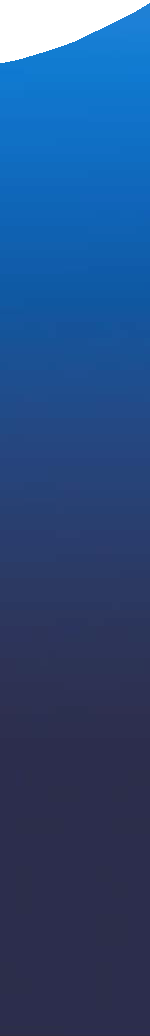 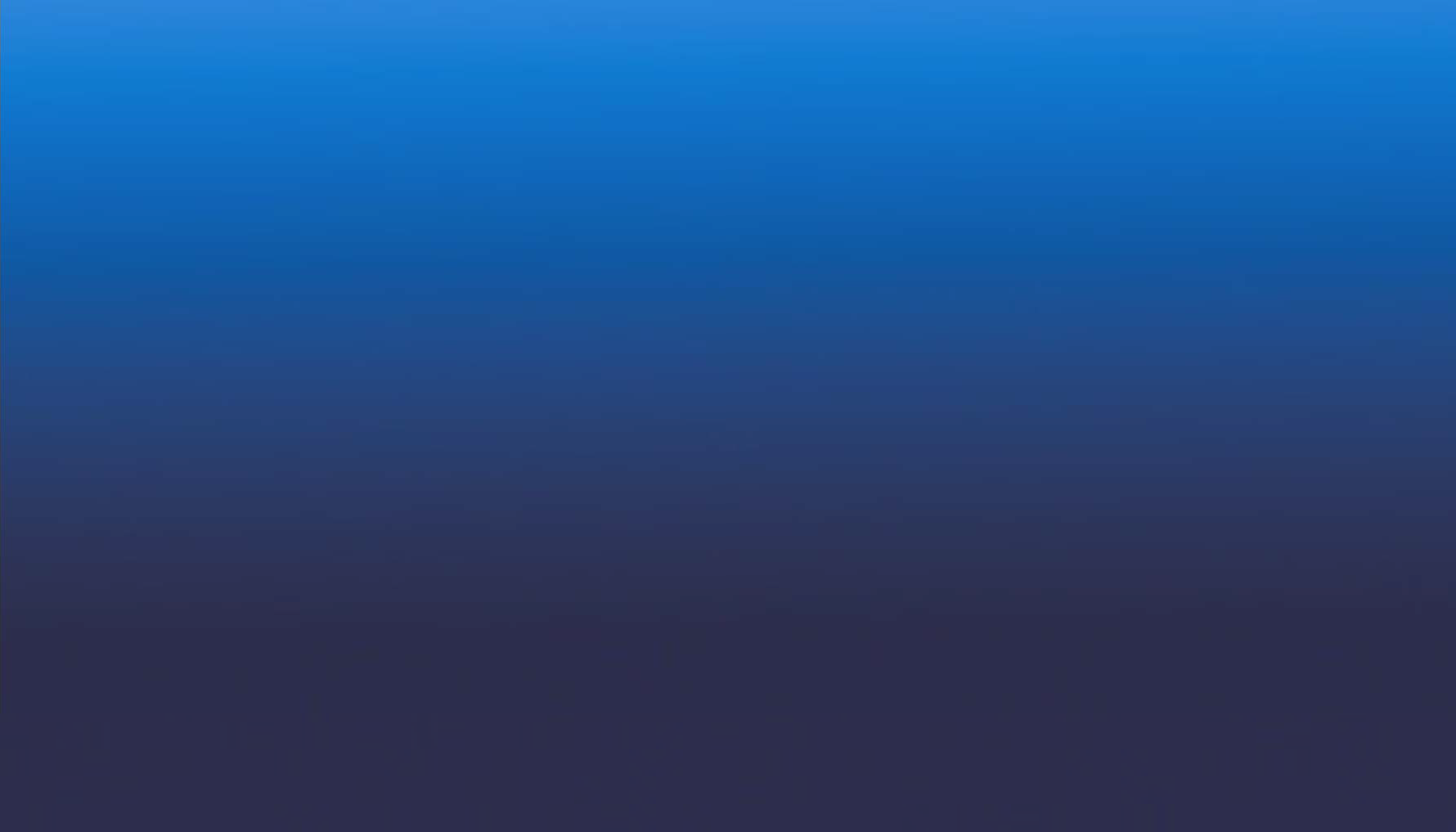 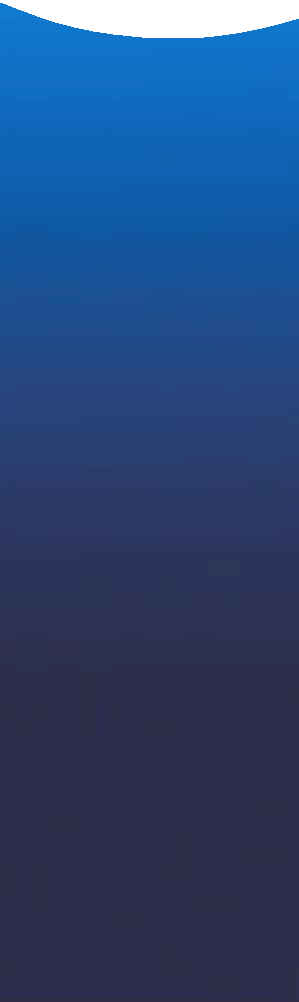 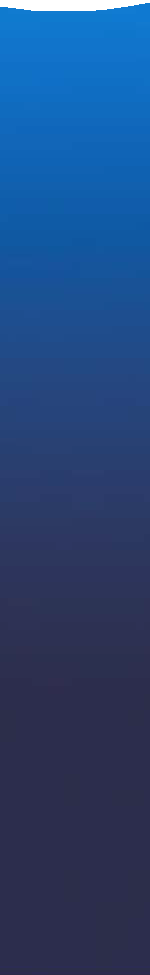 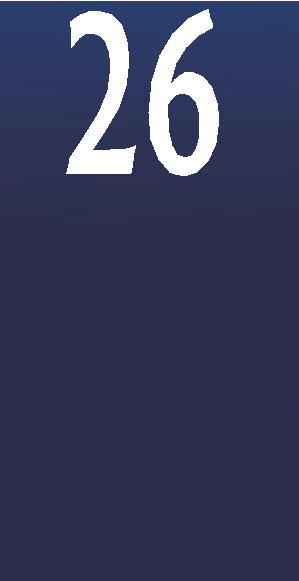 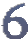 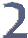 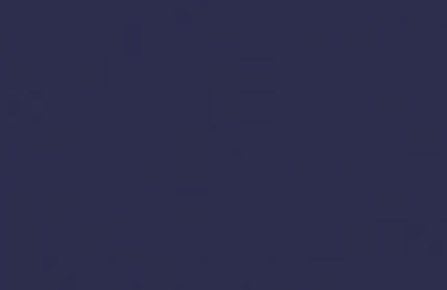 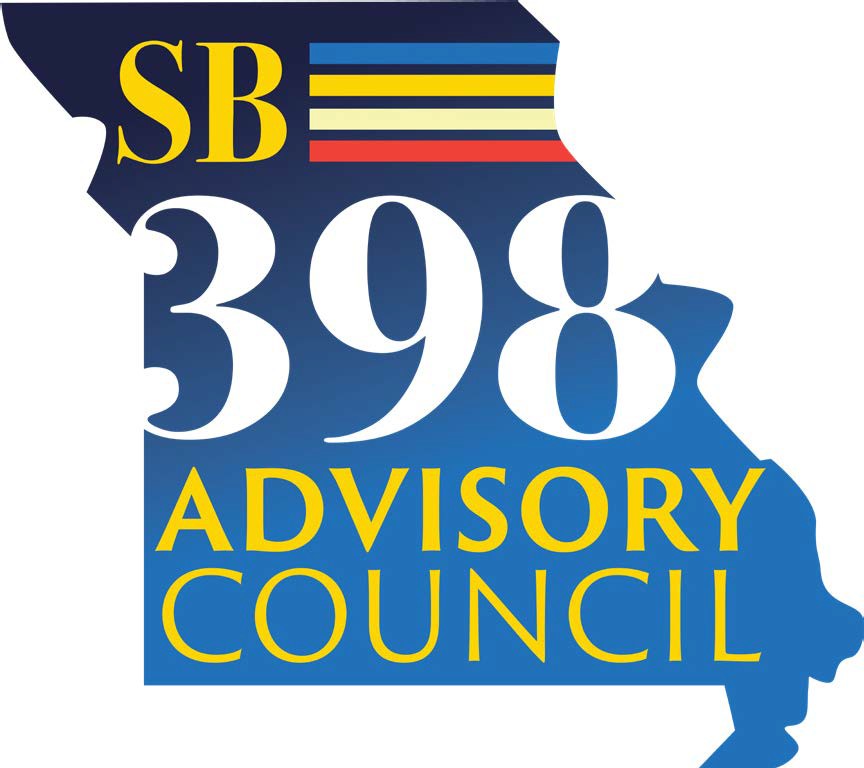 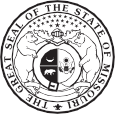 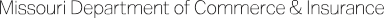 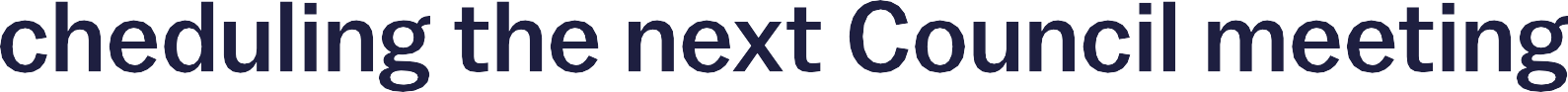 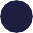 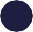 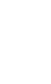 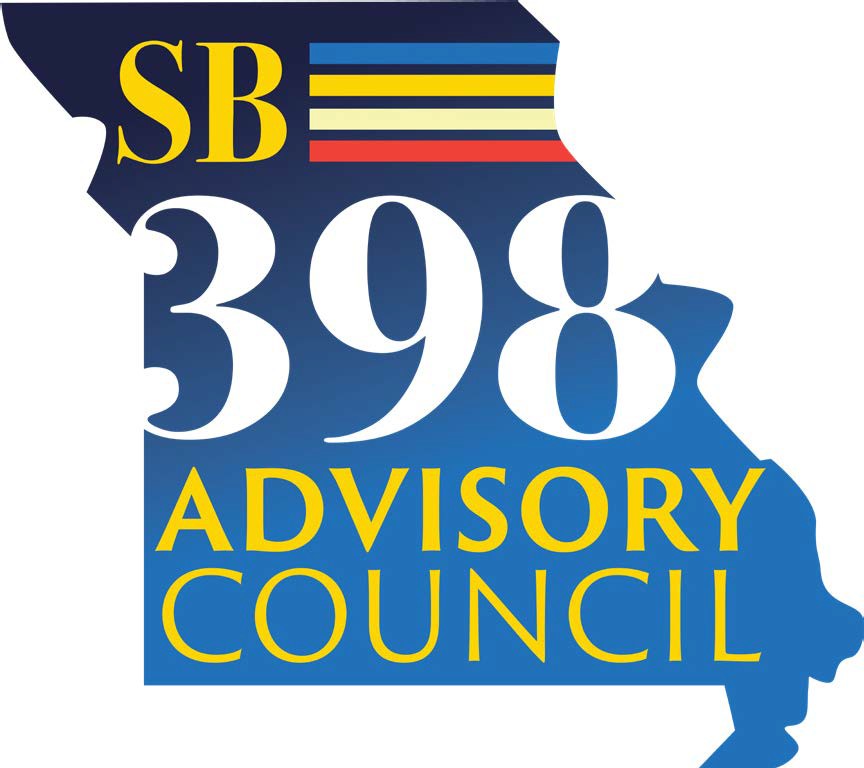 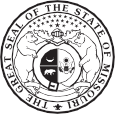 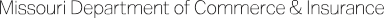 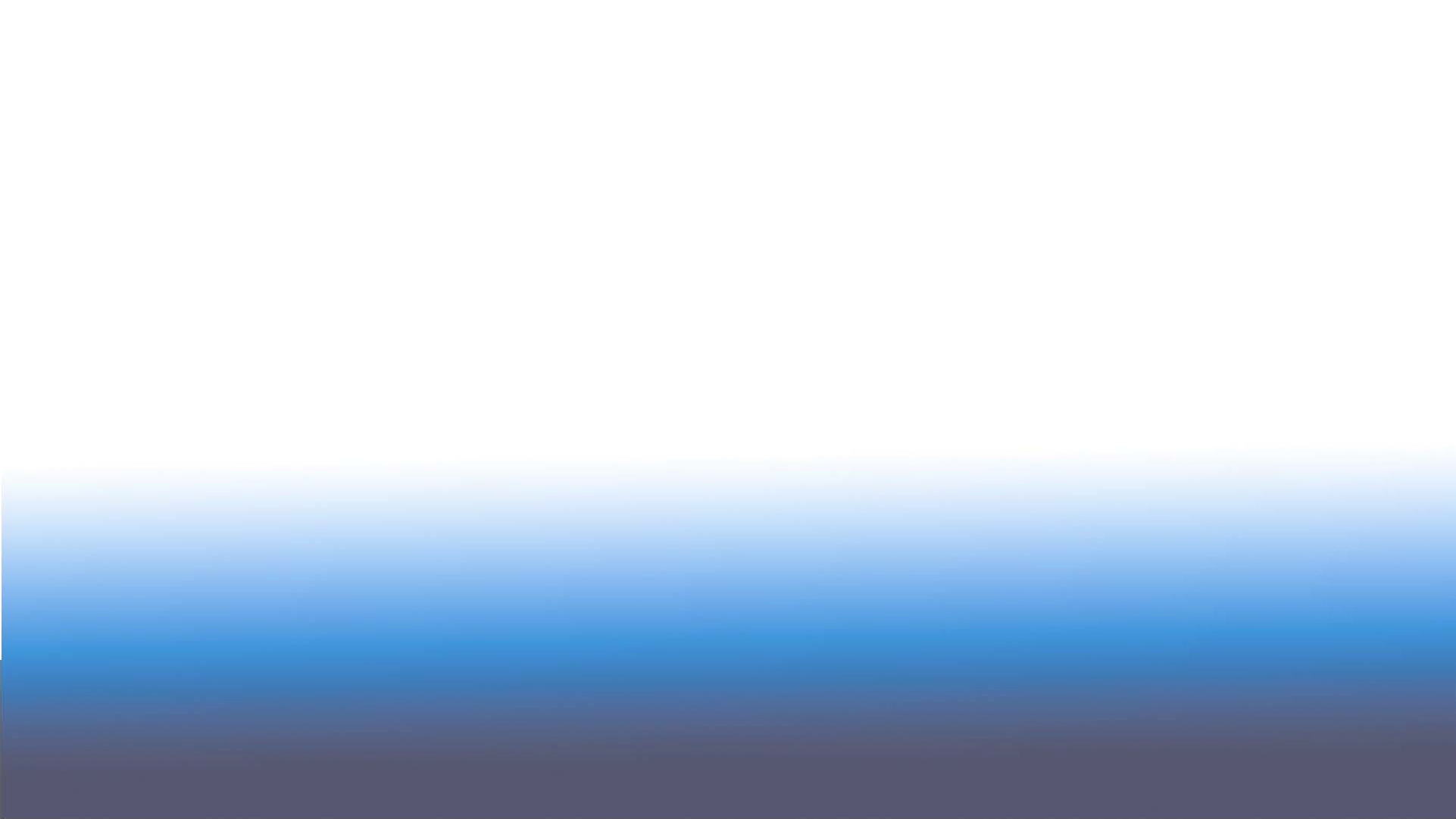 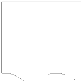 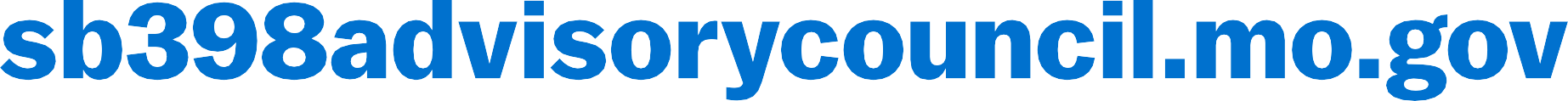